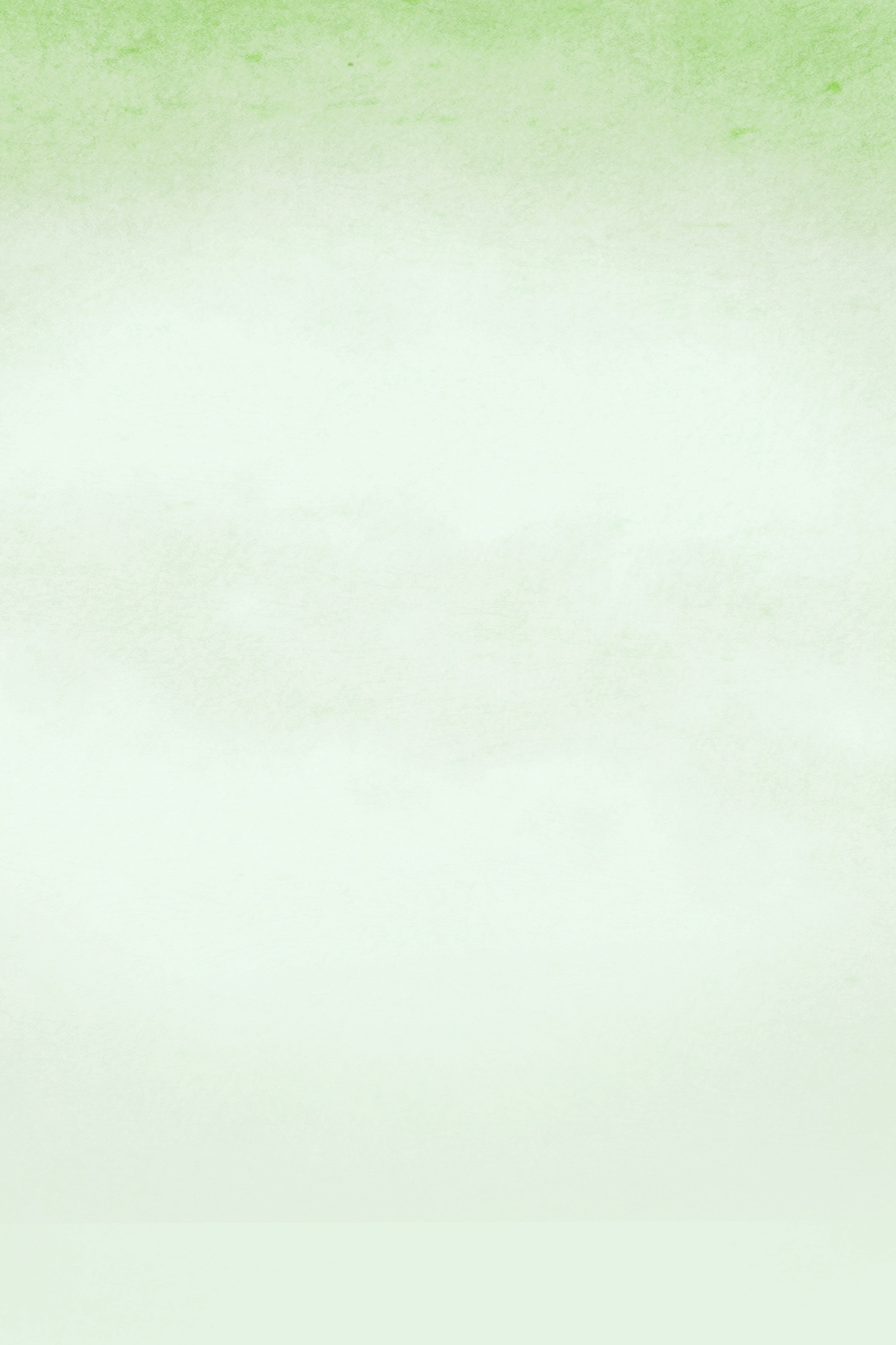 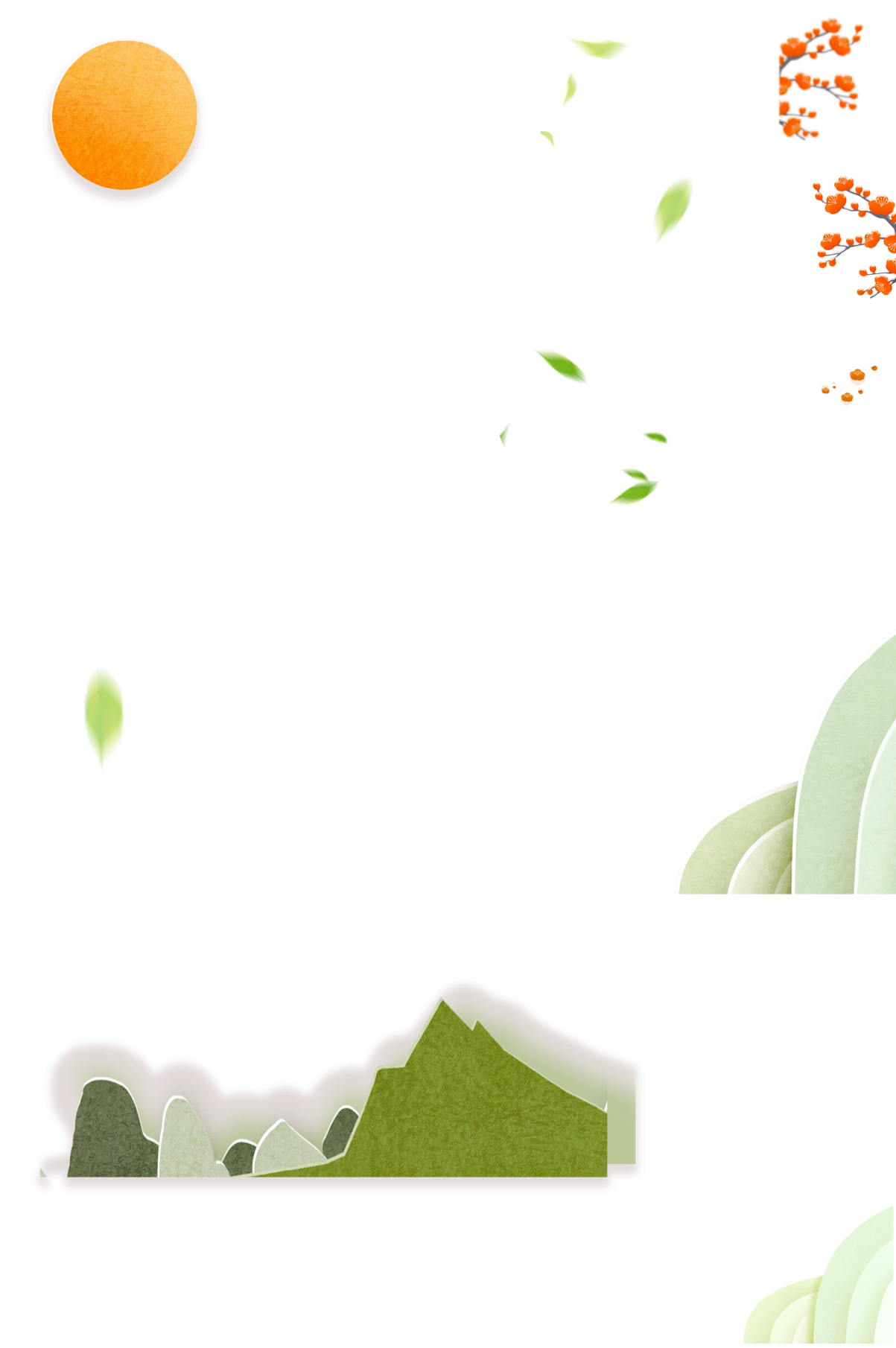 Chào mừng các con đến với tiết học Tiếng Việt
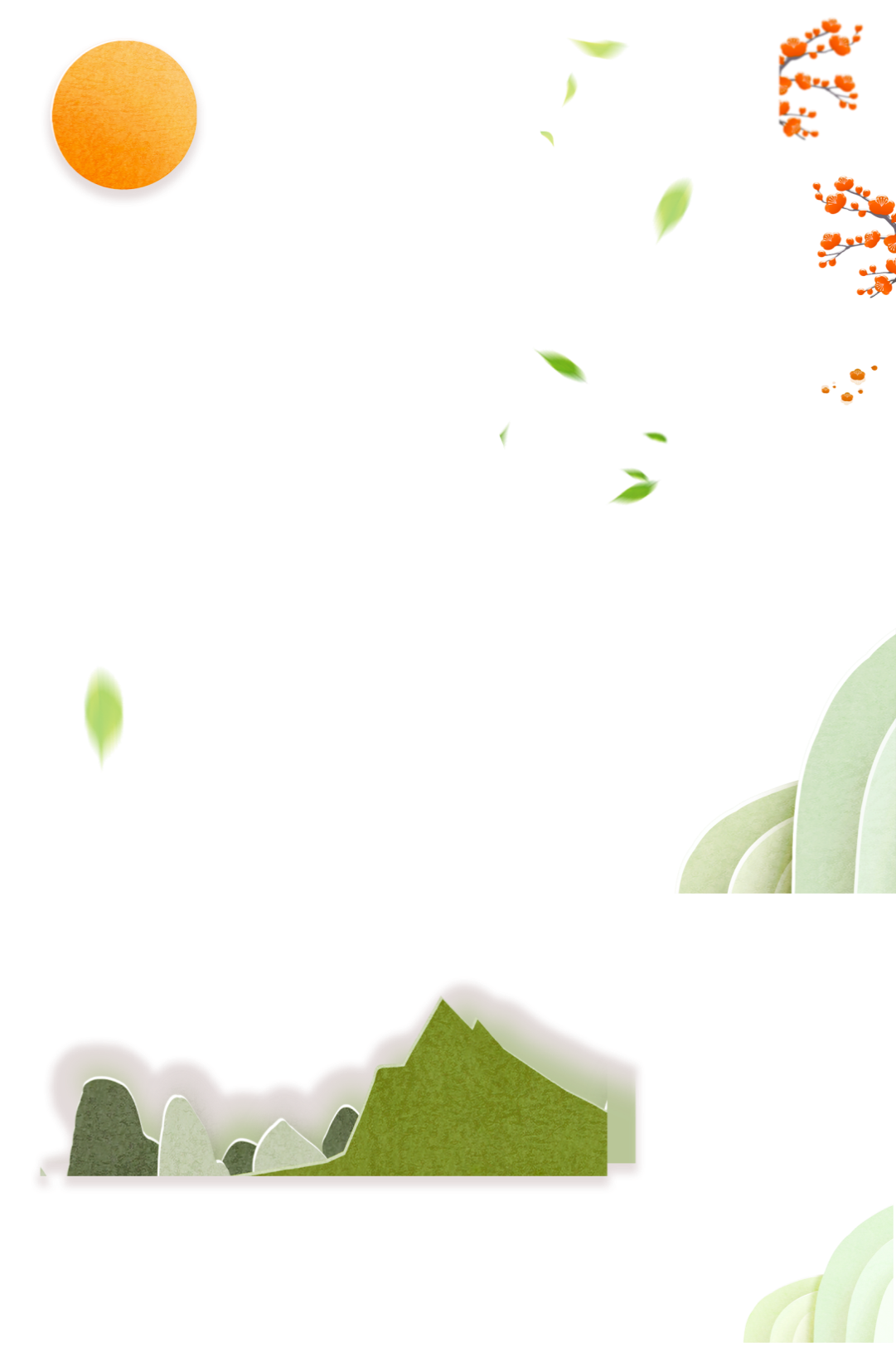 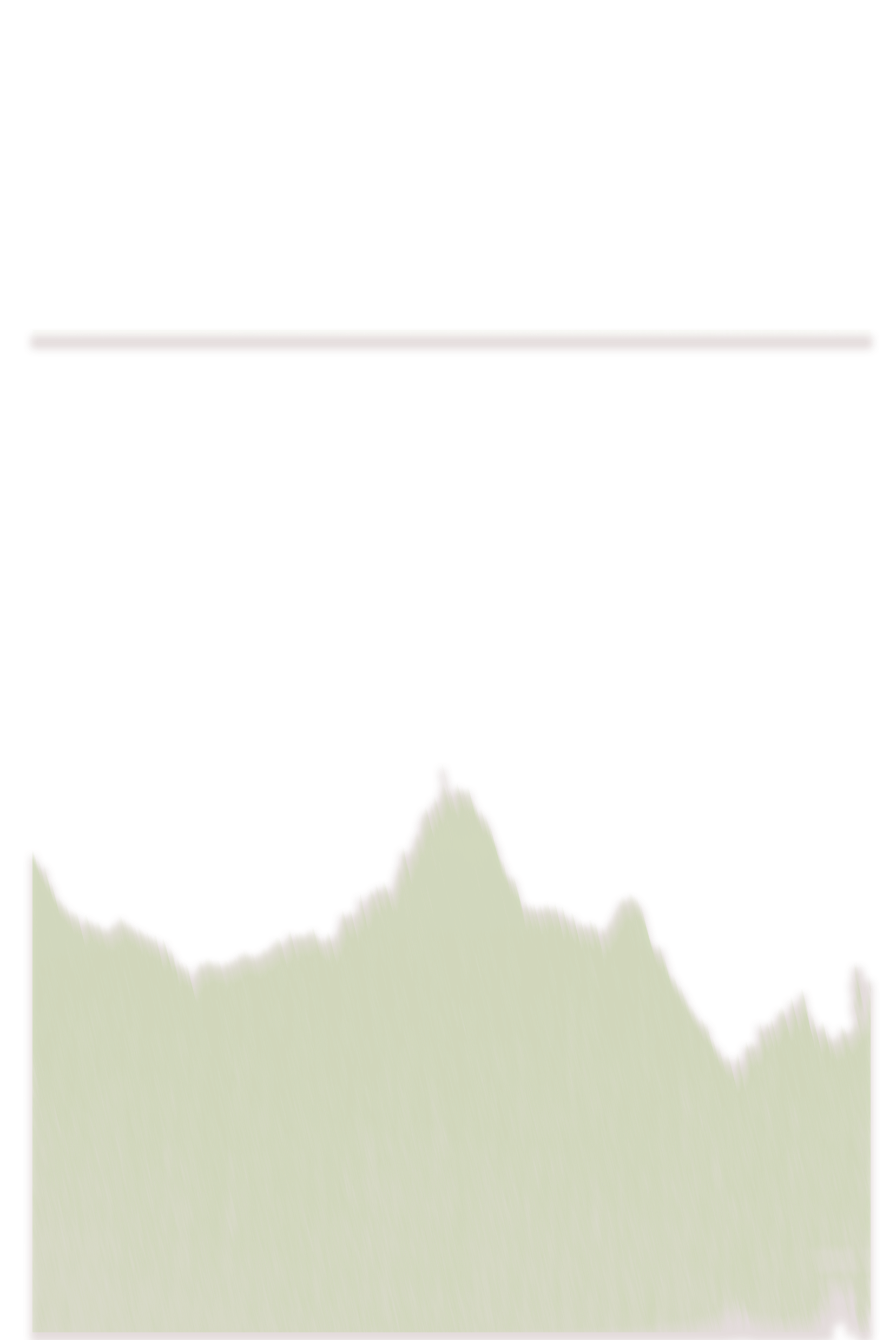 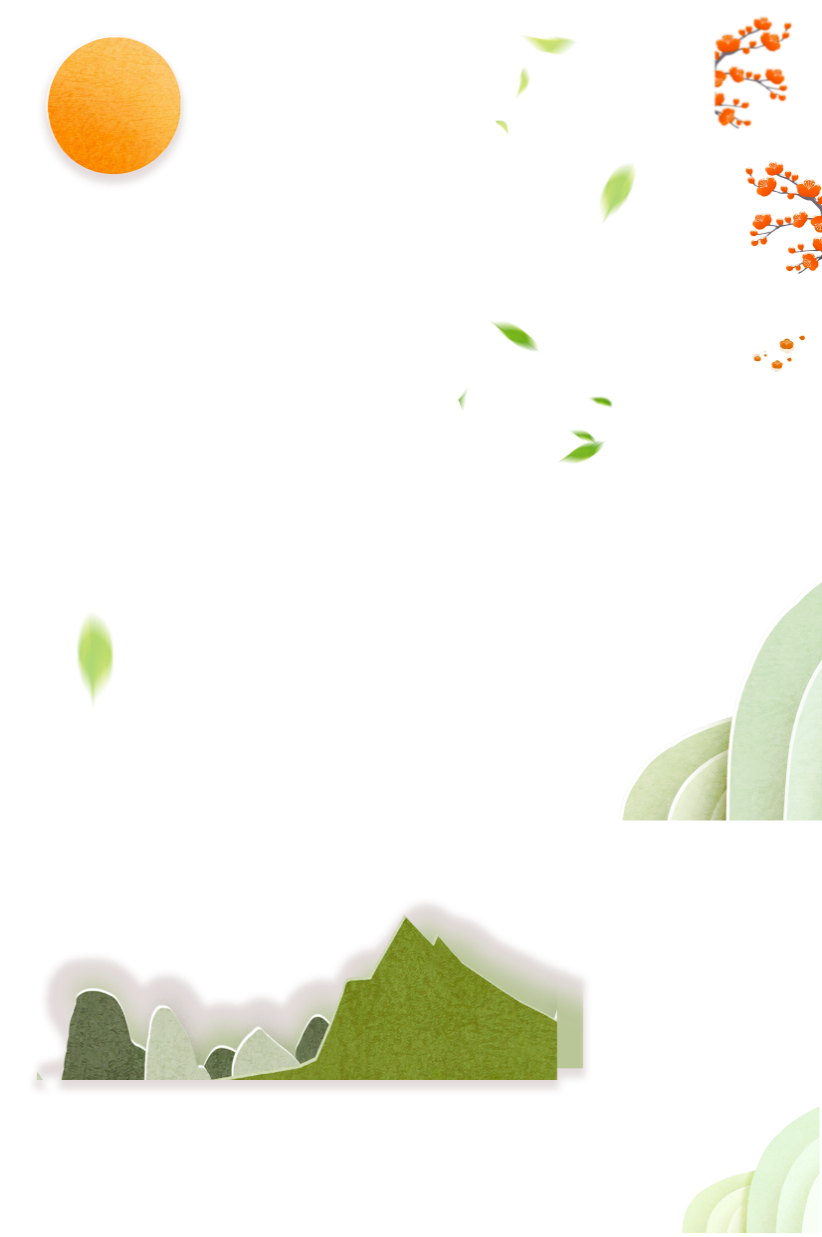 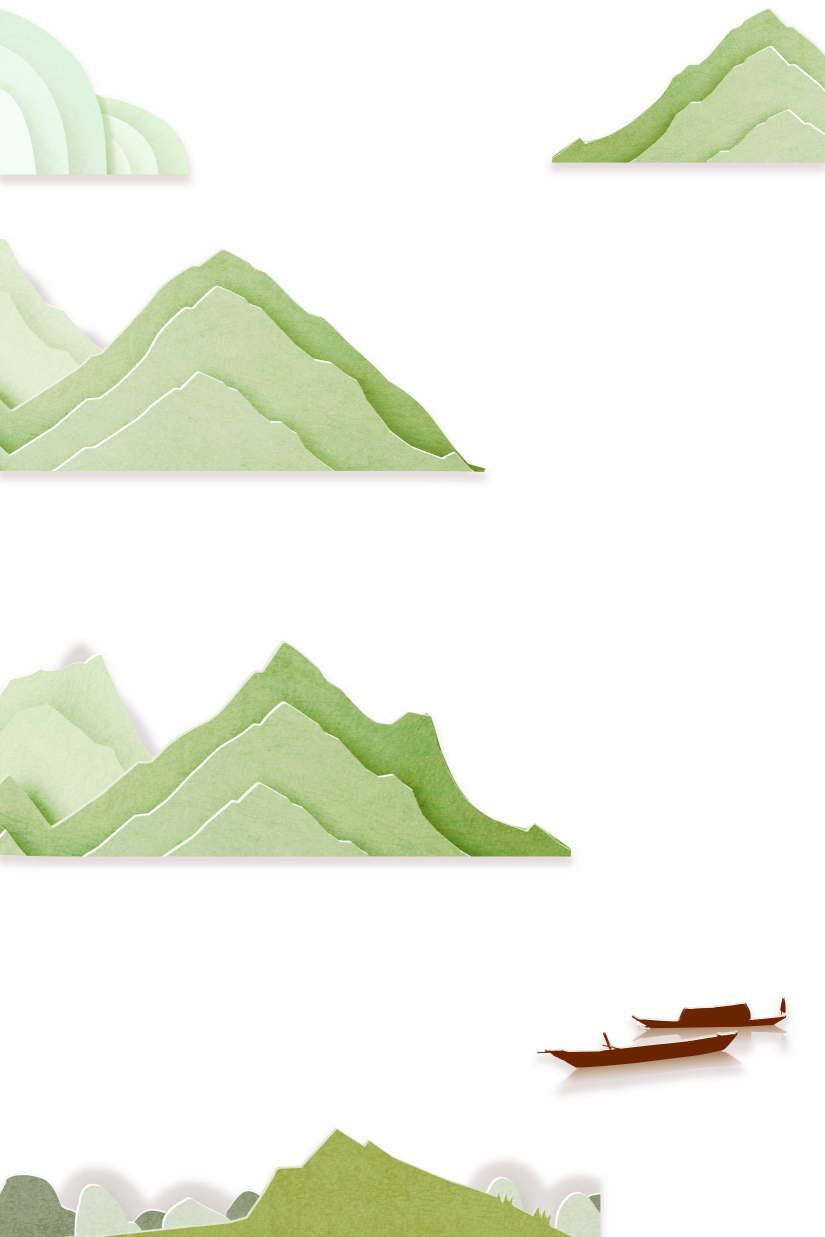 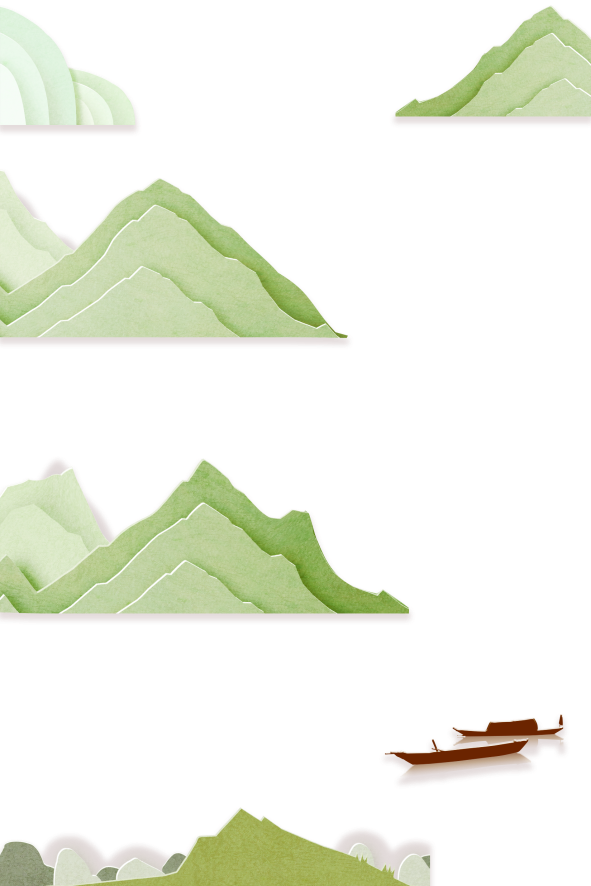 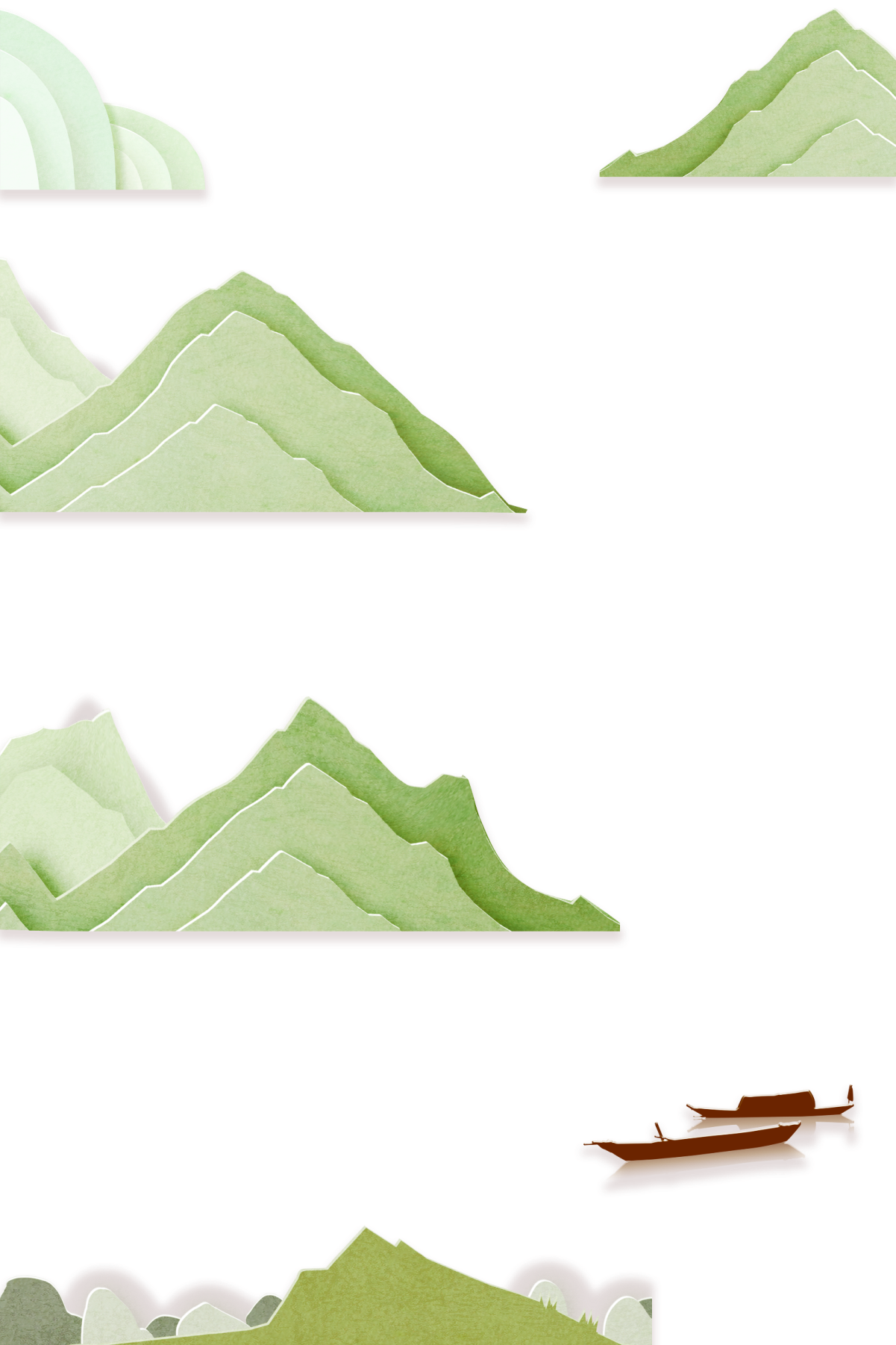 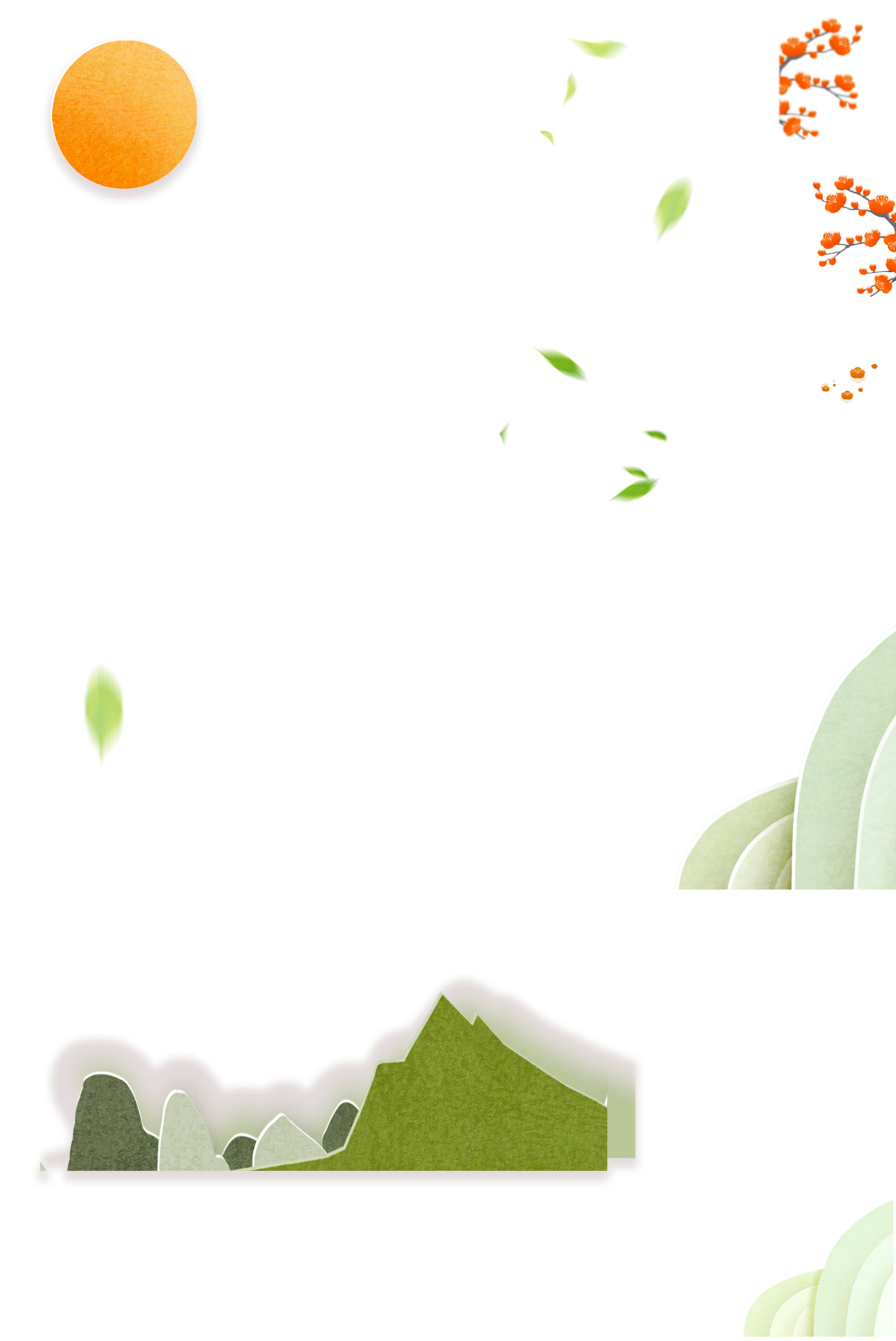 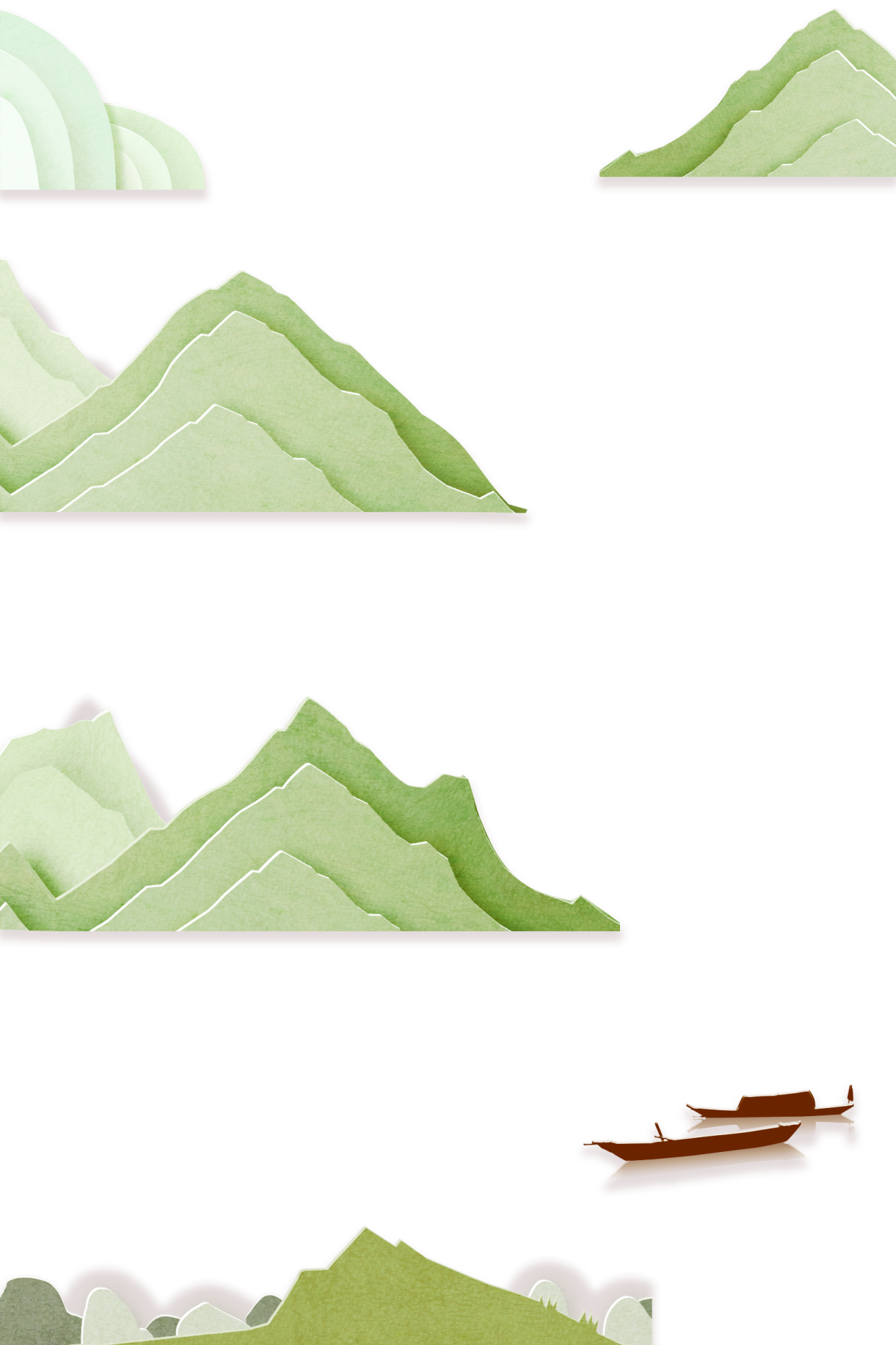 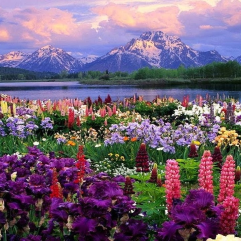 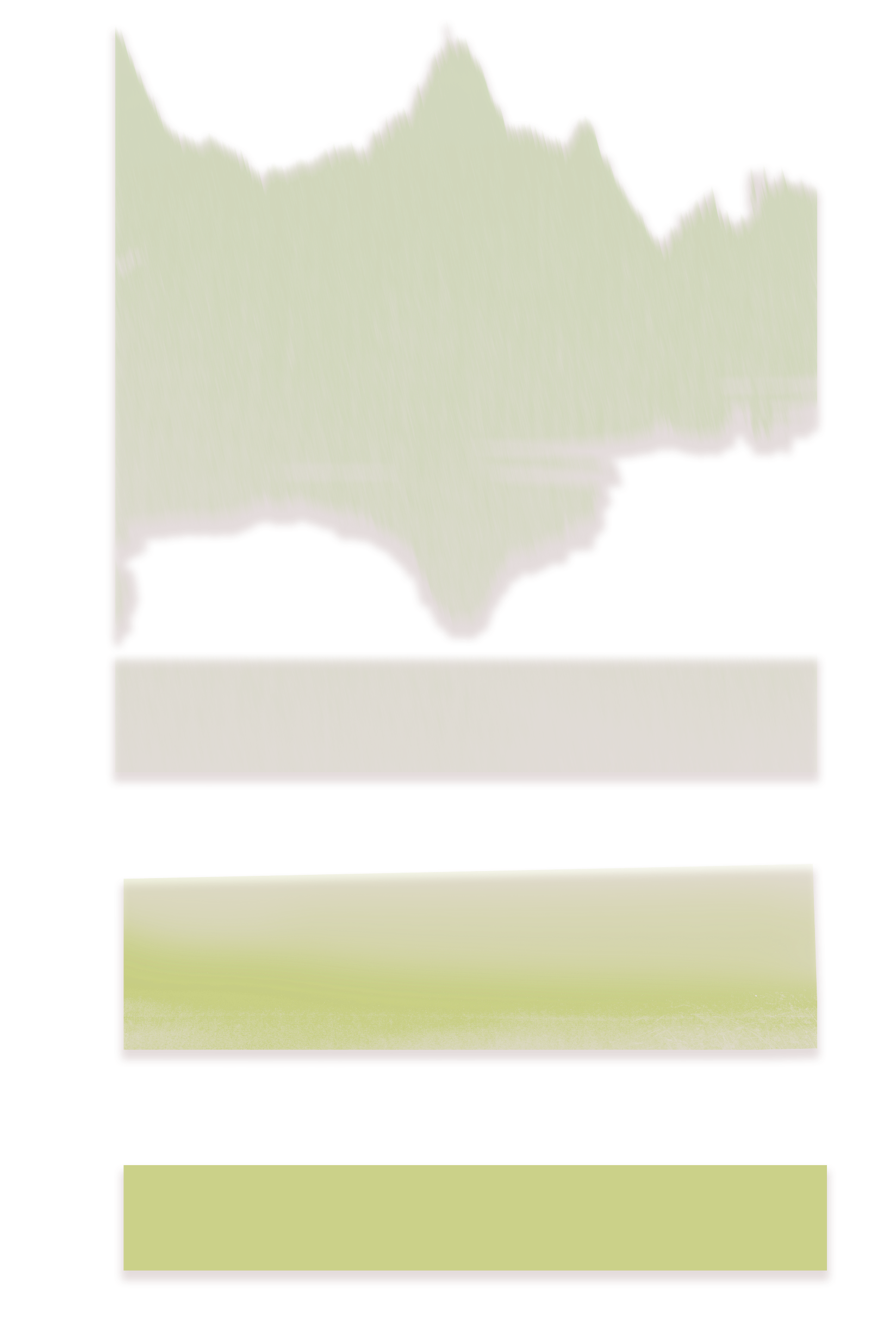 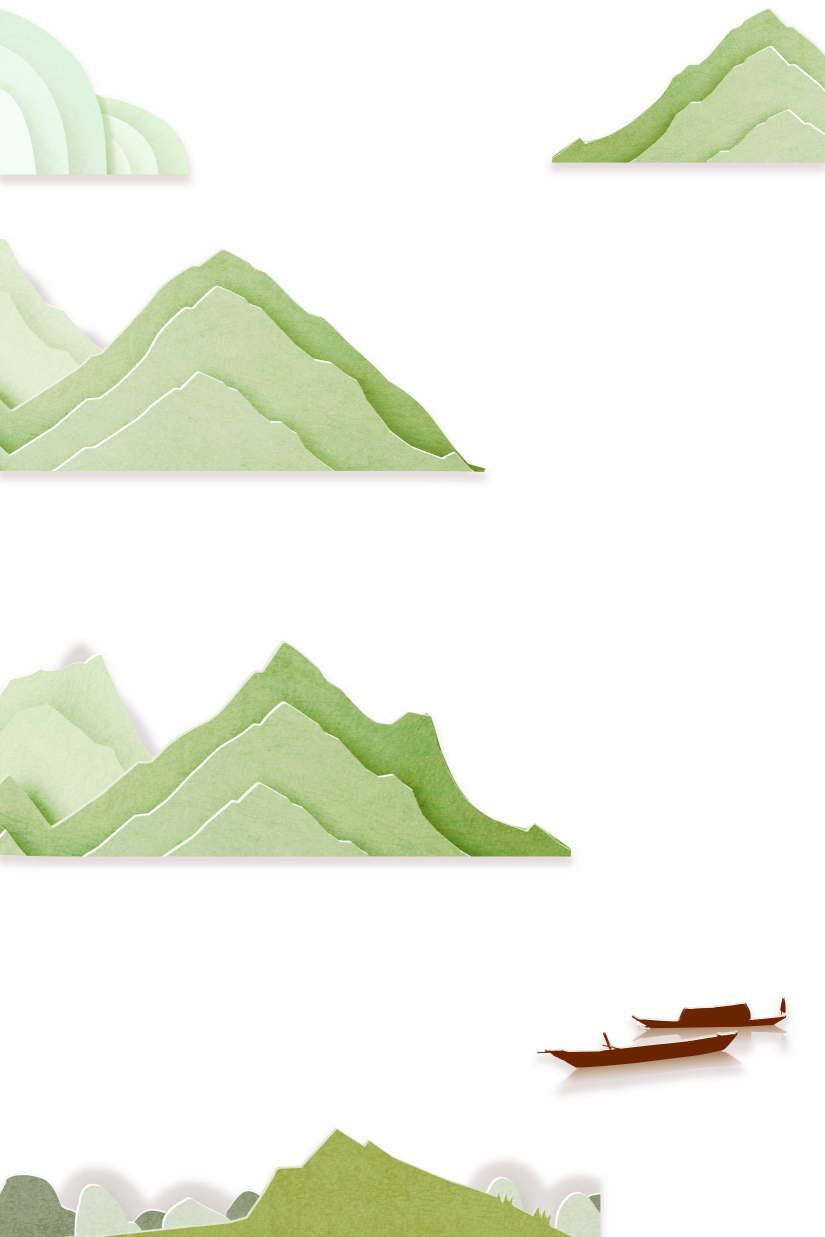 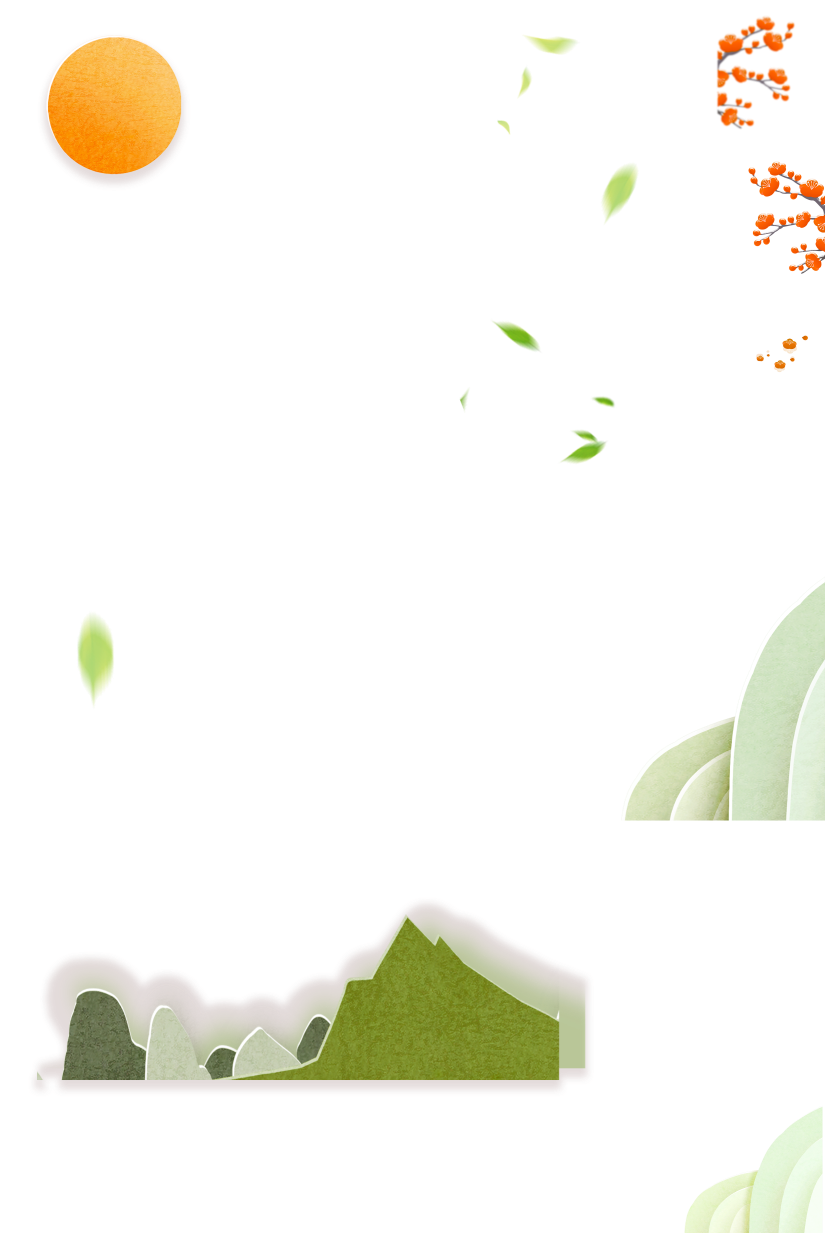 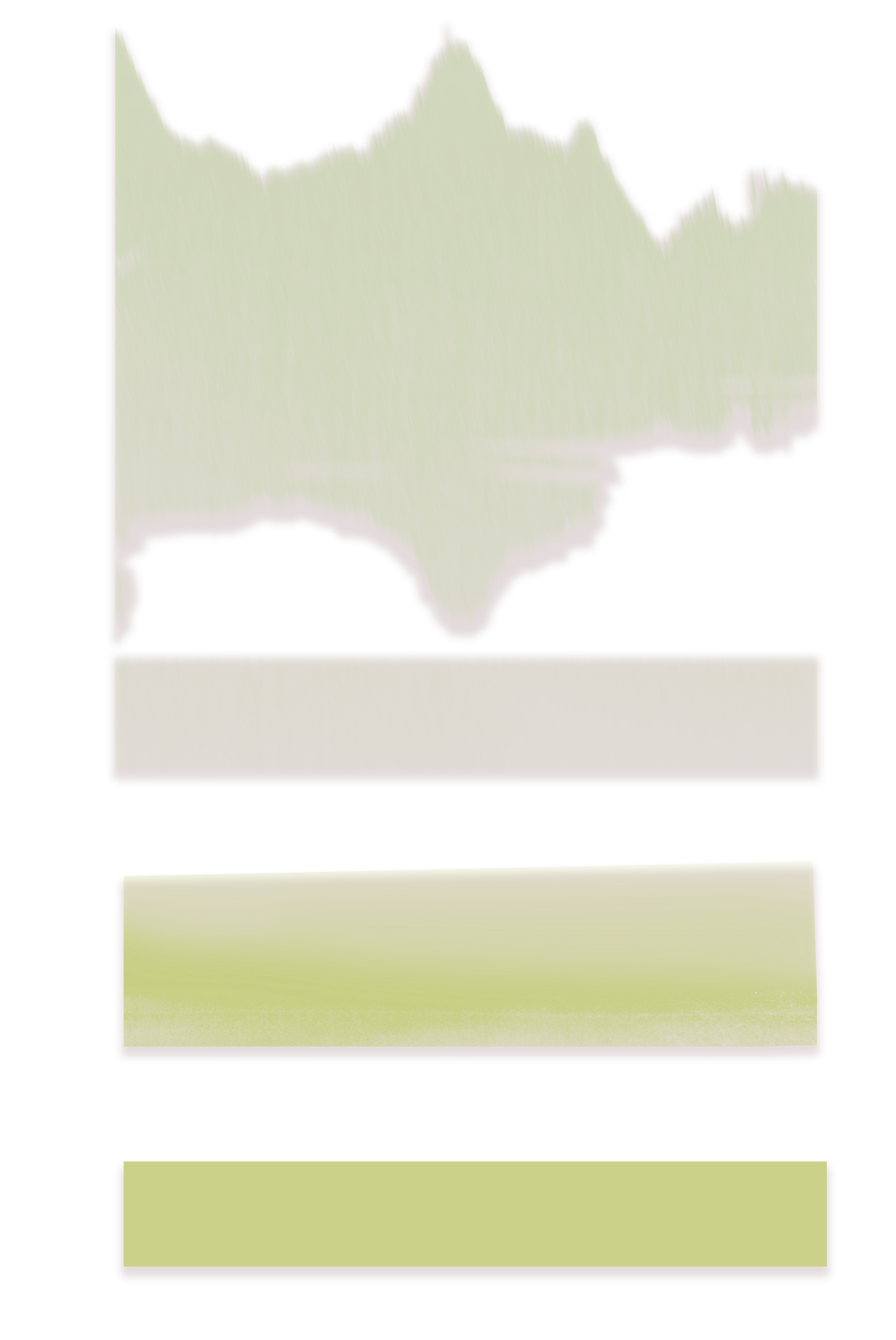 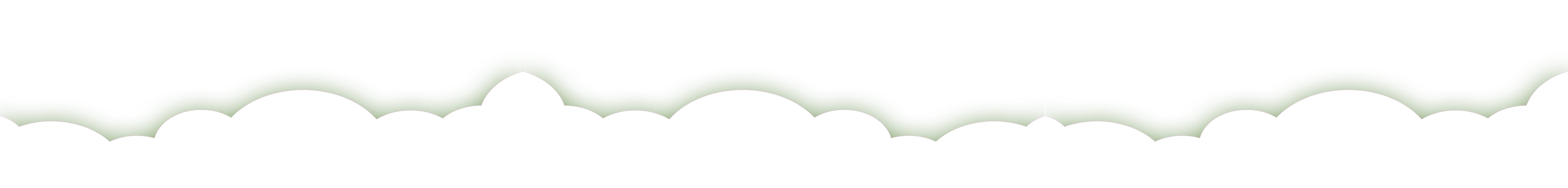 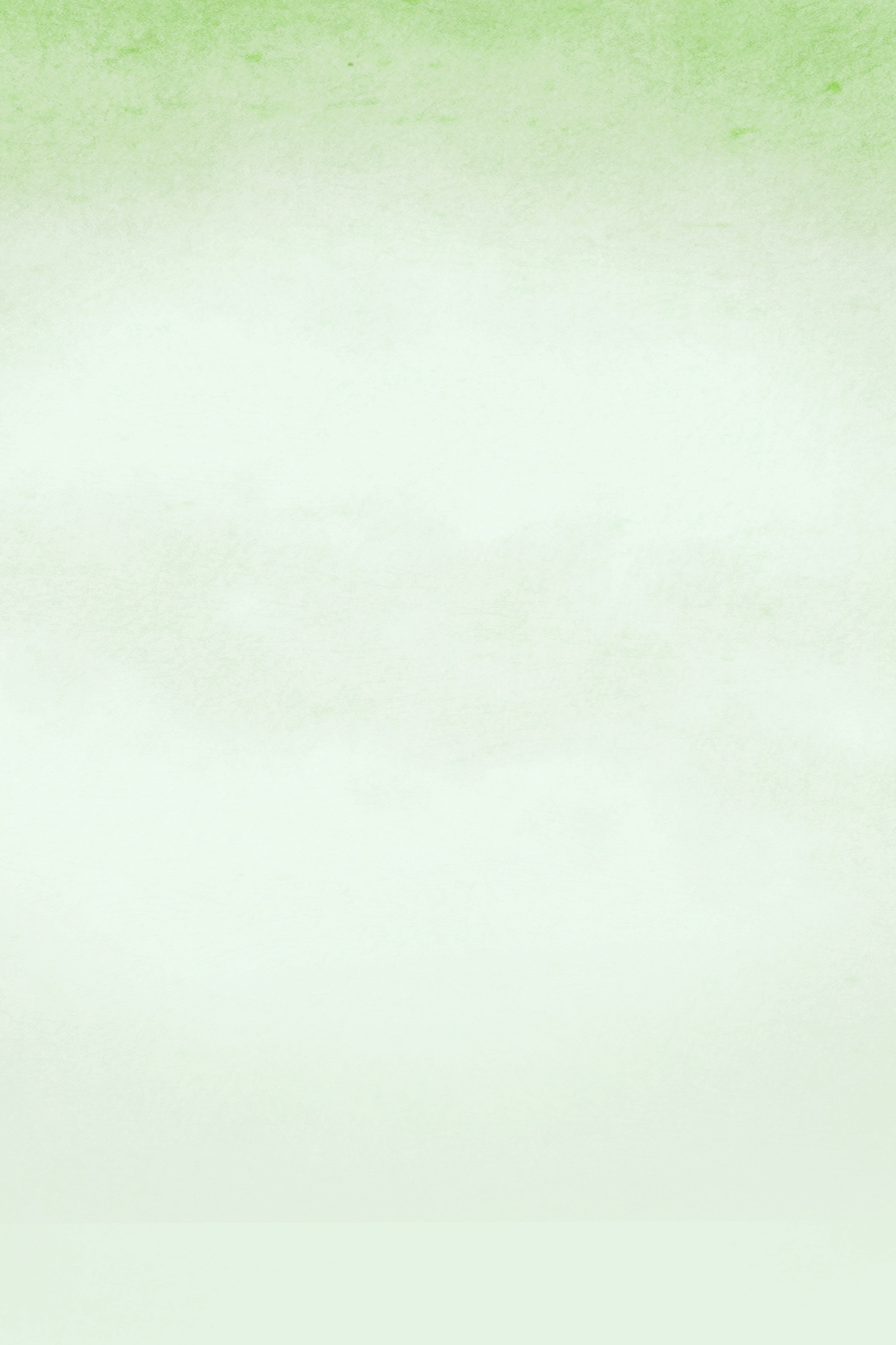 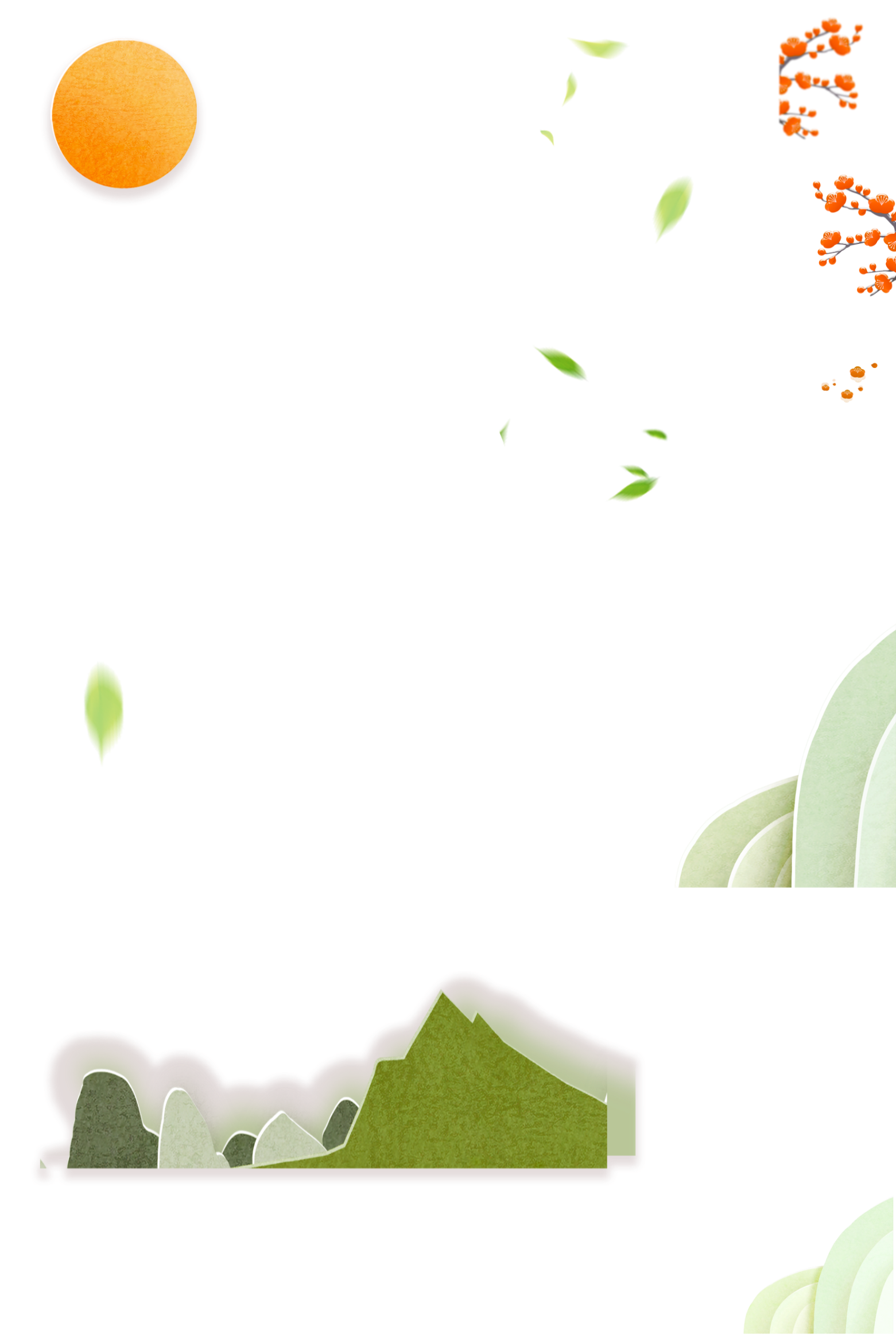 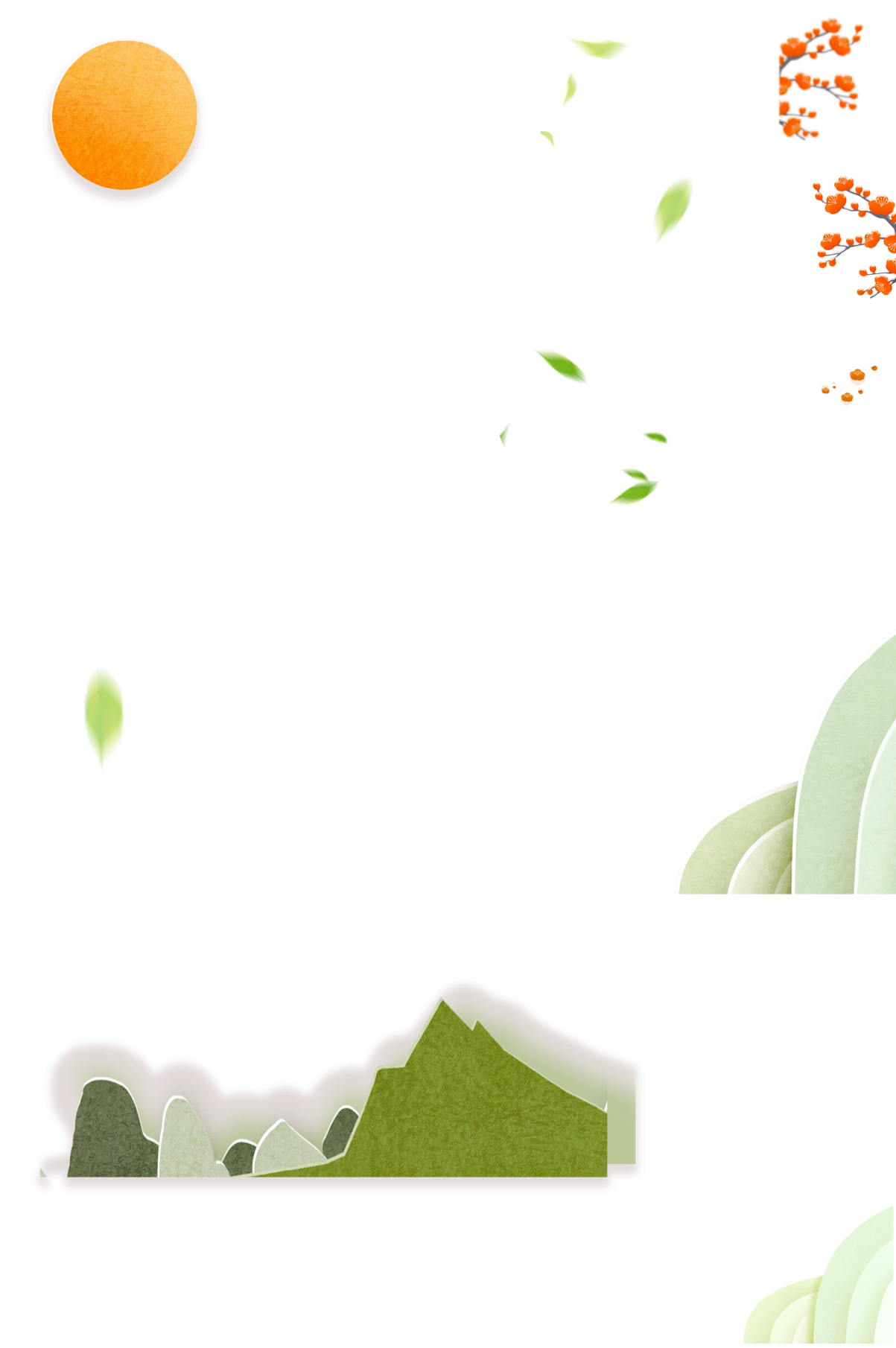 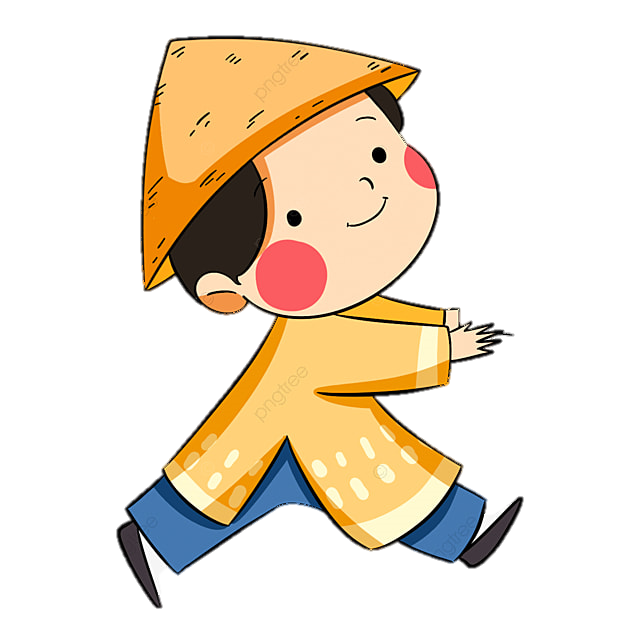 Khởi động
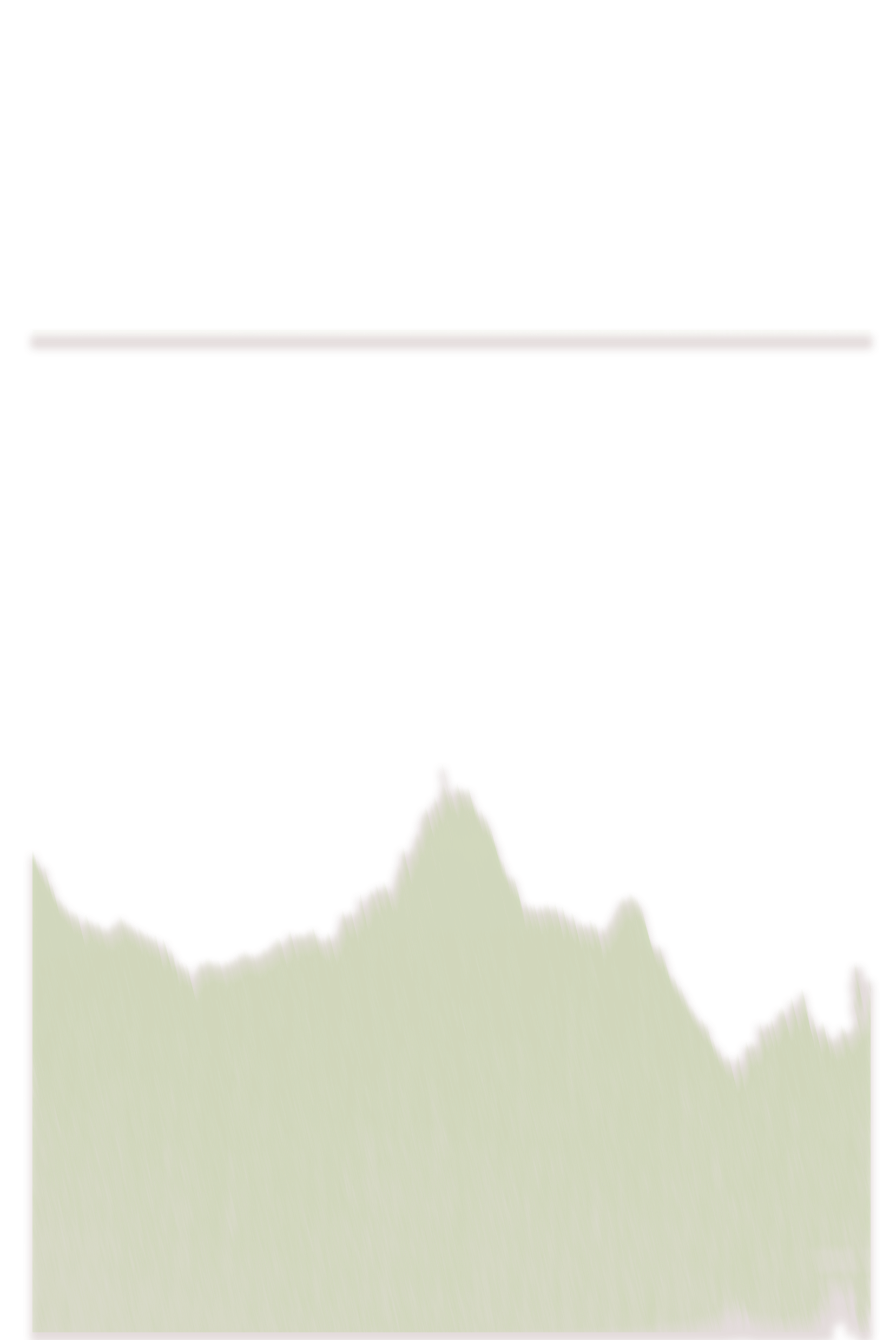 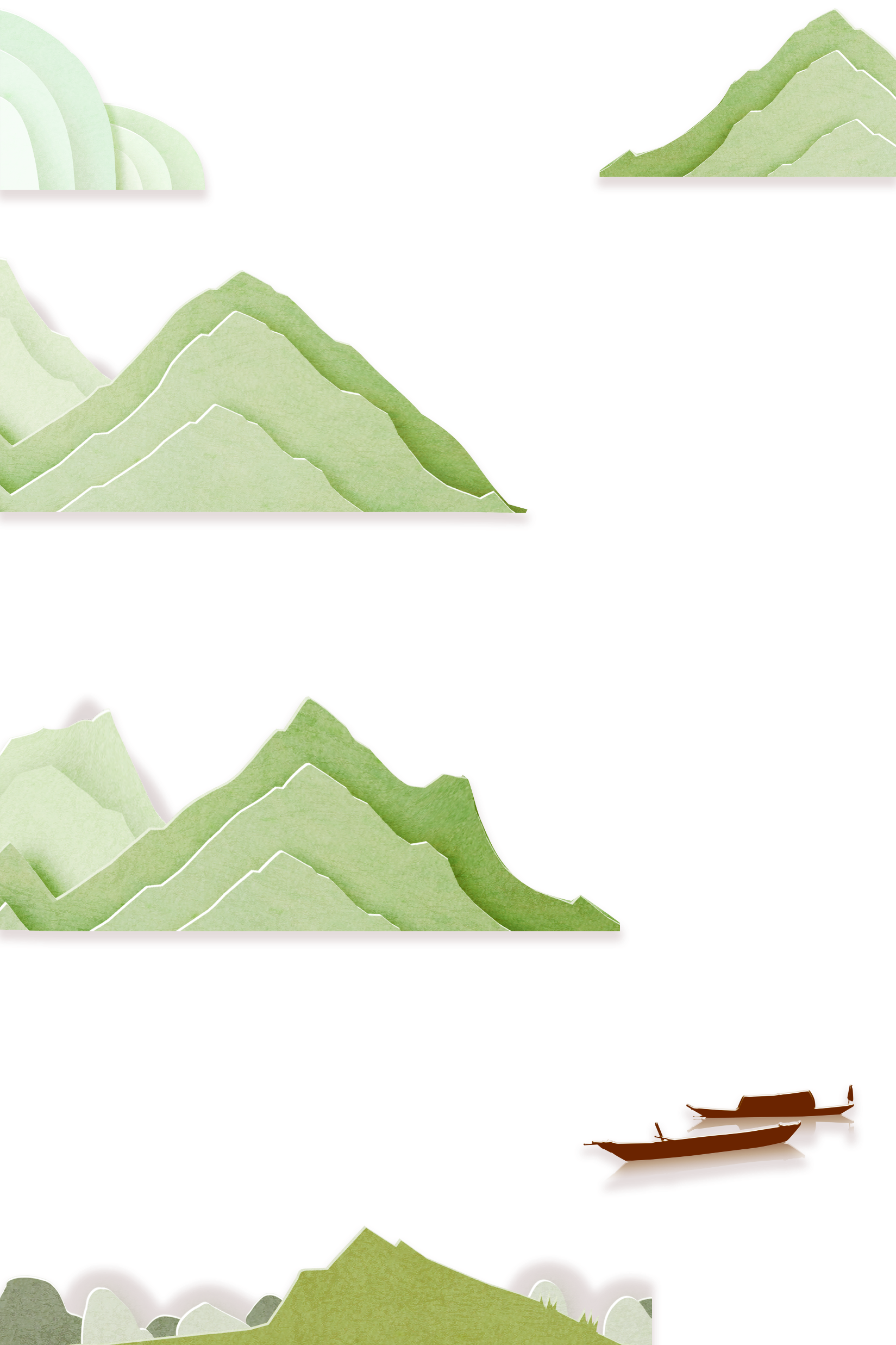 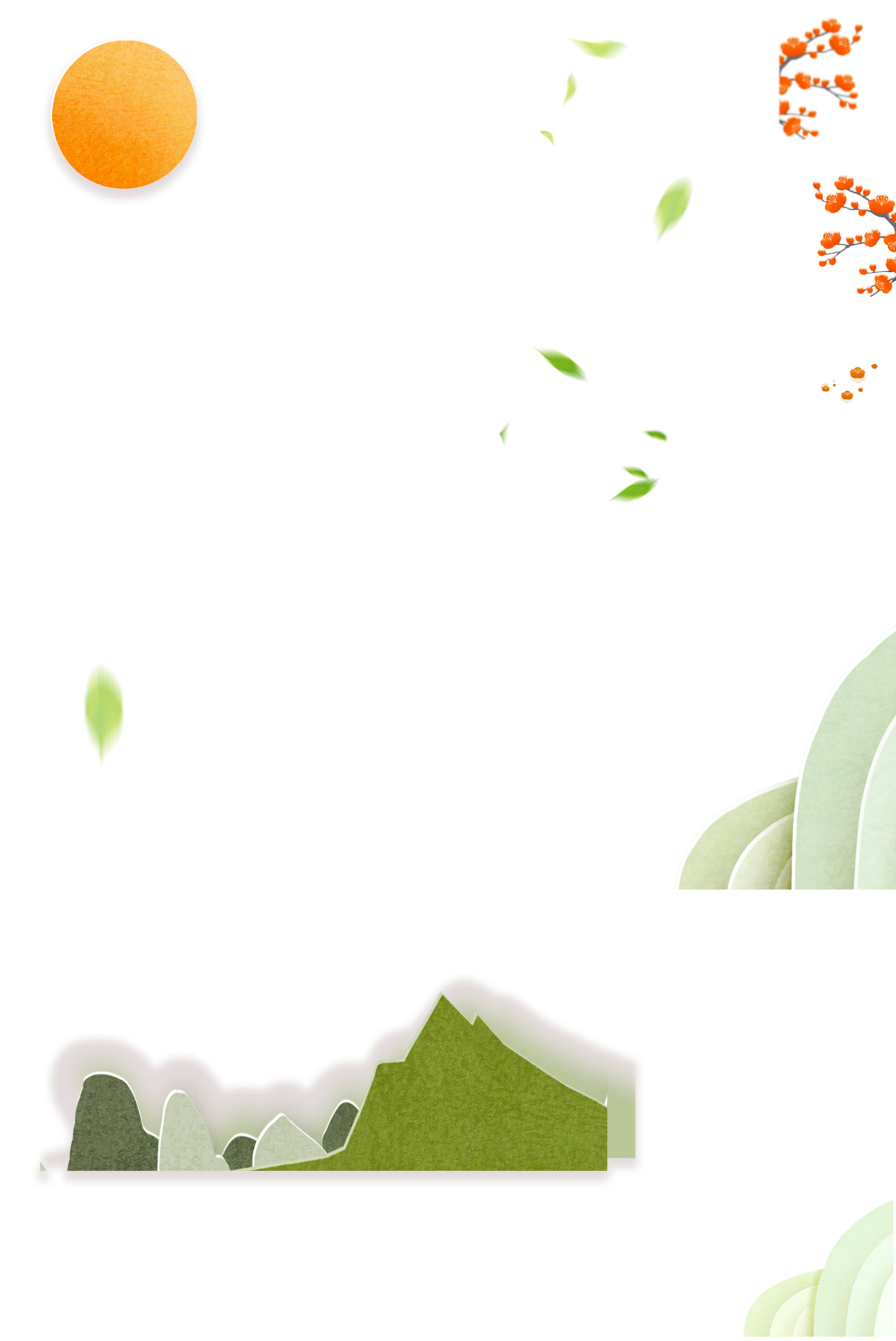 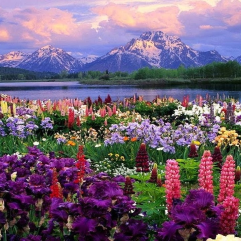 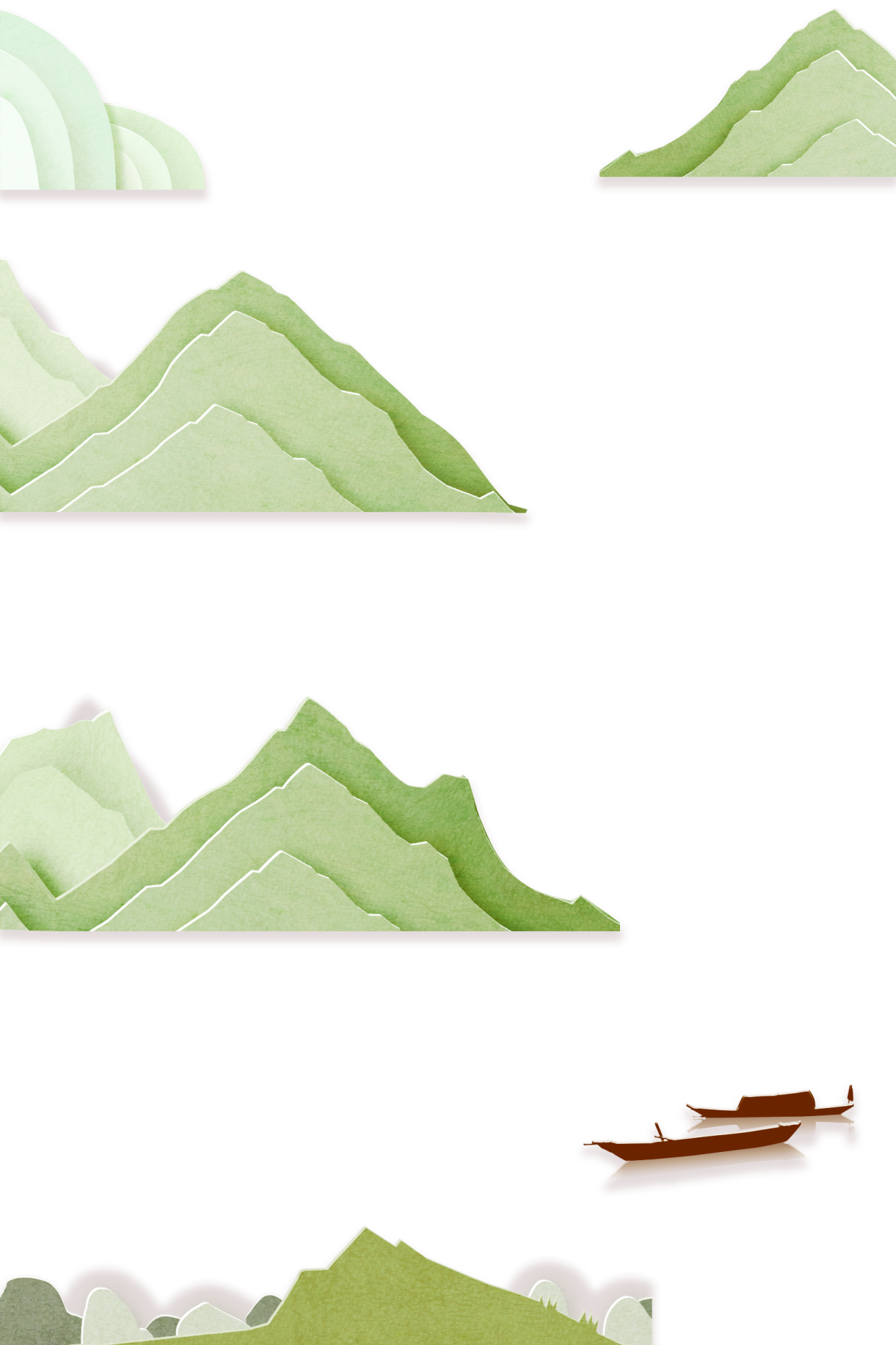 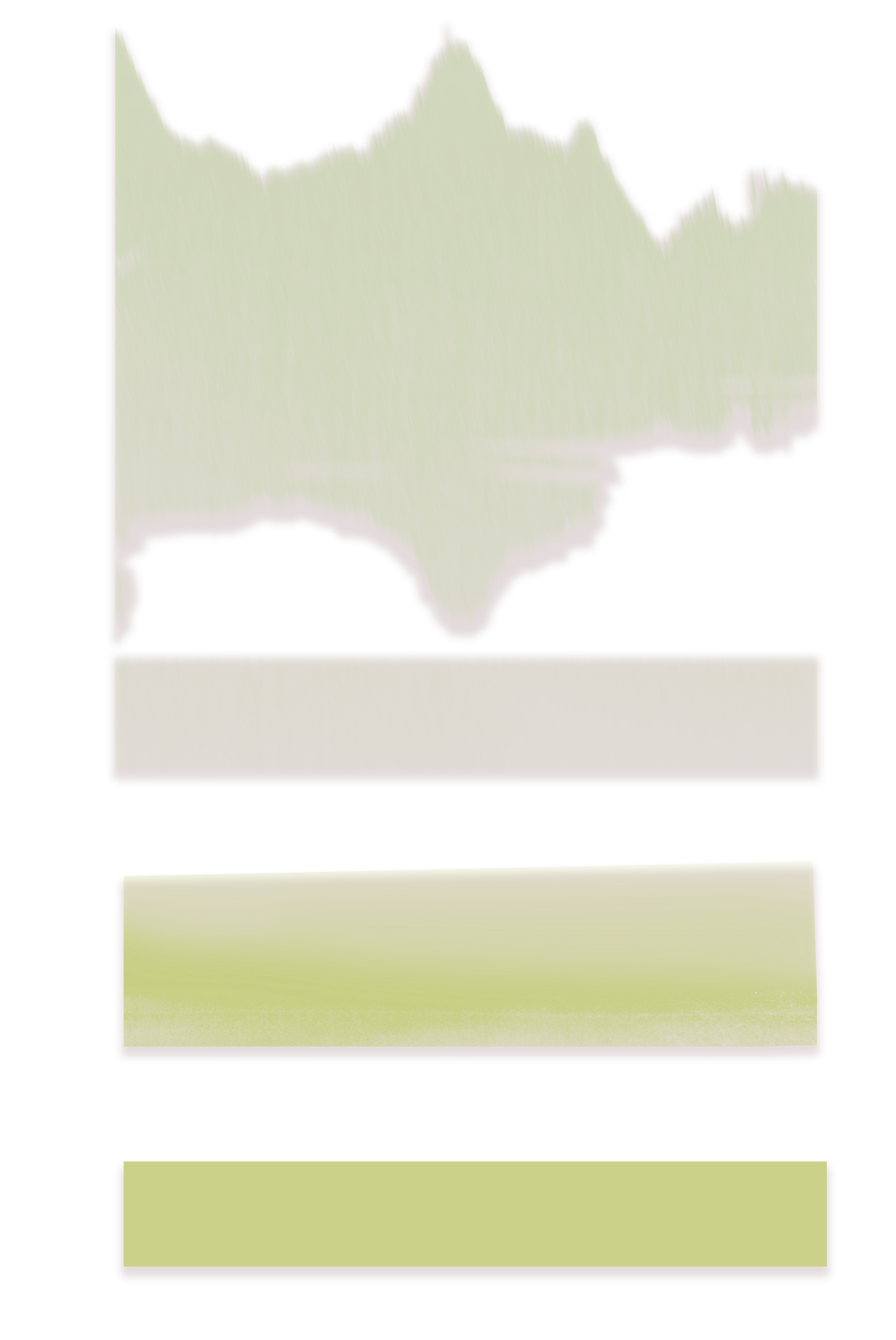 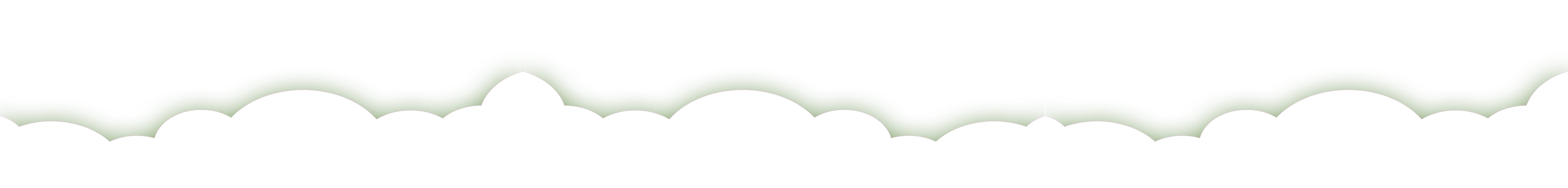 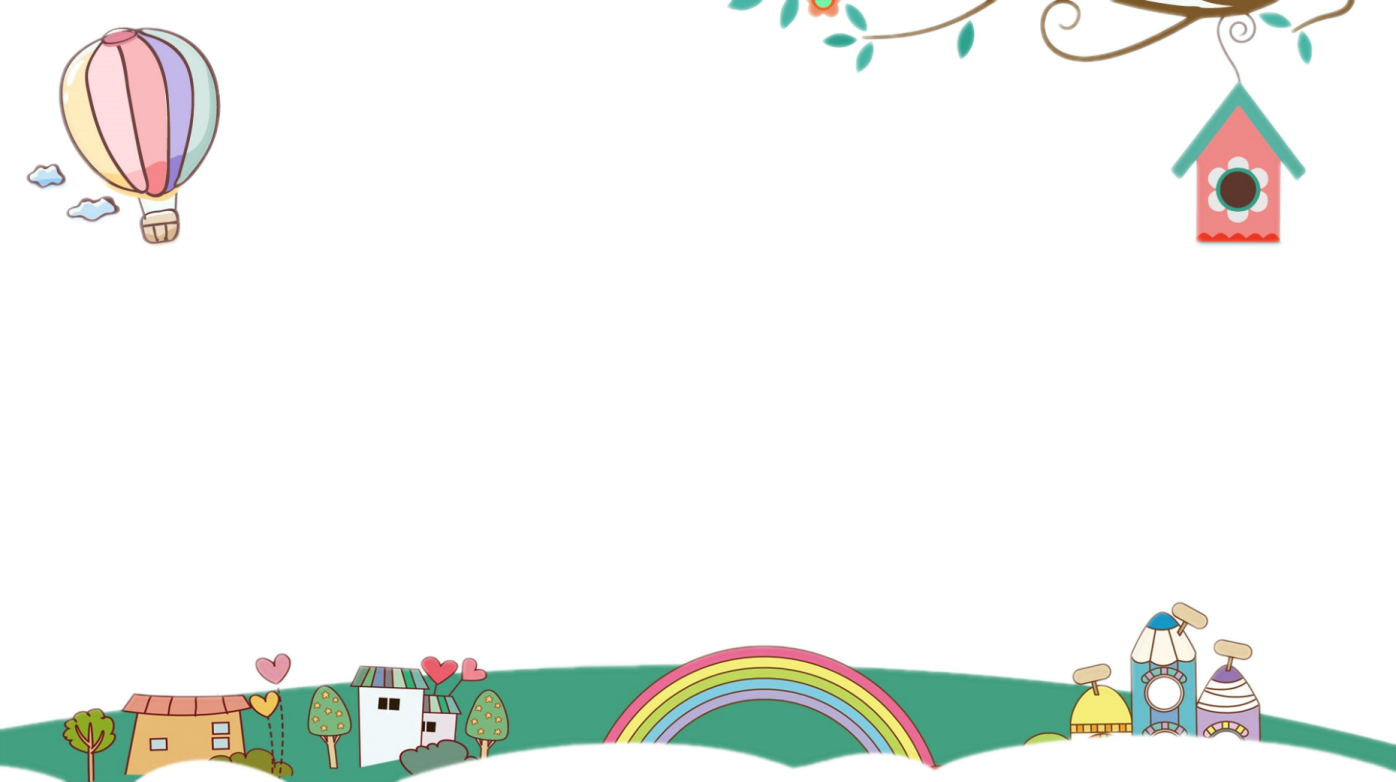 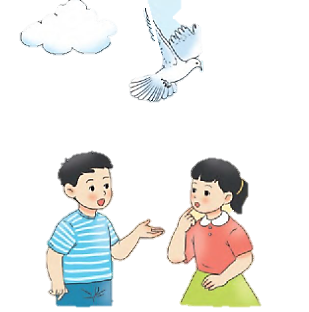 NHỮNG NGƯỜI BẠN NHỎ.
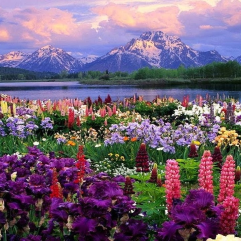 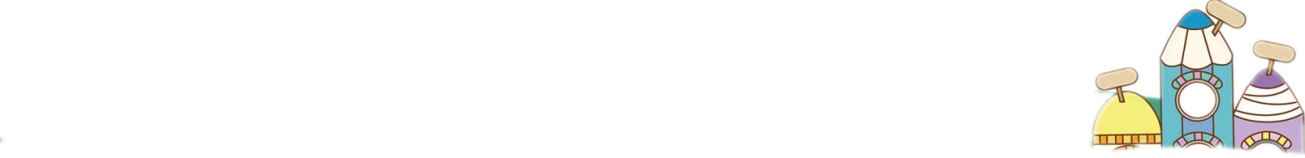 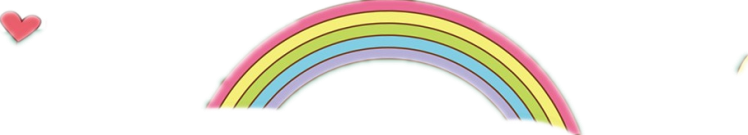 Thứ   ngày   tháng   năm 2022
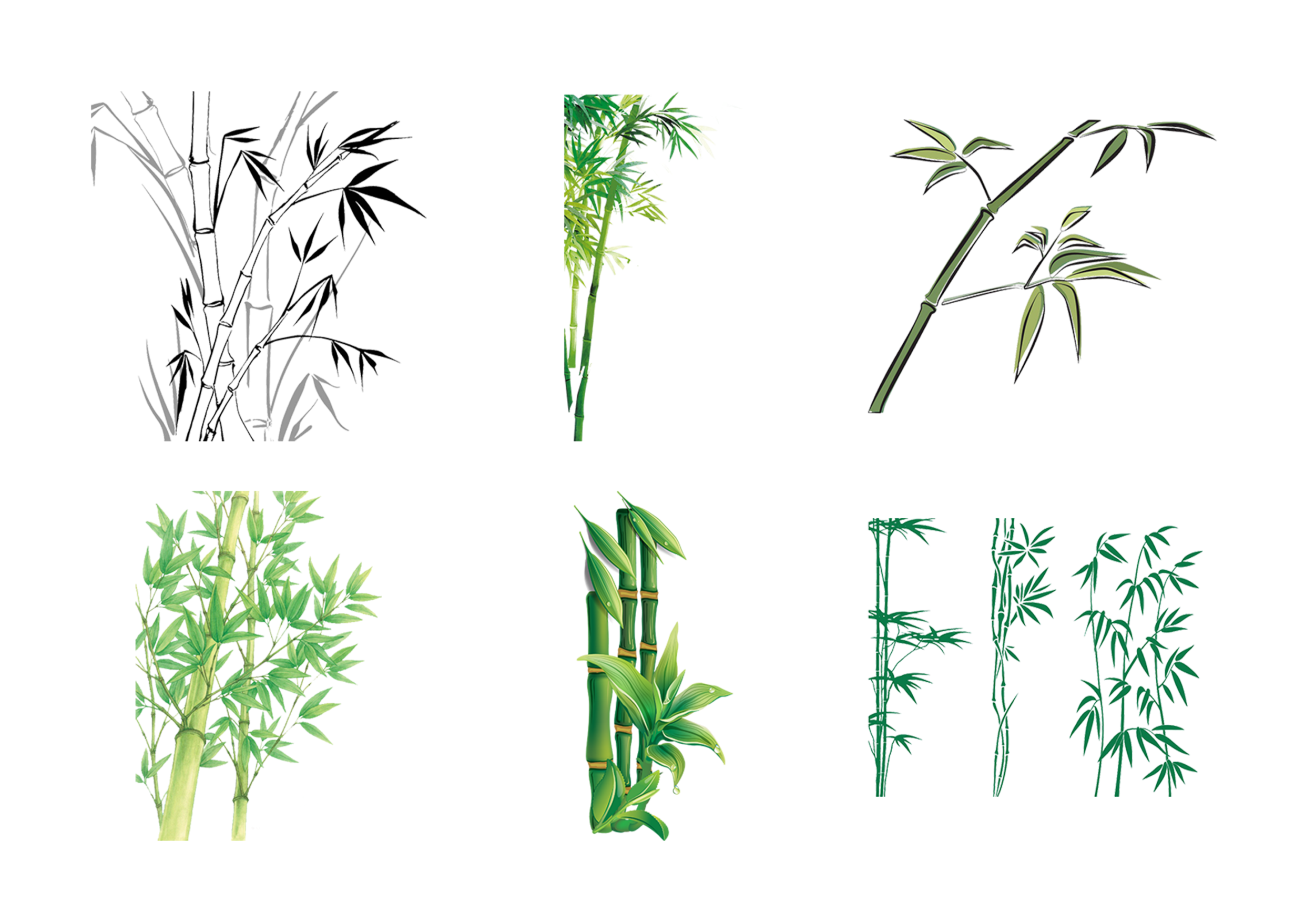 Bài đọc 1.

Bờ tre đón khách
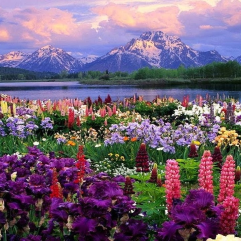 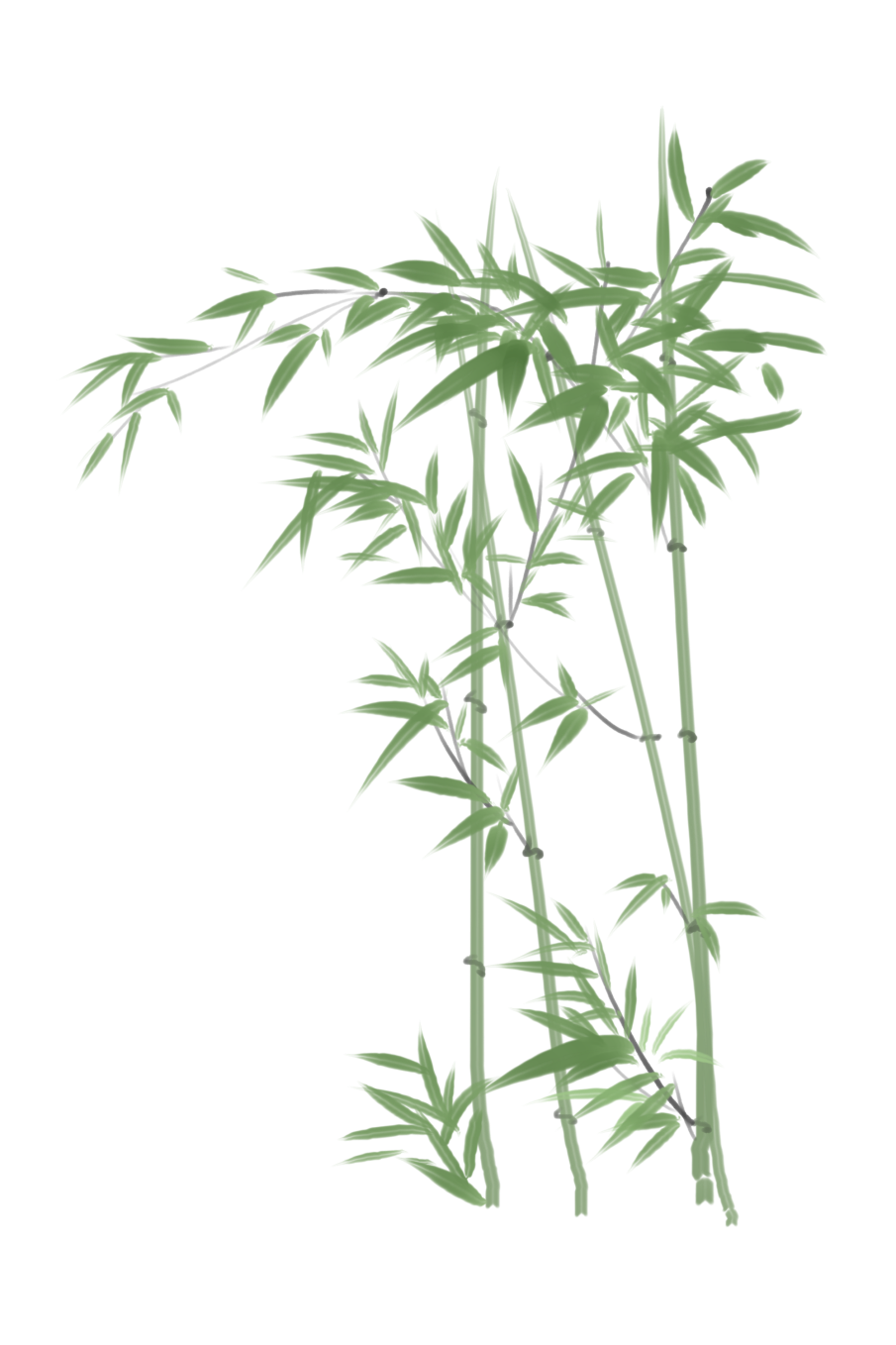 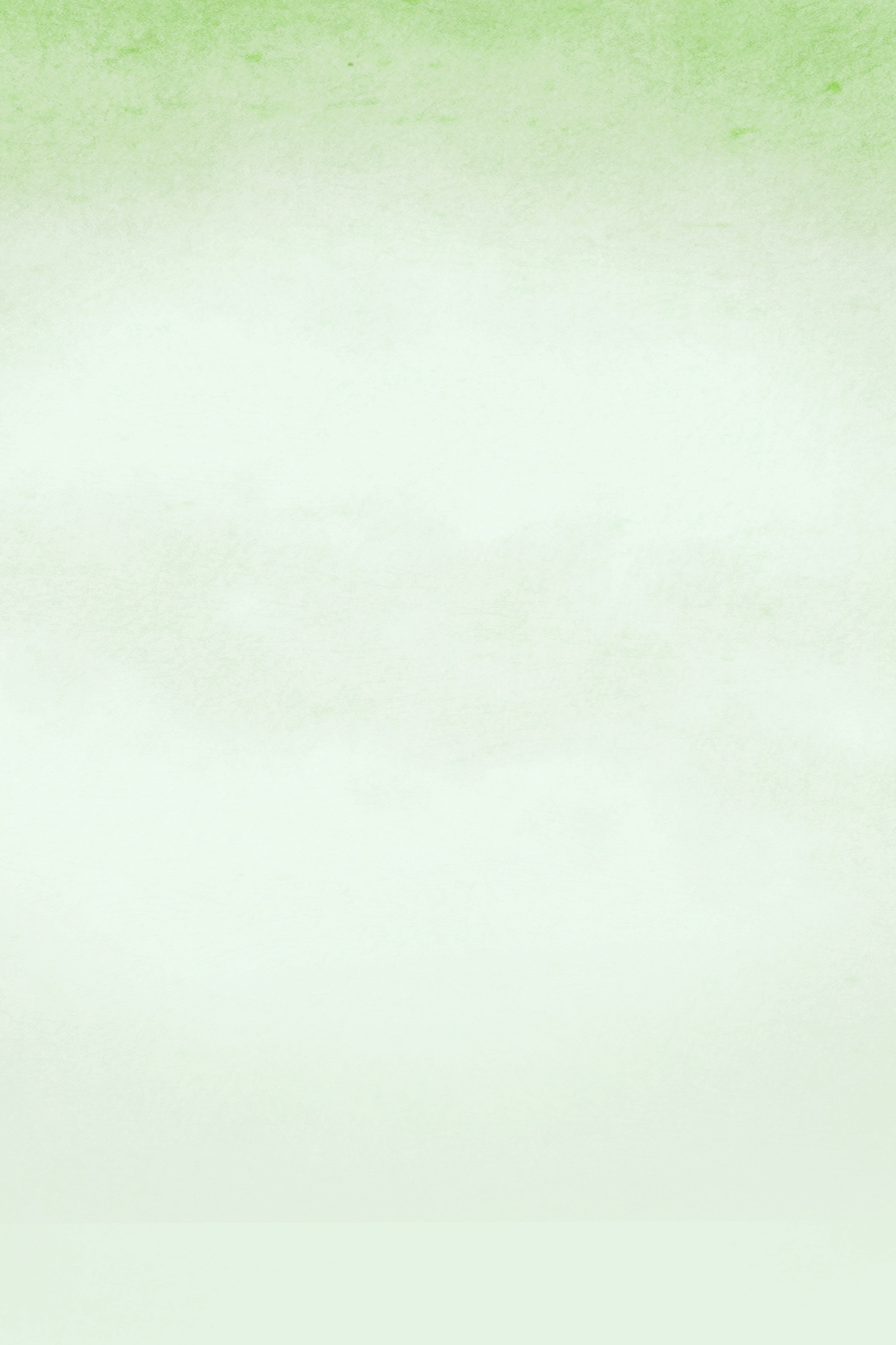 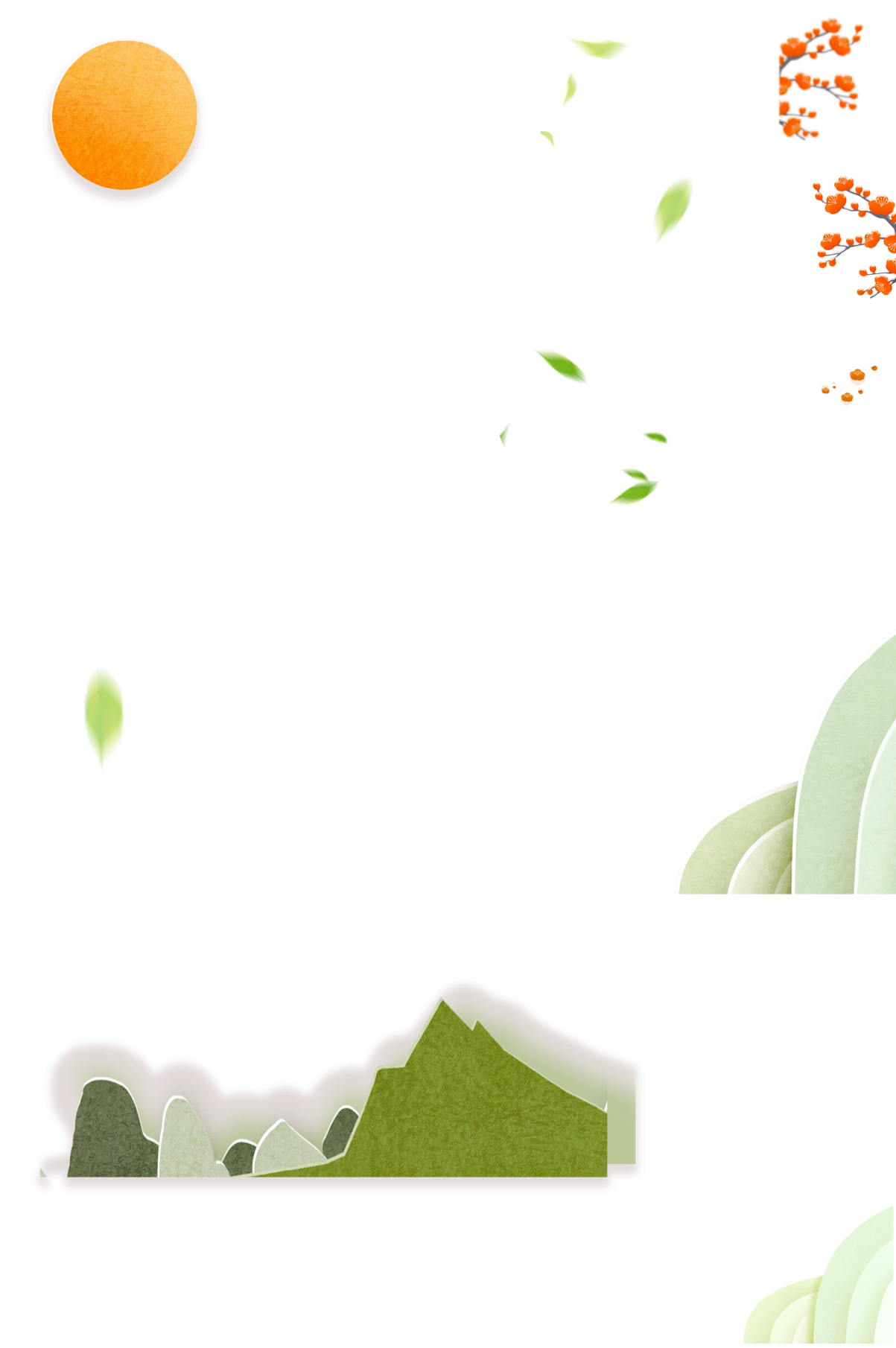 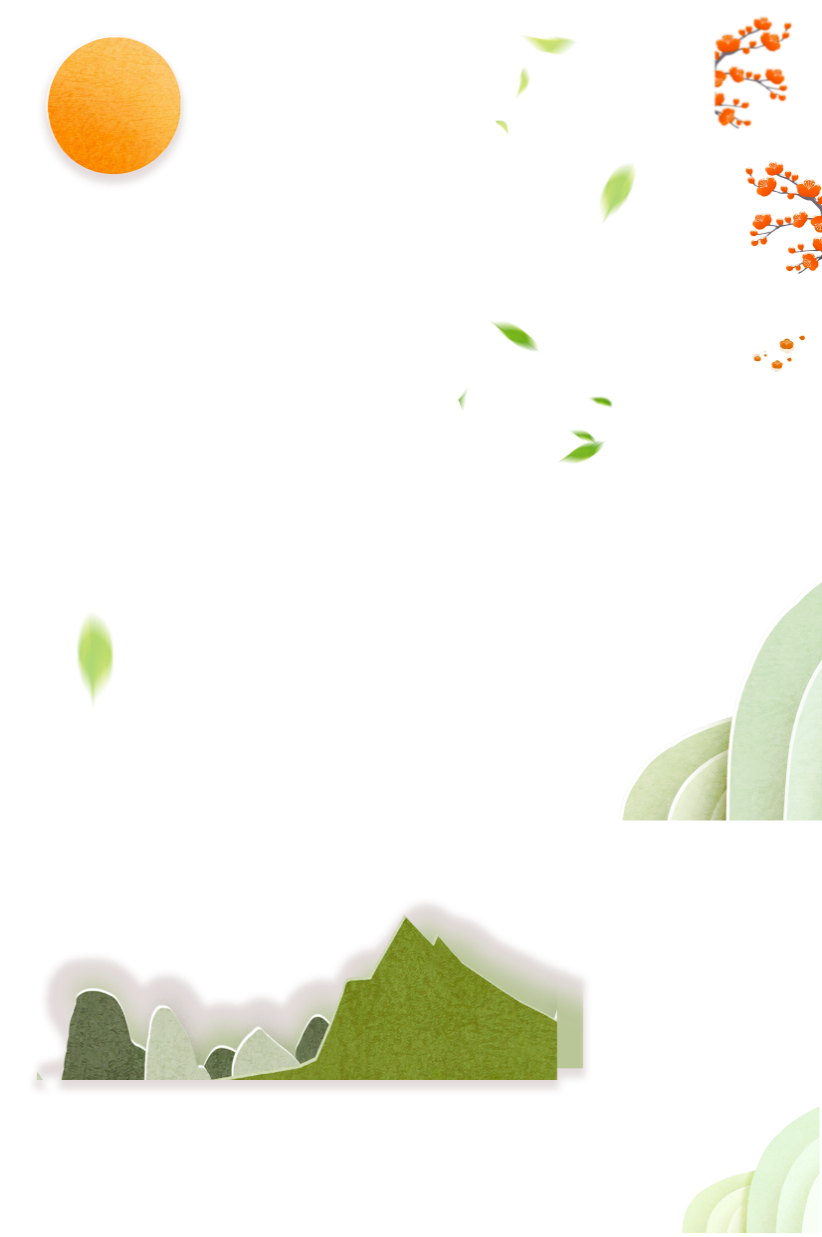 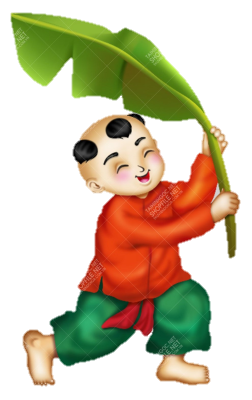 Tiết 1
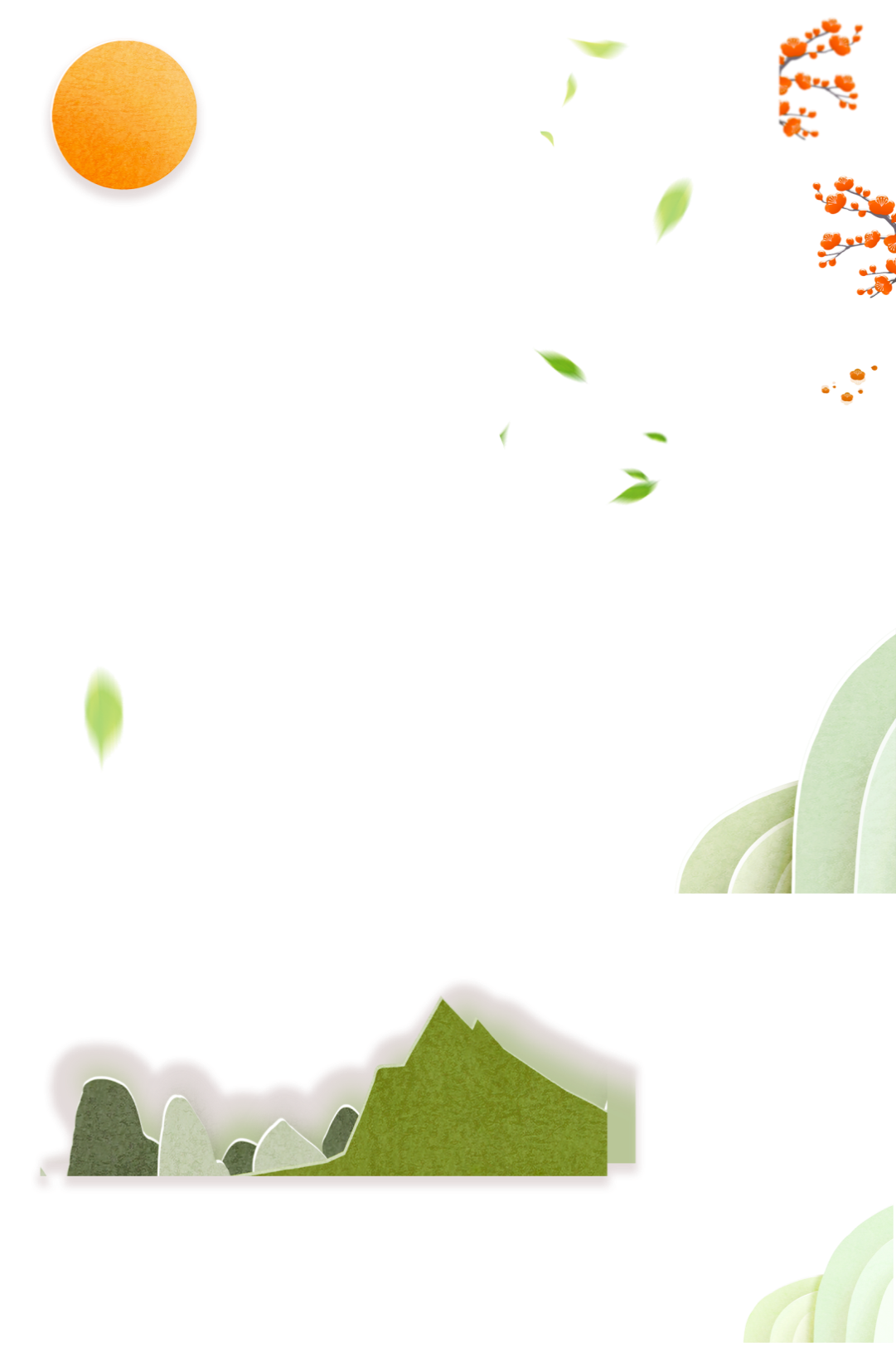 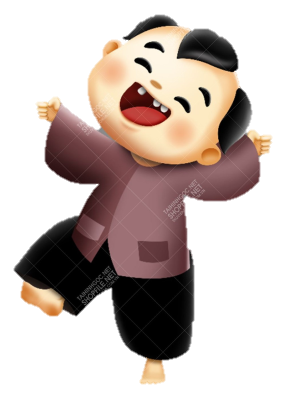 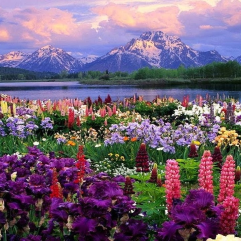 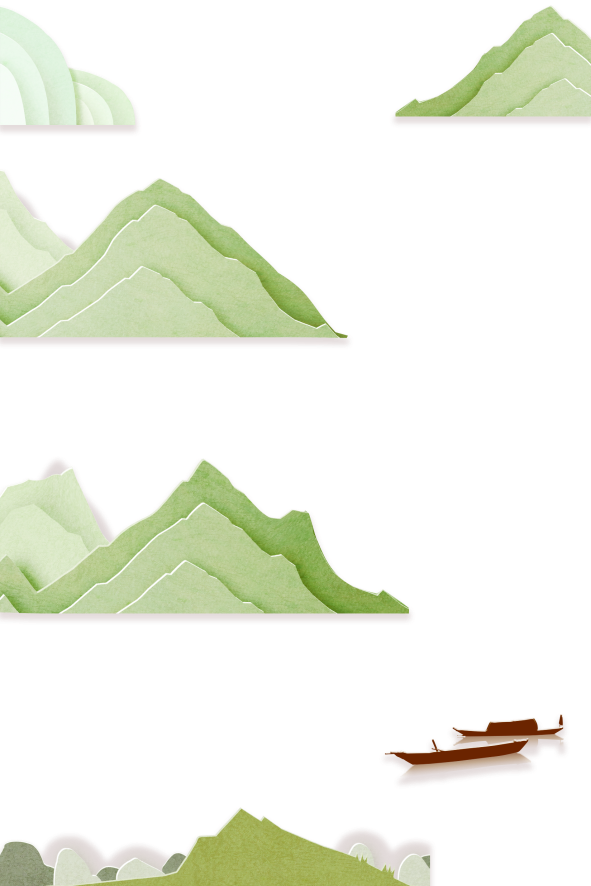 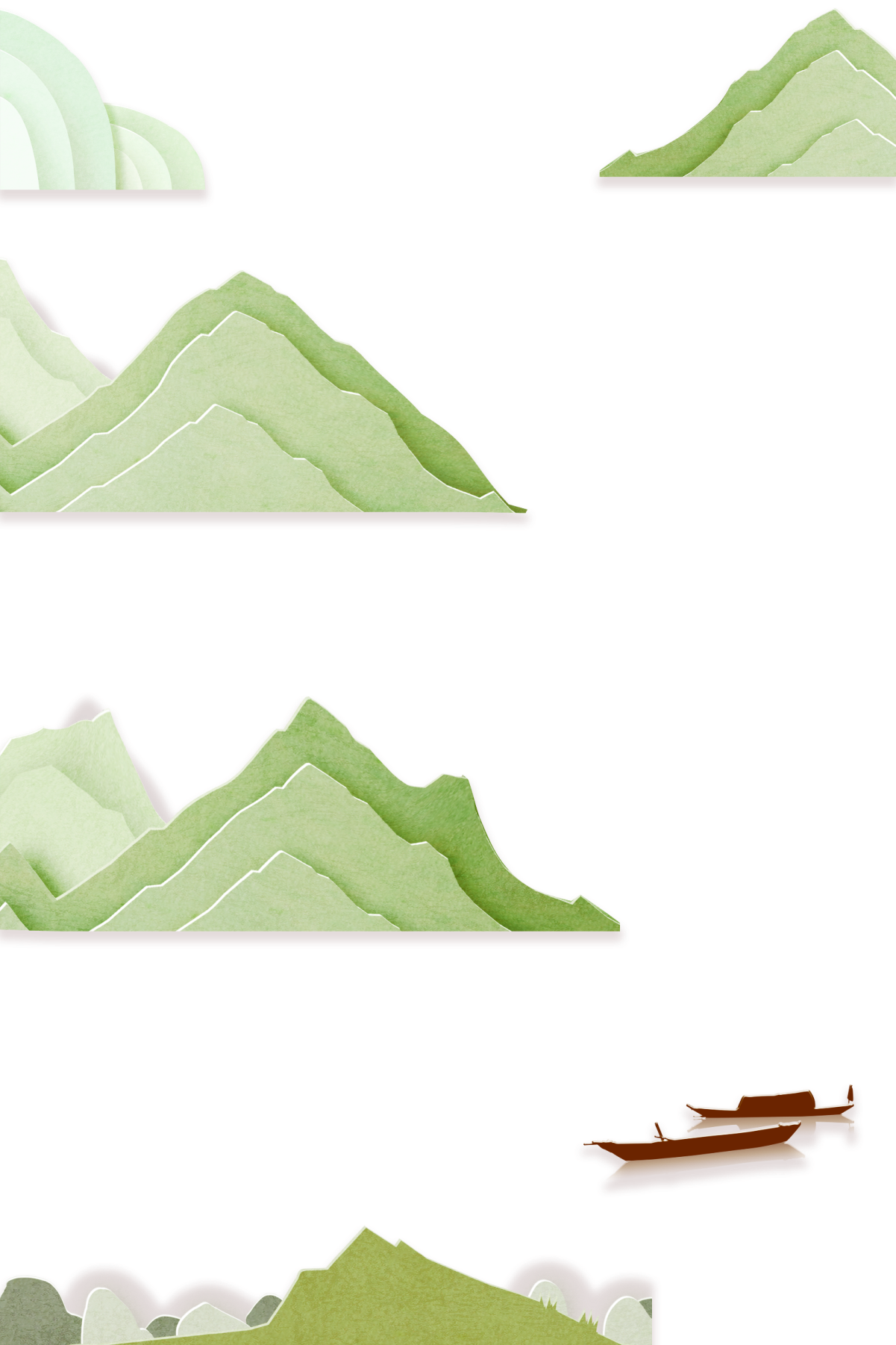 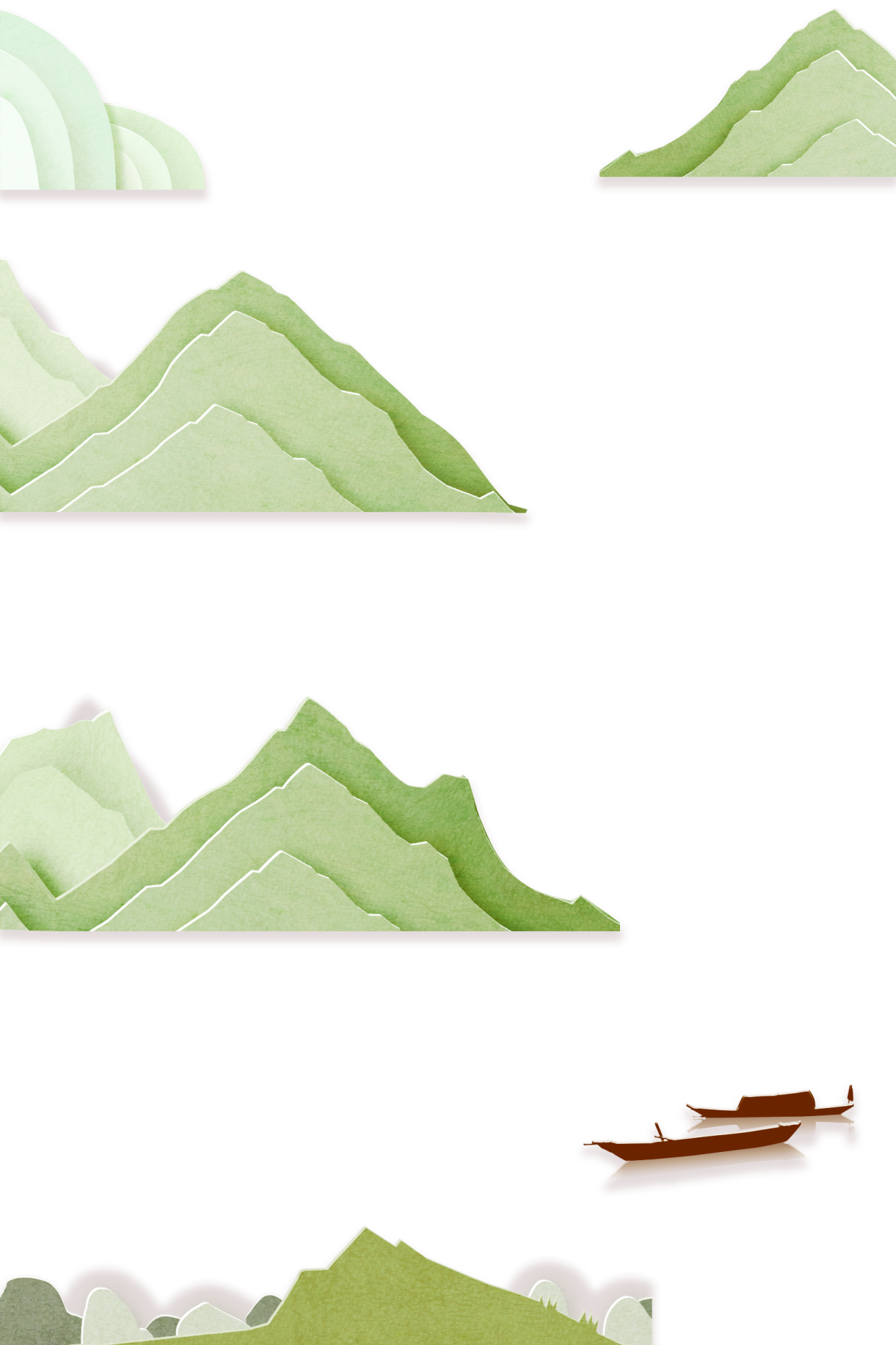 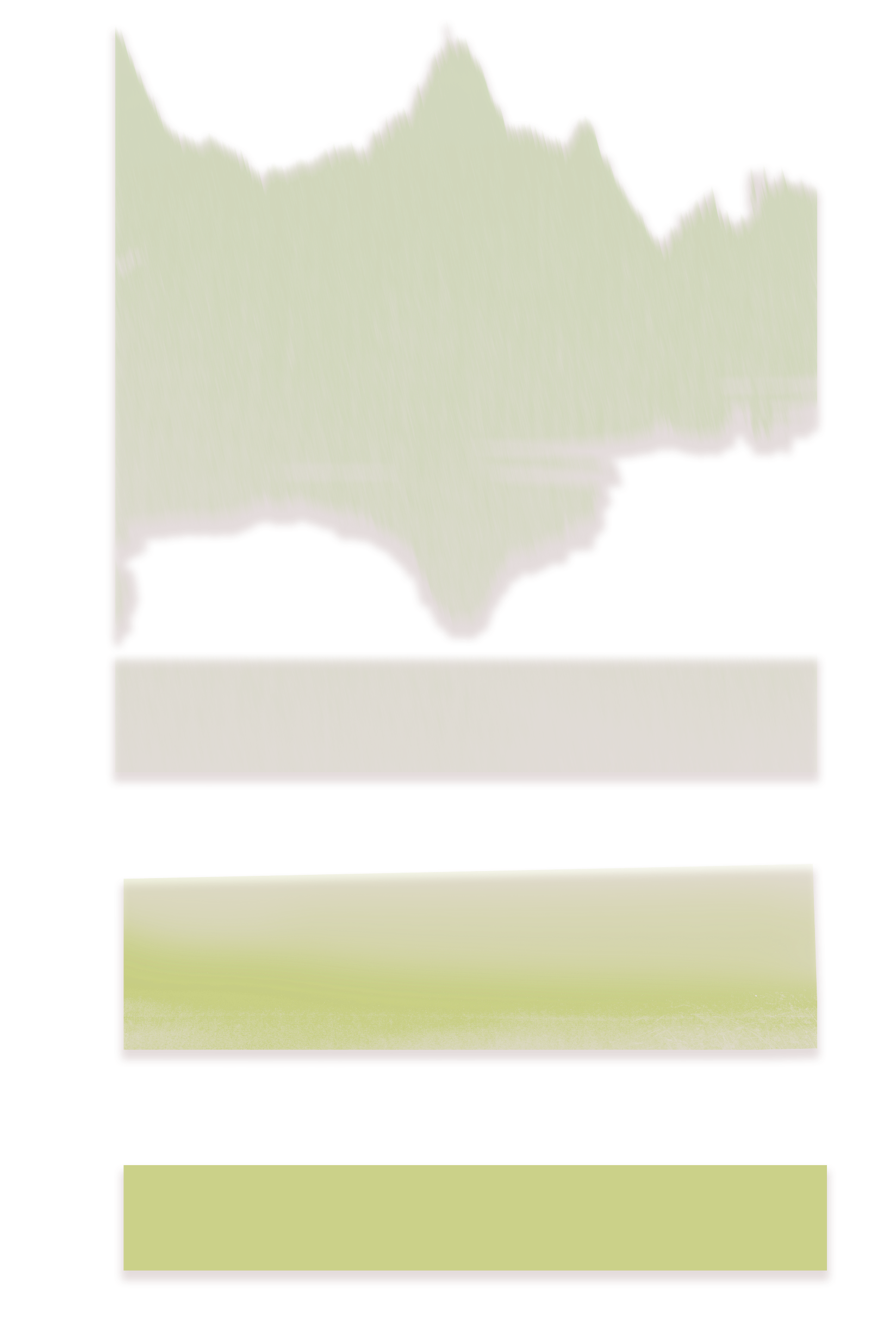 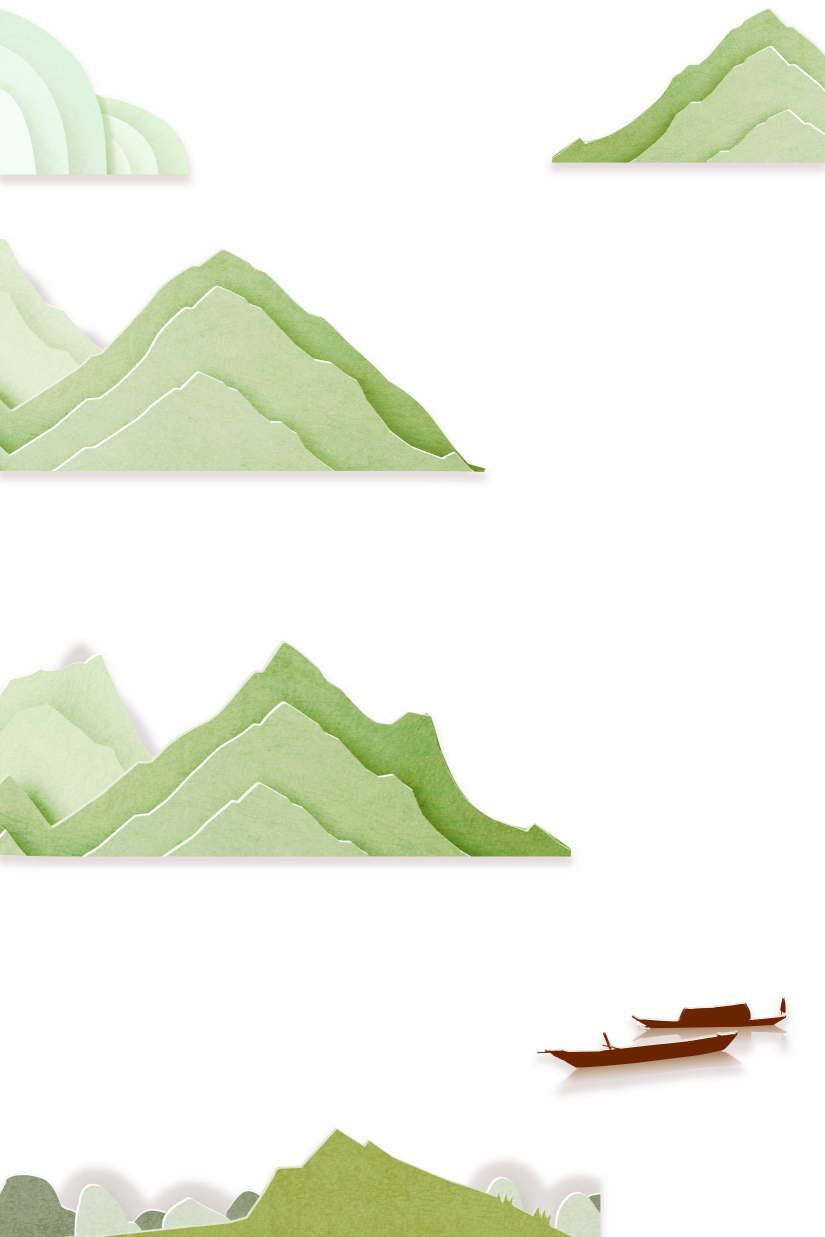 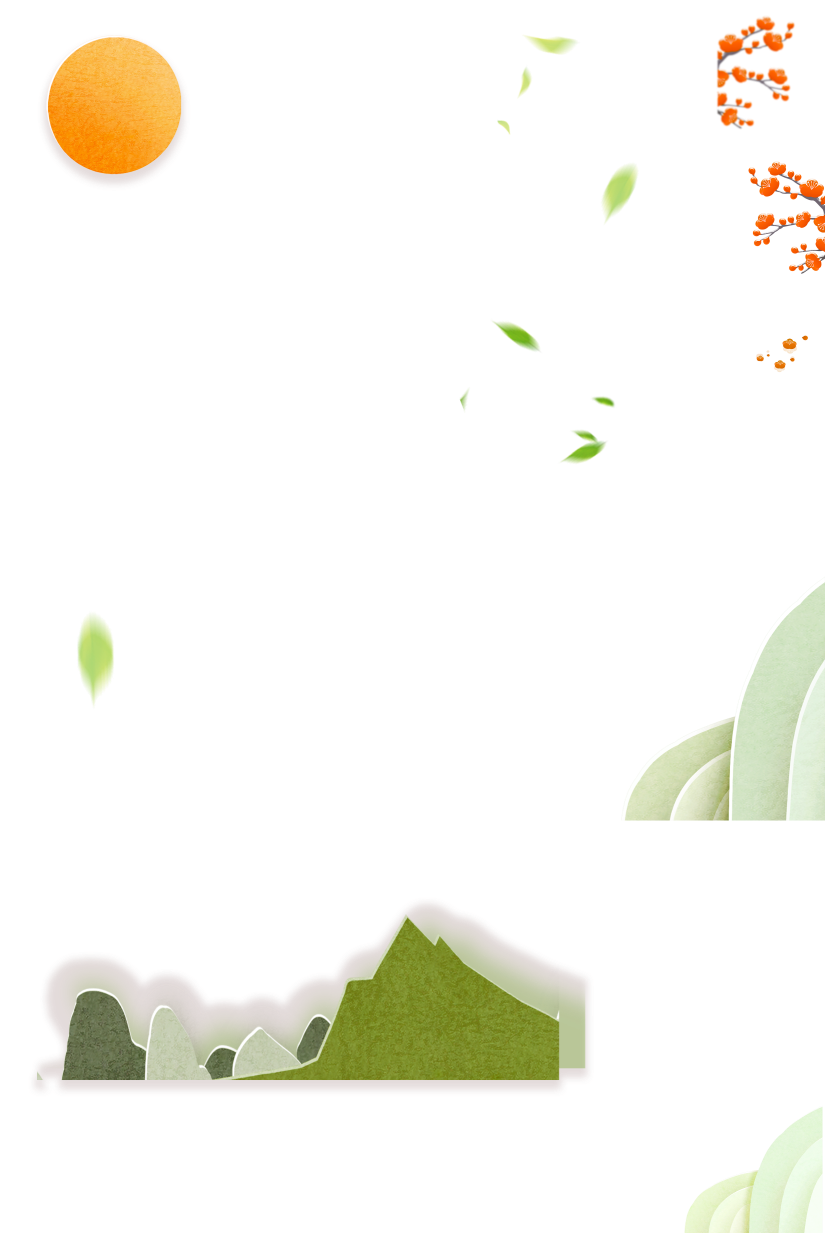 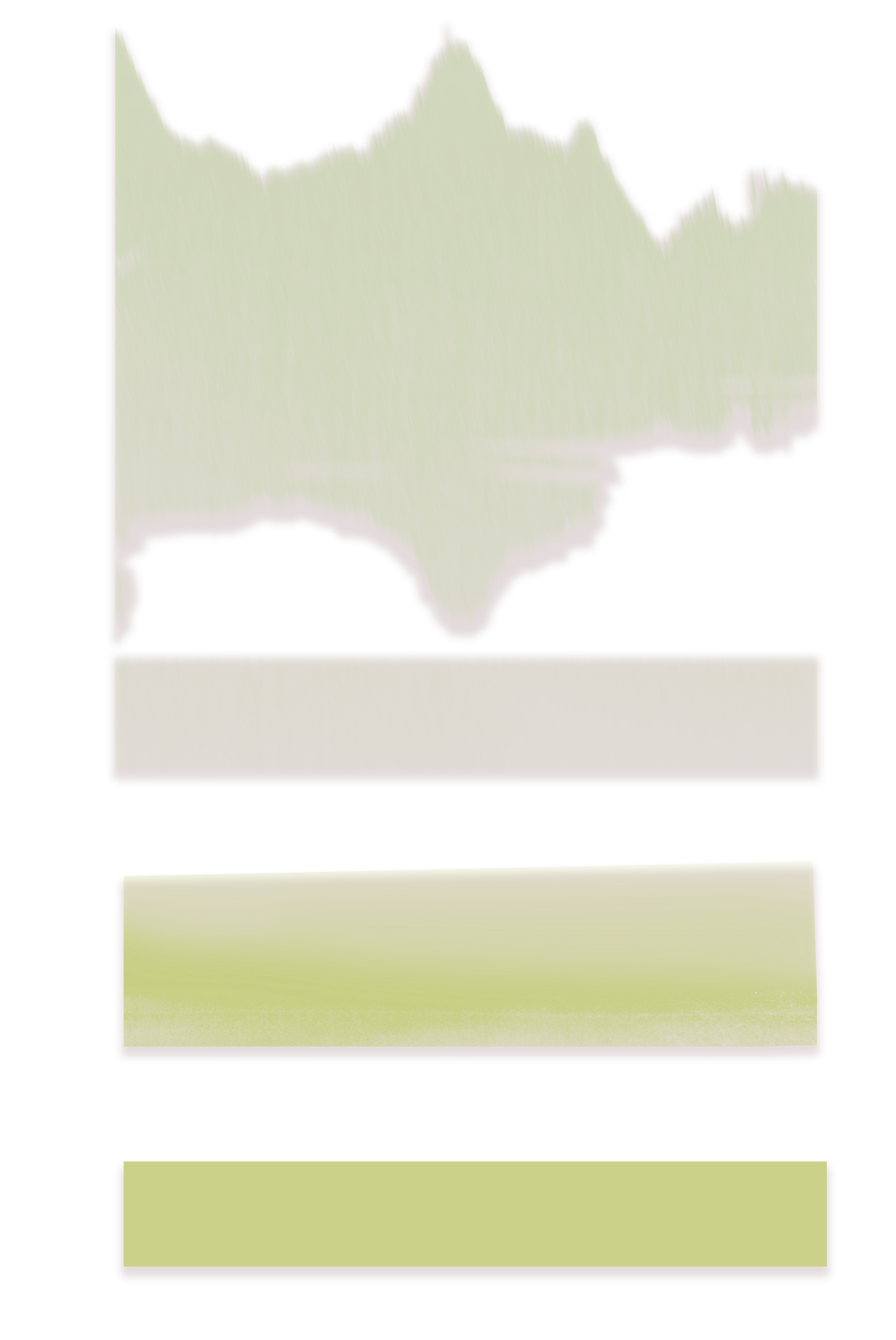 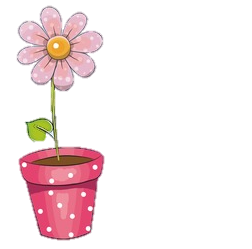 CHIA SẺ
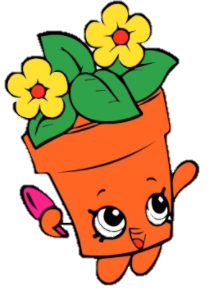 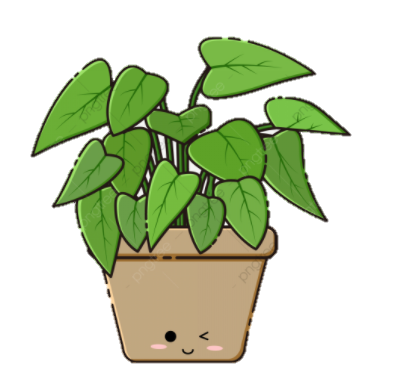 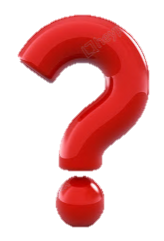 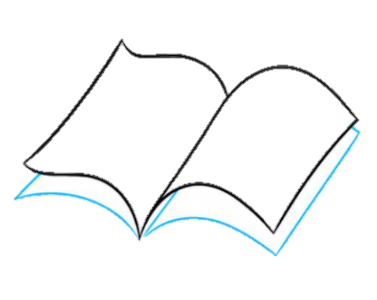 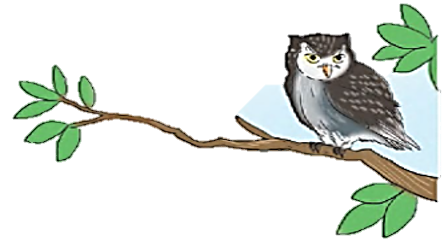 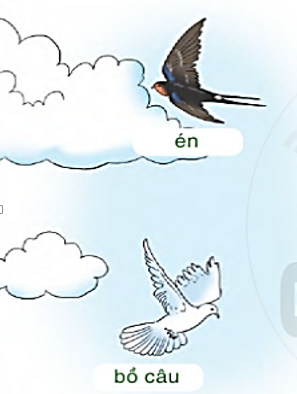 1. Đây là loài chim gì?
a. Chim gì báo hiệu xuân sang? 
b. Chim gì chuyên bắt sâu? 
c. Chim gì biết đưa thư, là biểu tượng của hòa bình? 
d. Chim gì mặt giống mặt mèo, ăn đêm, chuyên bắt chuột? : 
e. Chim gì có bộ lông đuôi rực rỡ sắc màu, mùa rất đẹp?
Chim én
 chim sâu
chim bồ câu
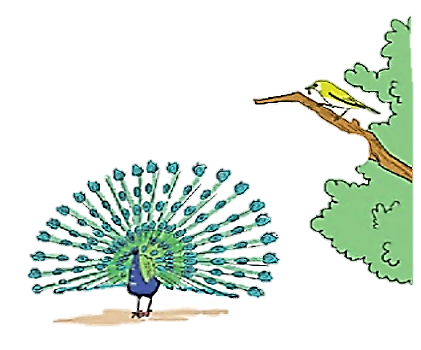 chim cú mèo
chim công
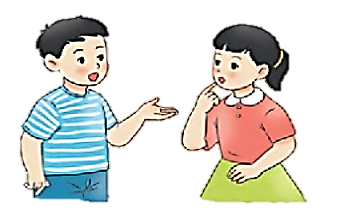 2. Theo em, các loài chim mang đến những lợi ích gì cho con người?
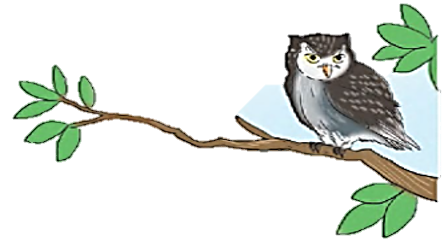 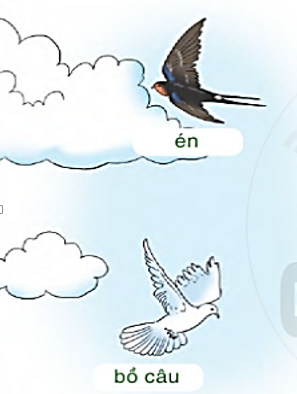 Lợi ích mà loài chim mang lại là ăn sâu bọ có hại và các loài động vật gặm nhấm gây bệnh cho con người.
Chim én
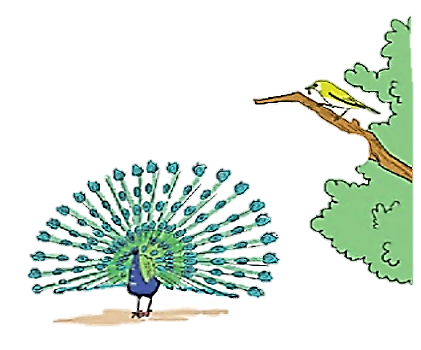 chim cú mèo
chim bồ câu
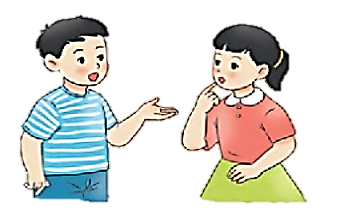 chim công
Quan sát tranh và nhận xét về cảnh vật được vẽ trong tranh
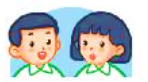 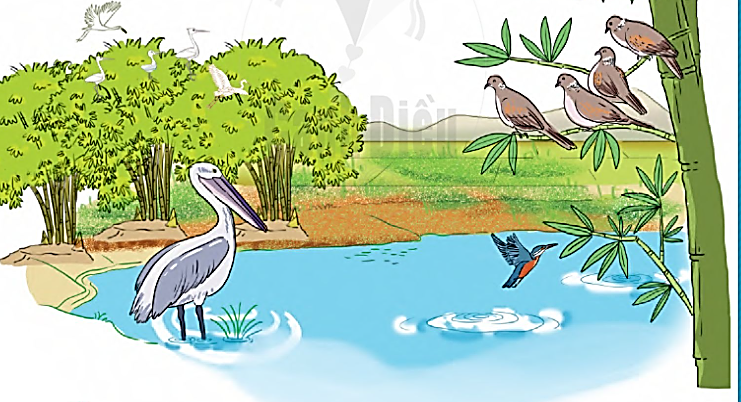 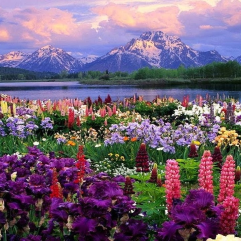 Quan sát tranh và nhận xét về cảnh vật được vẽ trong tranh
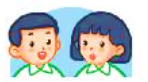 - Em nhìn thấy những sự vật nào (con vật, cây cối,…) được vẽ trong tranh?
- Cảnh vật trong bức tranh có đẹp không?
- Cảm xúc của em khi quan sát bức tranh?
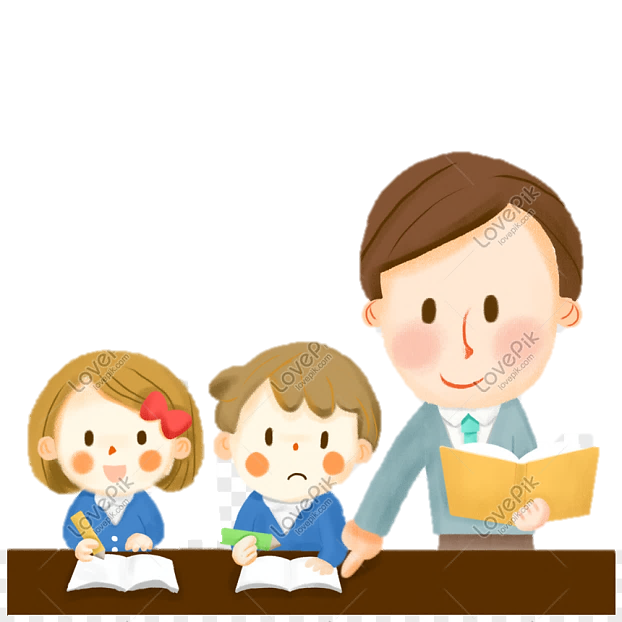 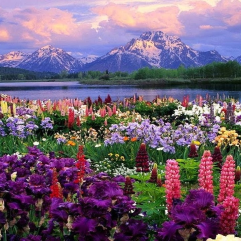 Quan sát tranh và nhận xét về cảnh vật được vẽ trong tranh
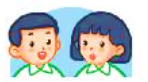 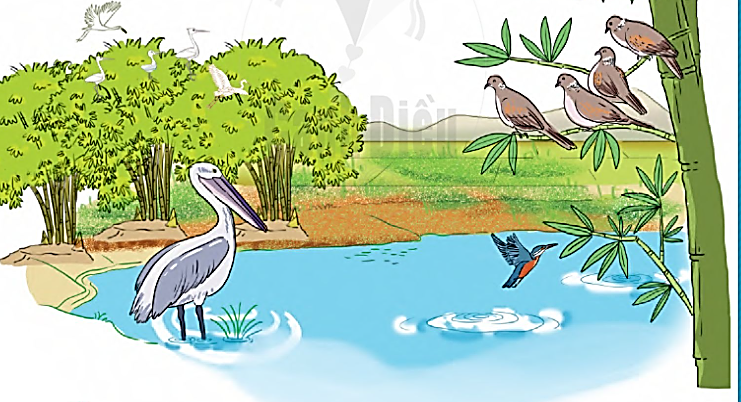 Tranh vẽ cảnh một hồ nước trong một trưa hè. Xung quanh có bờ tre và cây cối tươi mát. Còn có những chú chim xuất hiện bên canh. Bầu trời xanh trong và có nắng. Cảnh vật trong bức tranh đem lại một cảm giác thật đẹp, thật bình yên. Em thấy rất thoải mái và dễ chịu khi quan sát bức tranh.
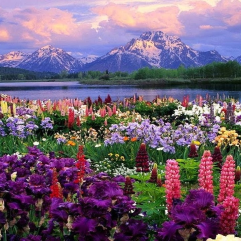 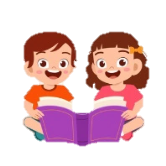 ĐỌC MẪU
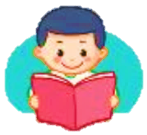 BỜ TRE ĐÓN KHÁCH
Tìm từ khó đọc
Bờ tre quanh hồ
Suốt ngày đón khách
Một đàn cò bạch
Hạ cánh reo mừng
Tre chợt tưng bừng
Nở đầy hoa trắng.
Đến chơi im lặng
Có bác bồ nông
Đứng nhìn mênh mông
Im như tượng đá.
Một chú bói cá
Đỗ xuống cành mềm
Chú vụt bay lên
Đậu vào chỗ cũ.
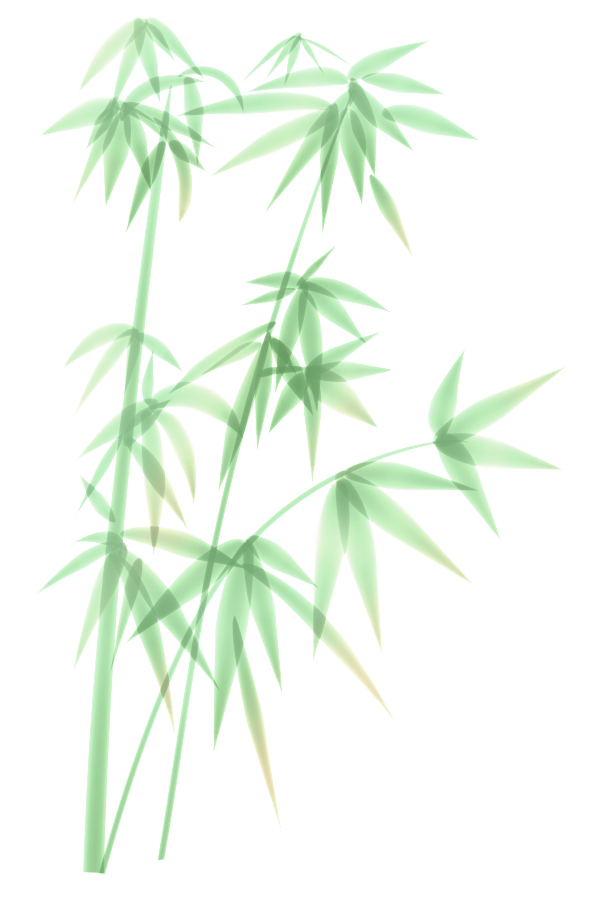 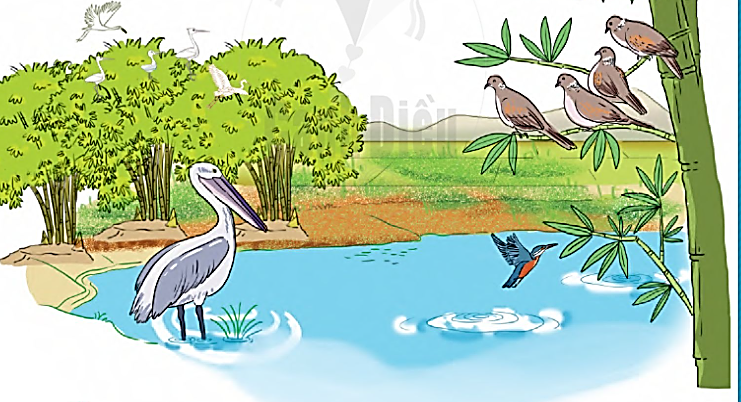 Ghé chơi đông đủ
Cả toán chim cu
Ca hát gật gù:
“Ồ, tre rất mát!”.
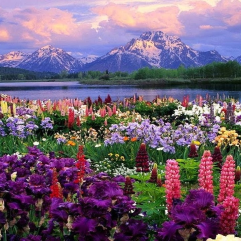 LUYỆN ĐỌC TỪ KHÓ
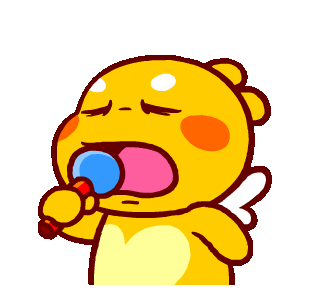 im lặng
bờ tre
reo mừng
bồ nông
tre
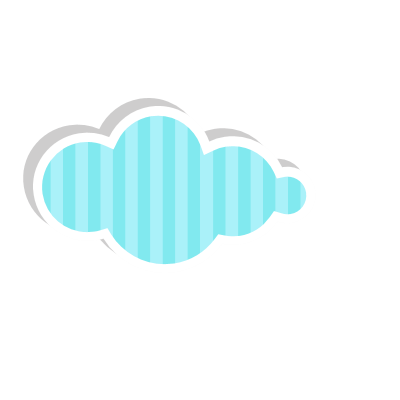 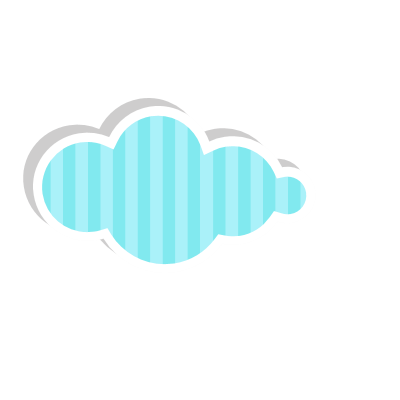 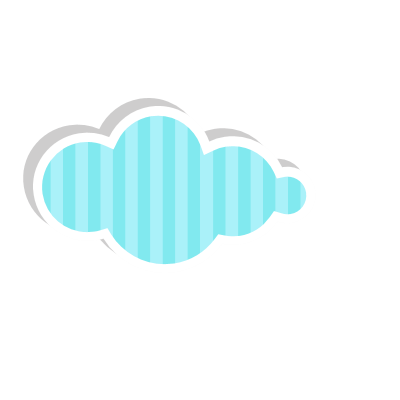 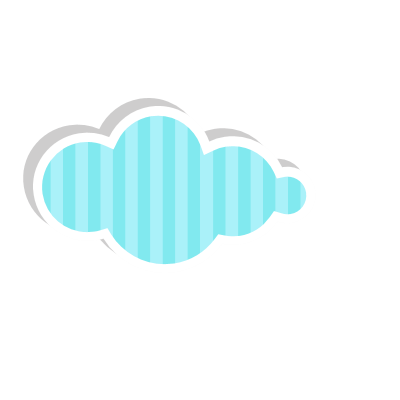 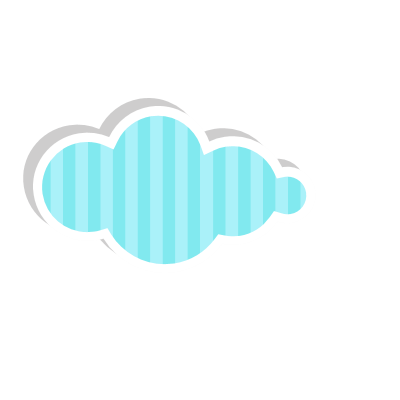 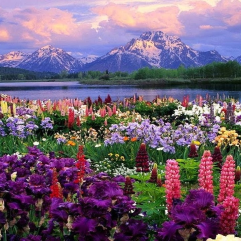 Bờ tre quanh hồ
Suốt ngày đón khách
Một đàn cò bạch
Hạ cánh reo mừng
Tre chợt tưng bừng
Nở đầy  hoa trắng.
Luyện ngắt nhịp thơ
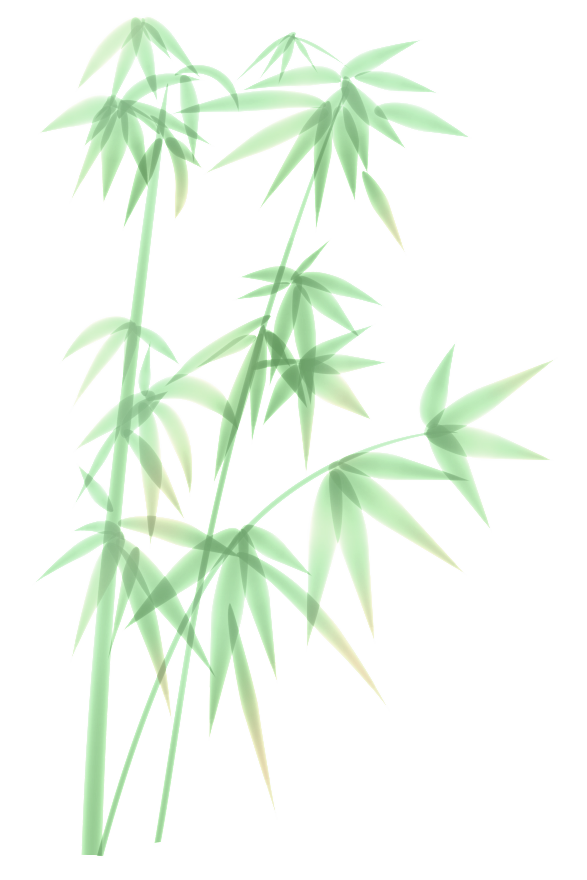 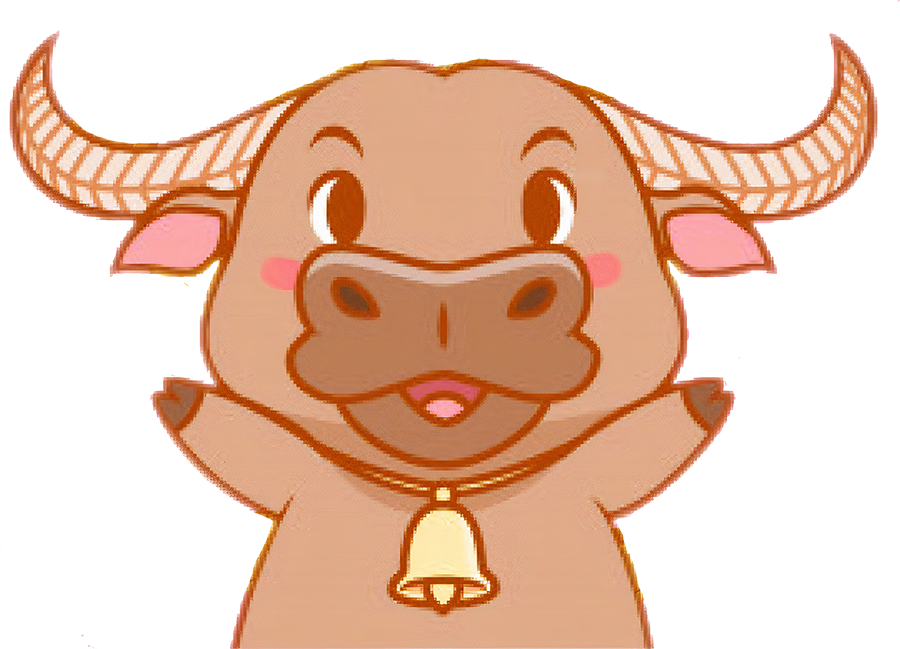 Ghé chơi đông đủ
Cả toán chim cu
Ca hát gật gù:
“Ồ, tre rất mát!”.
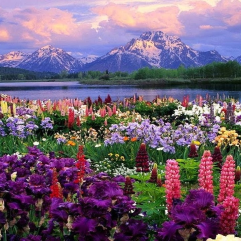 [Speaker Notes: Bài giảng được thiết kế bởi: Vũ HồngLH: FB Vũ Hồng | https://www.facebook.com/vuhong1972/ | hongvu7219@gmail.com]
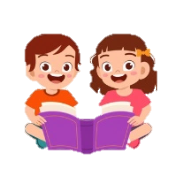 ĐỌC
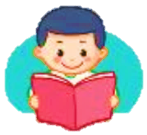 BỜ TRE ĐÓN KHÁCH
Đọc nối tiếp khổ
Bờ tre quanh hồ
Suốt ngày đón khách
Một đàn cò bạch
Hạ cánh reo mừng
Tre chợt tưng bừng
Nở đầy hoa trắng.
Đến chơi im lặng
Có bác bồ nông
Đứng nhìn mênh mông
Im như tượng đá.
Một chú bói cá
Đỗ xuống cành mềm
Chú vụt bay lên
Đậu vào chỗ cũ.
1
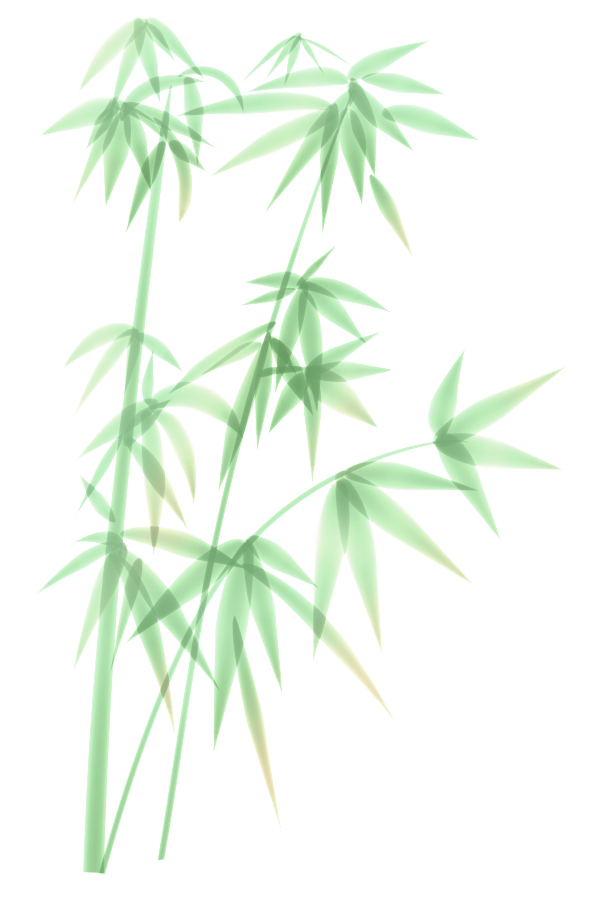 2
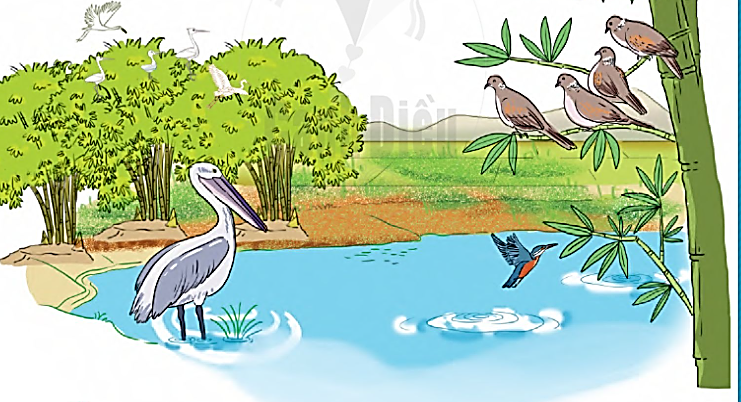 3
Ghé chơi đông đủ
Cả toán chim cu
Ca hát gật gù:
“Ồ, tre rất mát!”.
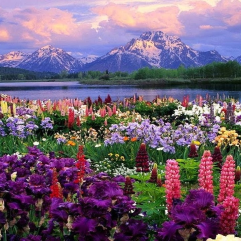 (Võ Quảng)
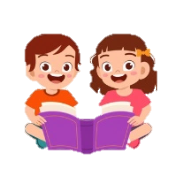 ĐỌC
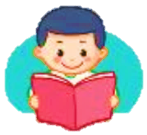 BỜ TRE ĐÓN KHÁCH
Đọc toàn bài thơ
Bờ tre quanh hồ
Suốt ngày đón khách
Một đàn cò bạch
Hạ cánh reo mừng
Tre chợt tưng bừng
Nở đầy hoa trắng.
Đến chơi im lặng
Có bác bồ nông
Đứng nhìn mênh mông
Im như tượng đá.
Một chú bói cá
Đỗ xuống cánh mềm
Chú vụt bay lên
Đậu vào chỗ cũ.
1
2
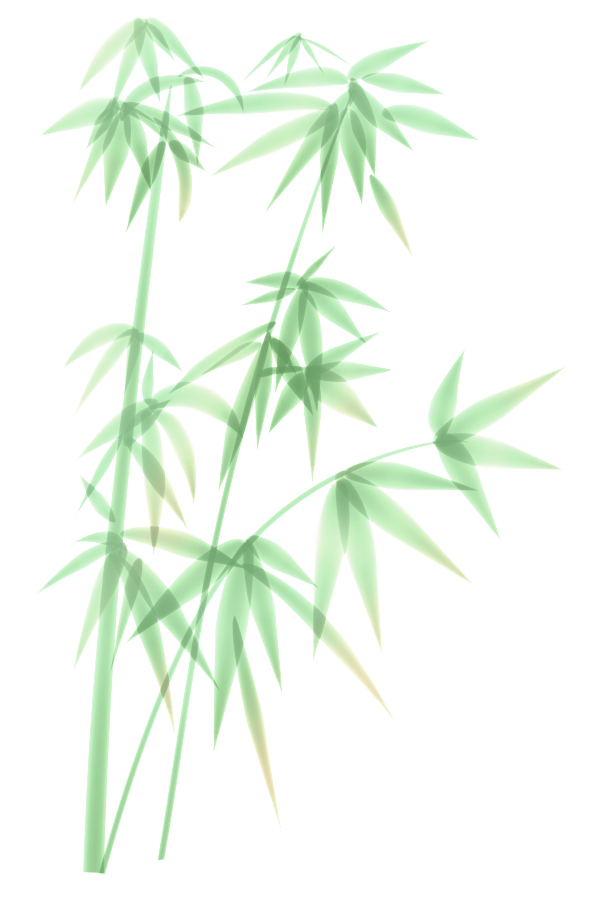 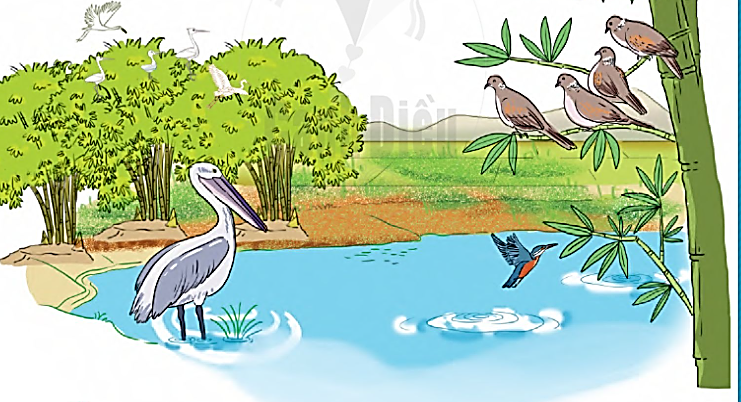 Ghé chơi đông đủ
Cả toán chim cu
Ca hát gật gù:
“Ồ, tre rất mát!”.
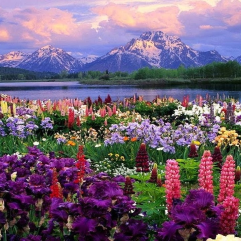 3
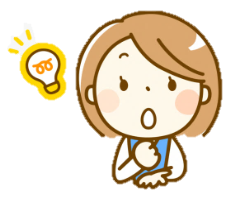 Giải nghĩa từ
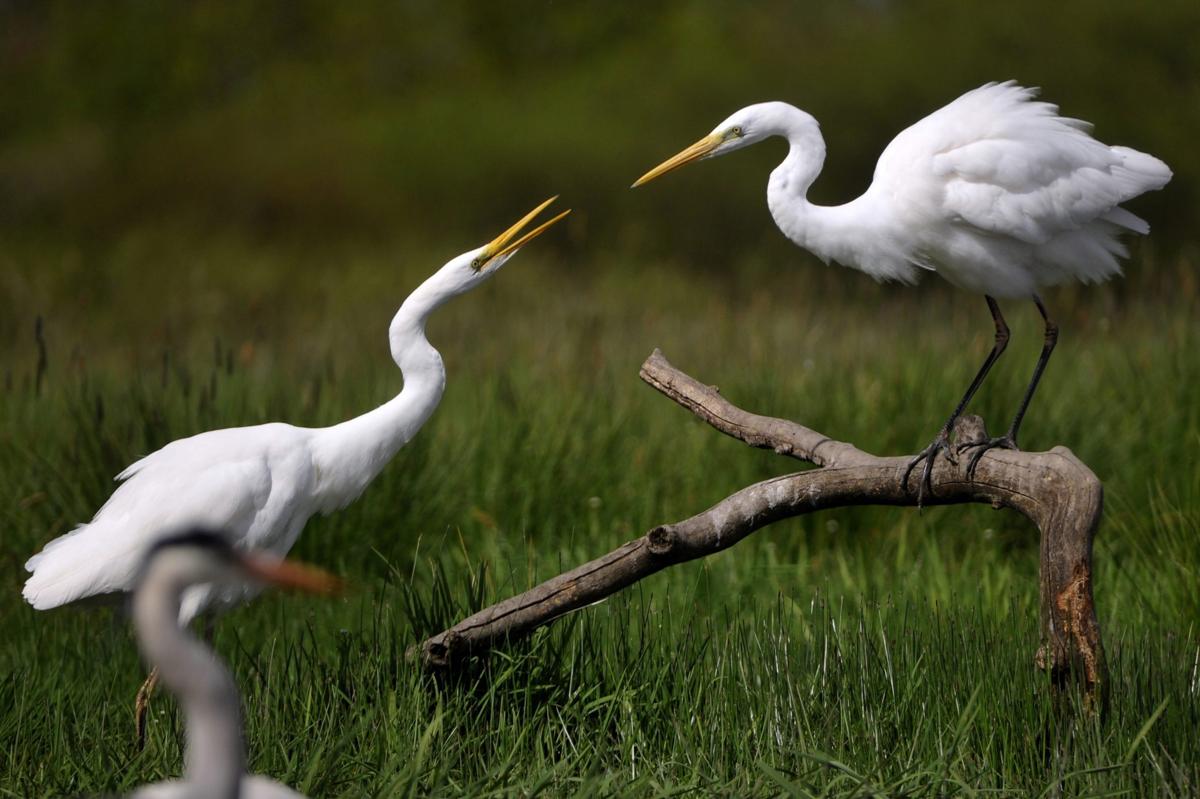 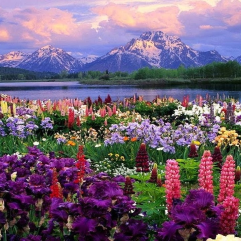 Cò bạch: (còn gọi là cò trắng): loài chim chân cao, cổ dài, mỏ nhọn, lông màu trắng.
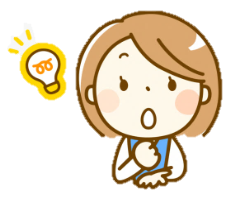 Giải nghĩa từ
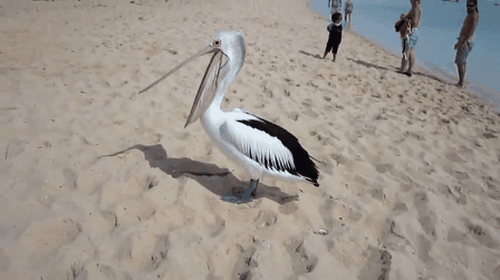 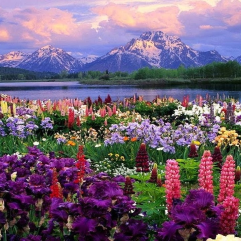 Bồ nông: loài chim mỏ to và dài, cổ có túi to đựng mồi.
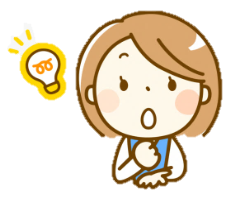 Giải nghĩa từ
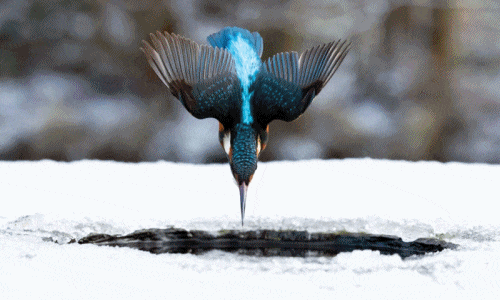 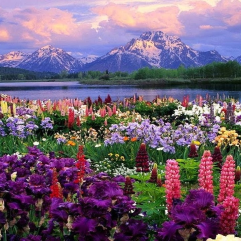 Bói cá: loài chim mỏ dài, hay nhào xuống nước để bắt cá.
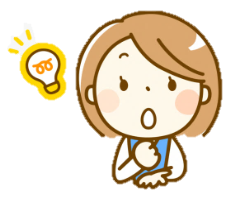 Giải nghĩa từ
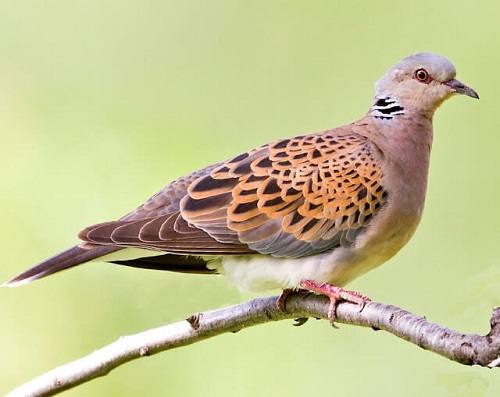 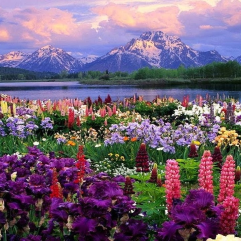 Chim cu: chim thuộc họ bồ câu, đầu nhỏ, ngực nở, đuôi vót.
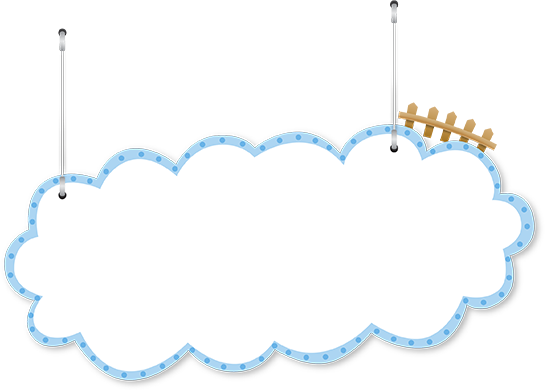 LUYỆN ĐỌC TRONG NHÓM
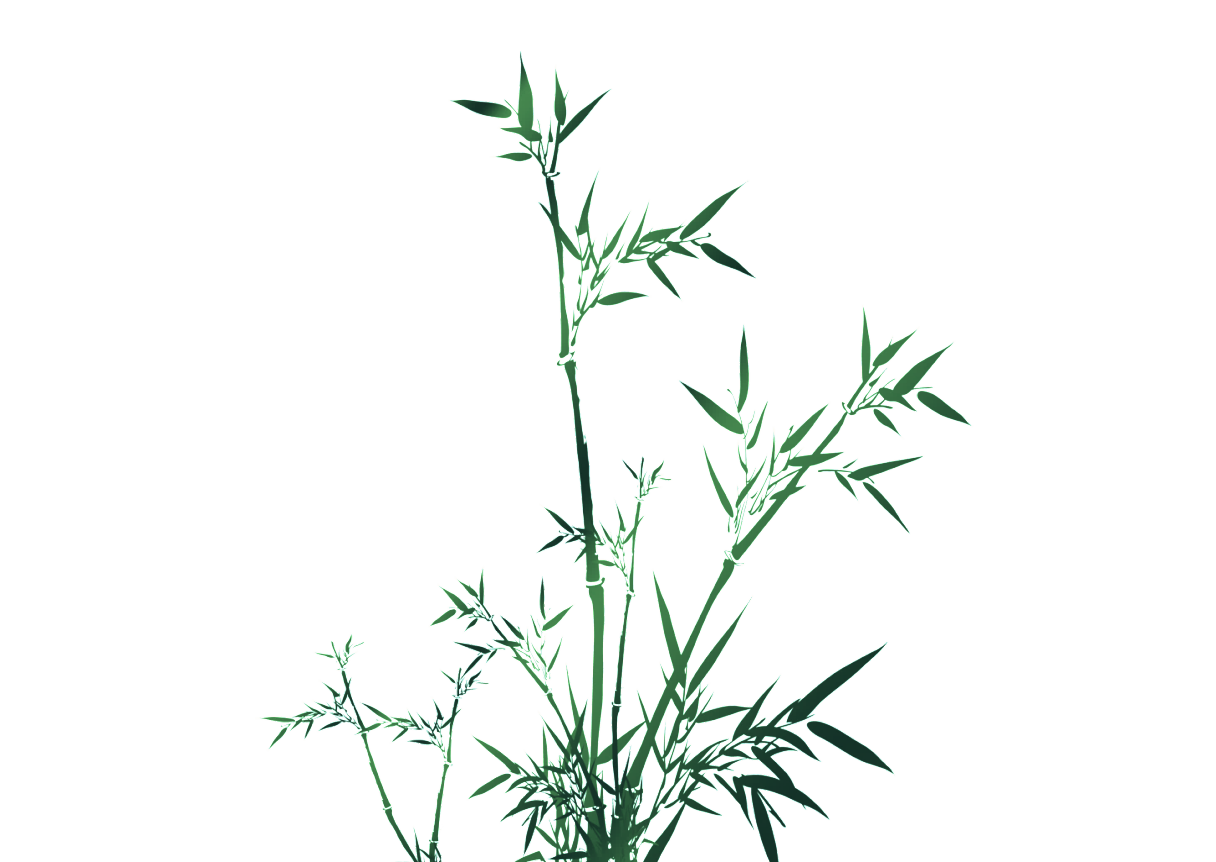 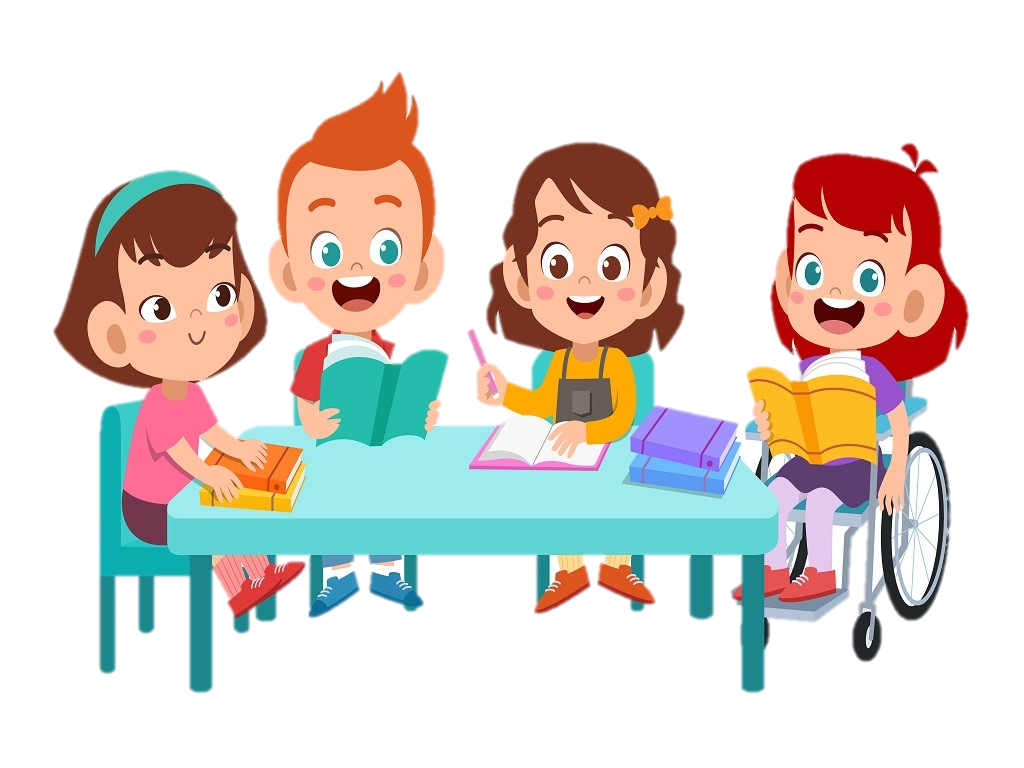 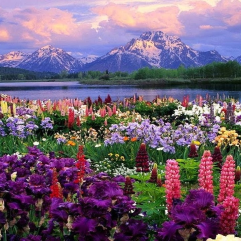 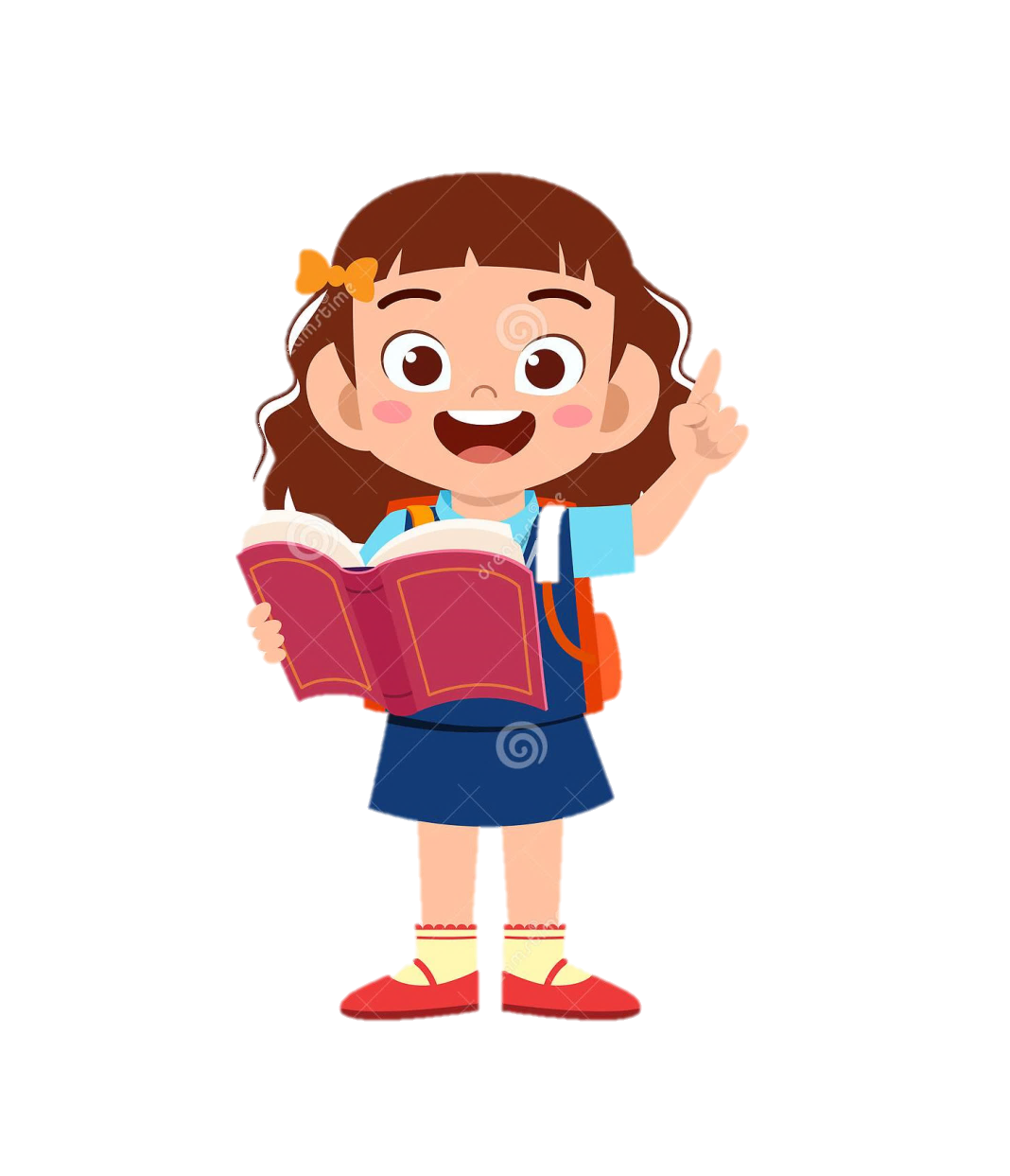 Đọc trước lớp.
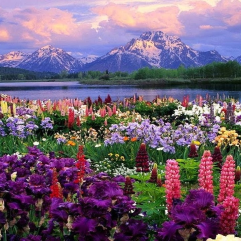 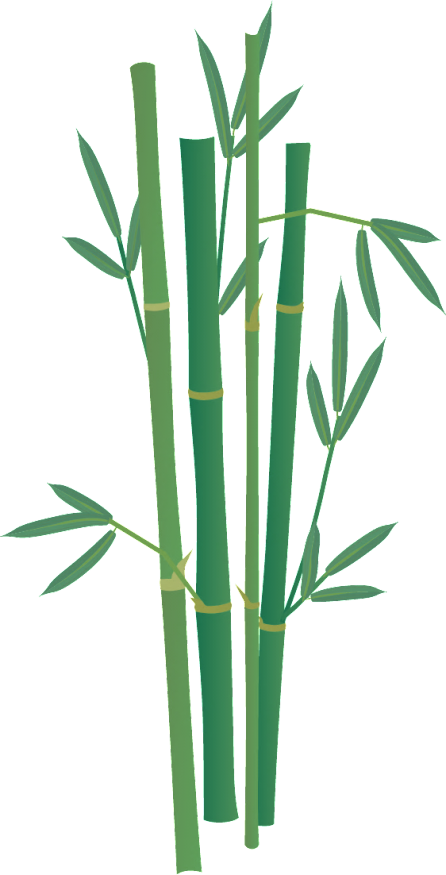 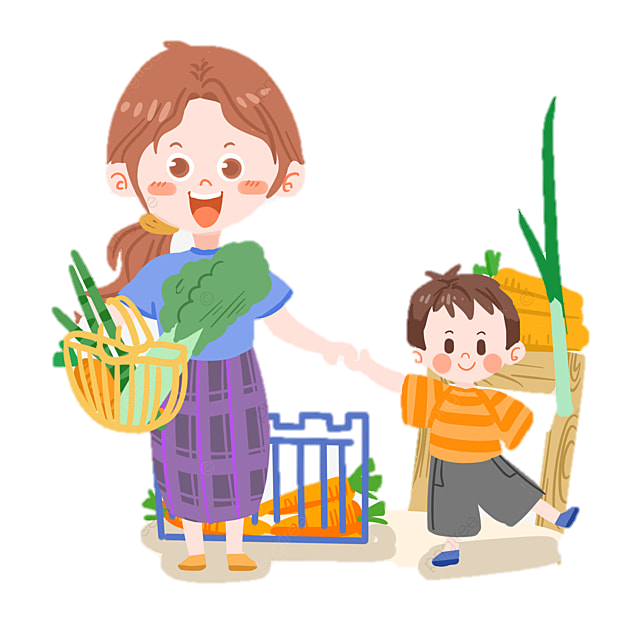 Tiết 2
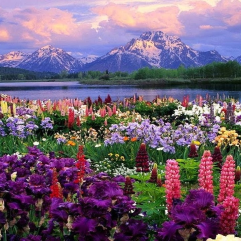 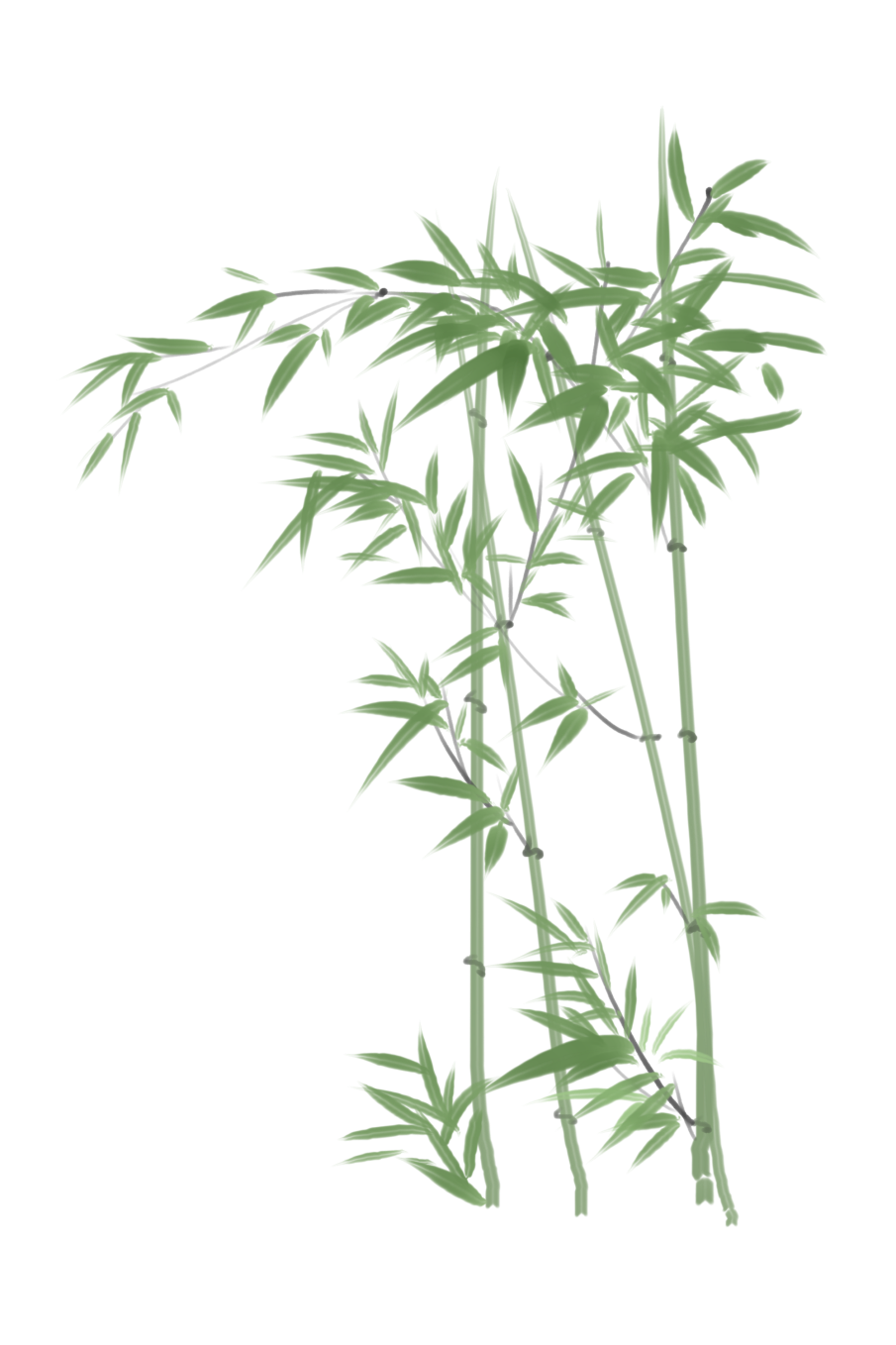 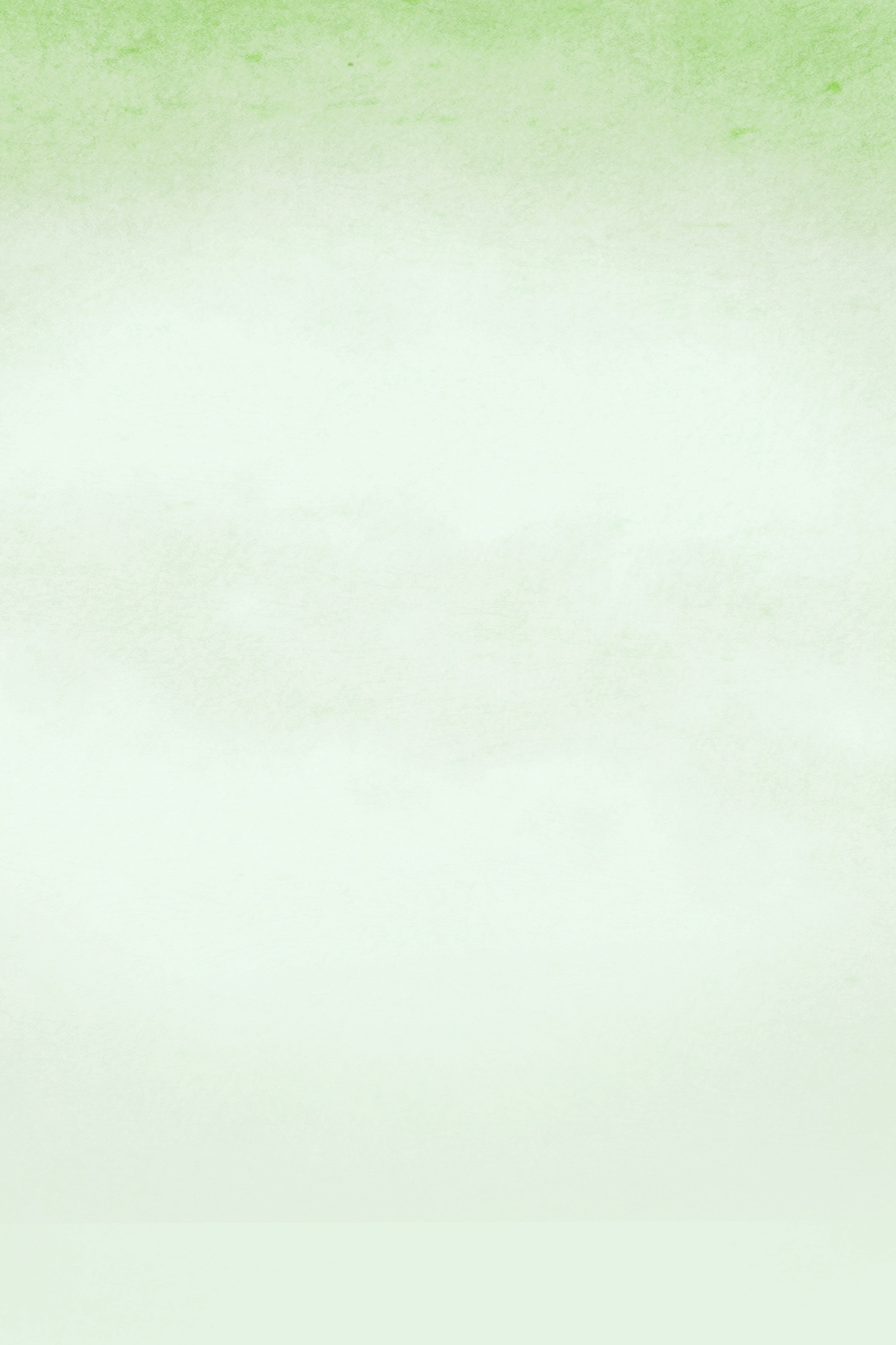 TRẢ LỜI CÂU HỎI
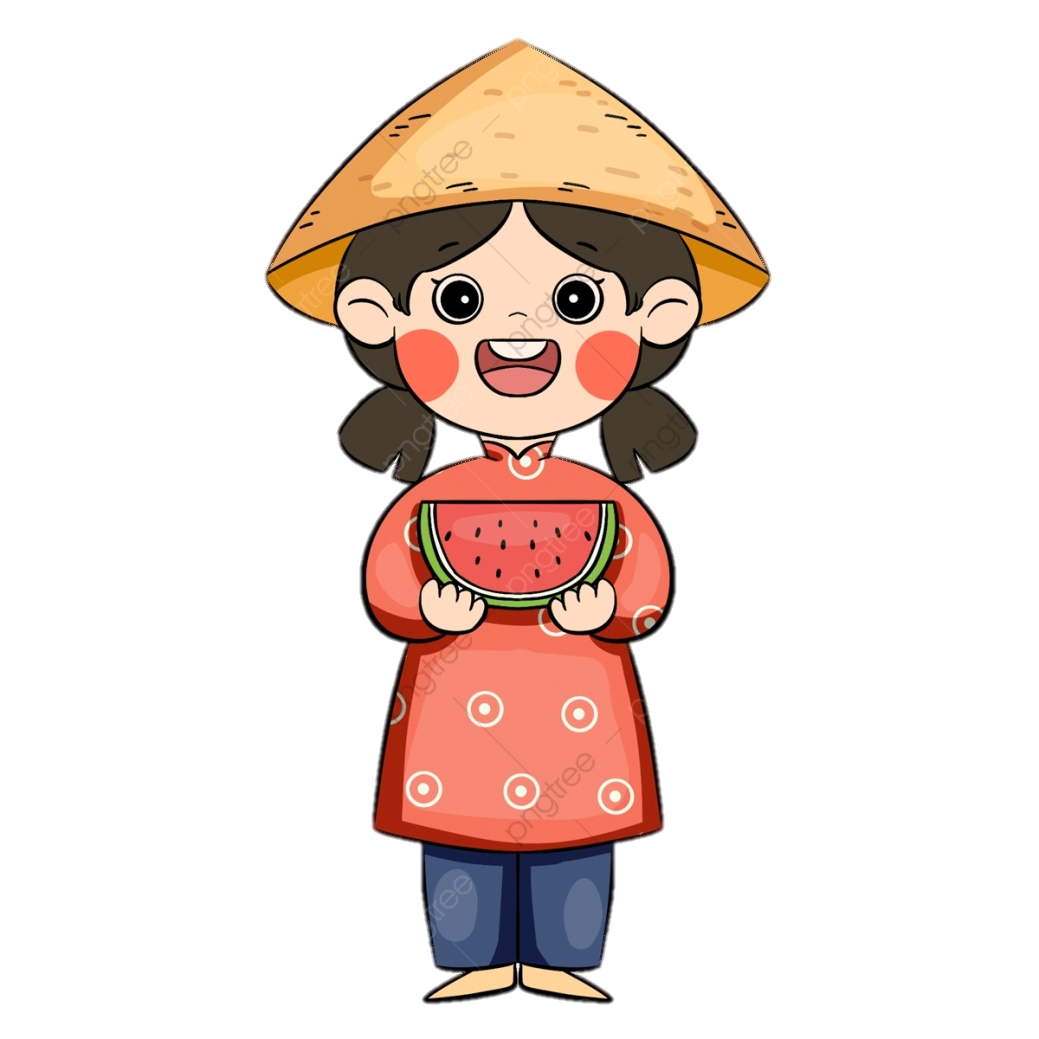 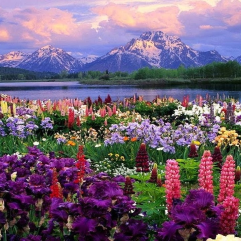 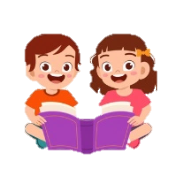 ĐỌC
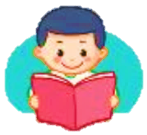 BỜ TRE ĐÓN KHÁCH
Đọc toàn bài thơ
Bờ tre quanh hồ
Suốt ngày đón khách
Một đàn cò bạch
Hạ cánh reo mừng
Tre chợt tưng bừng
Nở đầy hoa trắng.
Đến chơi im lặng
Có bác bồ nông
Đứng nhìn mênh mông
Im như tượng đá.
Một chú bói cá
Đỗ xuống cánh mềm
Chú vụt bay lên
Đậu vào chỗ cũ.
1
2
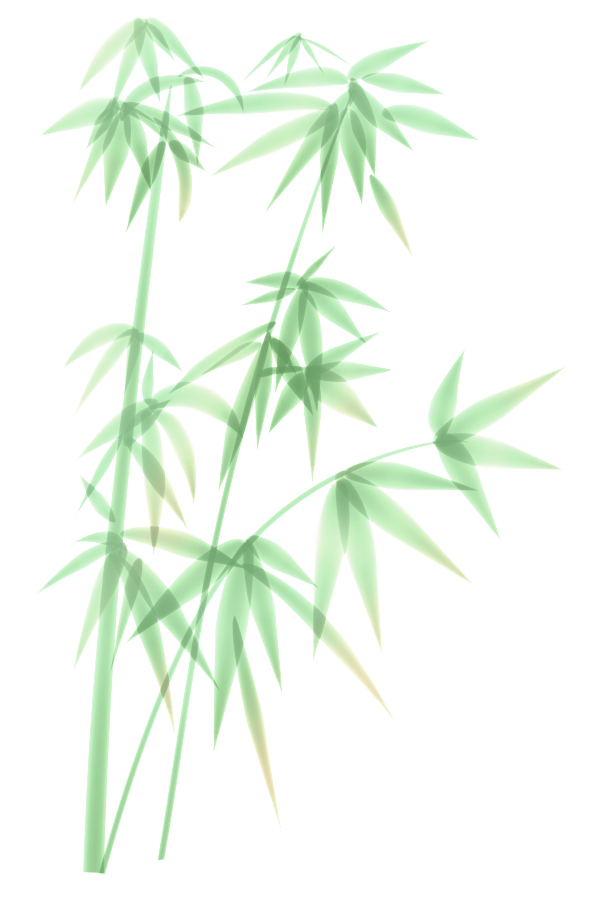 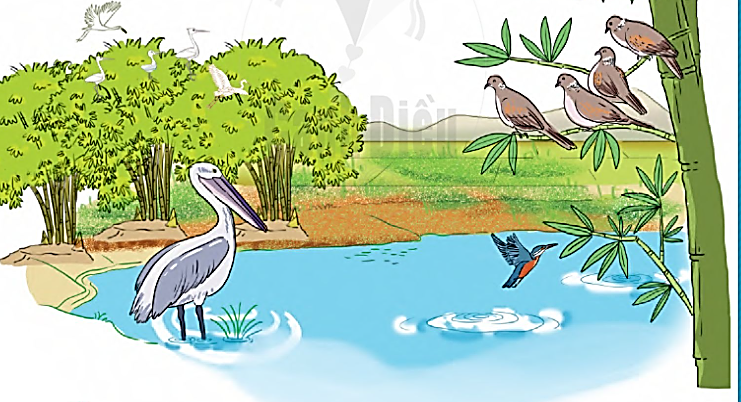 Ghé chơi đông đủ
Cả toán chim cu
Ca hát gật gù:
“Ồ, tre rất mát!”.
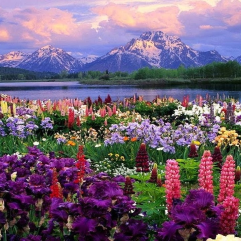 3
Đọc toàn bài thơ
1. “Khách” đến bờ tre là những loài chim nào?
Bờ tre quanh hồ
Suốt ngày đón khách
Một đàn cò bạch
Hạ cánh reo mừng
Tre chợt tưng bừng
Nở đầy hoa trắng.
…
 ''Khách''đến thăm bờ tre là: đàn cò bạch, bồ nông, bói cá, chim cu.
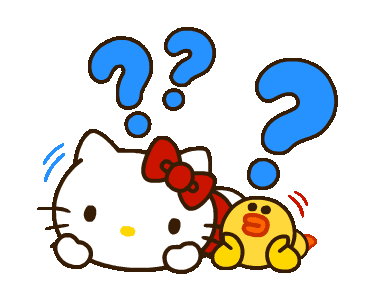 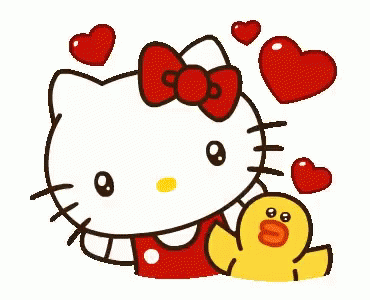 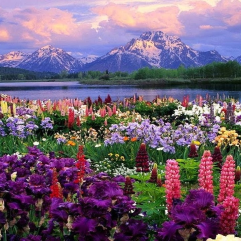 Đọc đoạn 1
2. Câu thơ nào cho thấy bờ tre rất vui khi có “khách” đến?
Bờ tre quanh hồ
Suốt ngày đón khách
Một đàn cò bạch
Hạ cánh reo mừng
Tre chợt tưng bừng
Nở đầy hoa trắng.
 Câu thơ thể hiện niềm vui của bờ tre khi được đón khách là:
	Tre chợt tưng bừng
	Nở đầy hoa nắng.
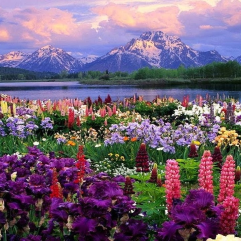 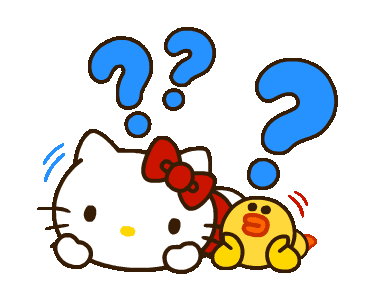 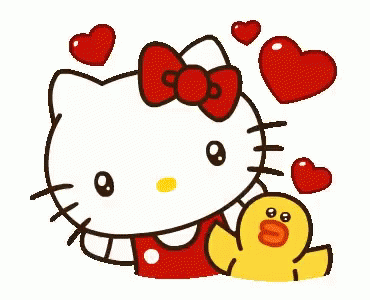 3.Bài thơ tả dáng vẻ của mỗi loài chim đến bờ tre khác nhau thế nào?
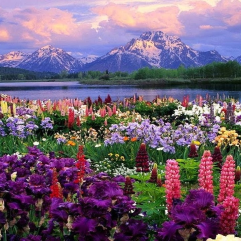 Đọc đoạn 3
4. Câu thơ nào cho thấy bầy chim cu rất thích bờ tre?
Ghé chơi đông đủ
Cả toán chim cu
Ca hát gật gù:
“Ồ, tre rất mát!”.
 Câu thơ cho thấy bầy chim cu rất quý bờ tre là: Ca hát gật gù: “Ồ, tre rất mát!”
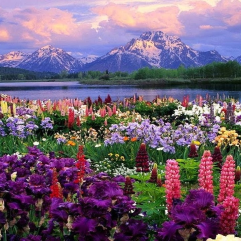 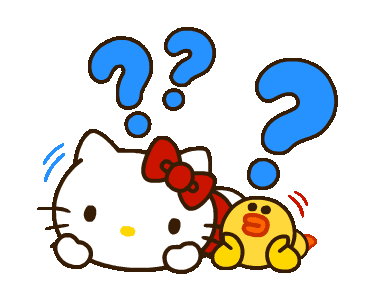 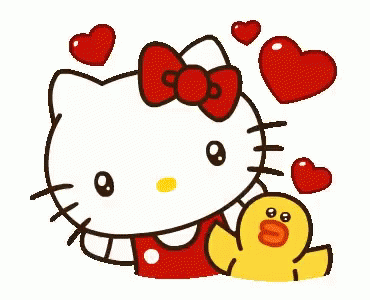 * Học thuộc lòng 1 – 2 đoạn thơ em thích.
Đến chơi im lặng
Có bác bồ nông
Đứng nhìn mênh mông
Im như tượng đá.
Một chú bói cá
Đỗ xuống cánh mềm
Chú vụt bay lên
Đậu vào chỗ cũ.
2
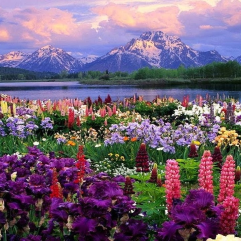 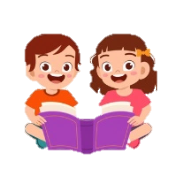 ĐỌC
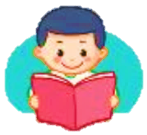 BỜ TRE ĐÓN KHÁCH
Đọc toàn bài thơ
Bờ tre quanh hồ
Suốt ngày đón khách
Một đàn cò bạch
Hạ cánh reo mừng
Tre chợt tưng bừng
Nở đầy hoa trắng.
Đến chơi im lặng
Có bác bồ nông
Đứng nhìn mênh mông
Im như tượng đá.
Một chú bói cá
Đỗ xuống cánh mềm
Chú vụt bay lên
Đậu vào chỗ cũ.
1
2
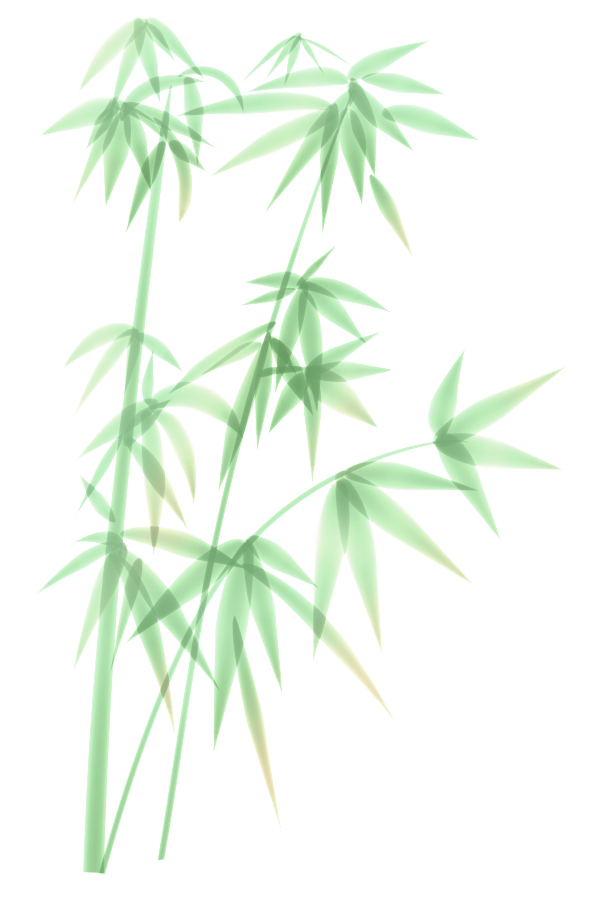 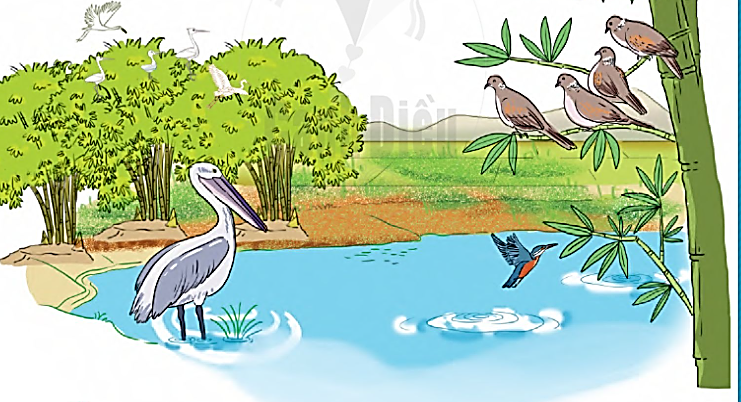 Ghé chơi đông đủ
Cả toán chim cu
Ca hát gật gù:
“Ồ, tre rất mát!”.
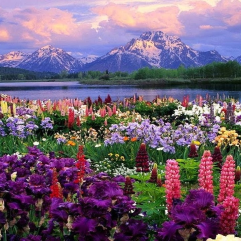 3
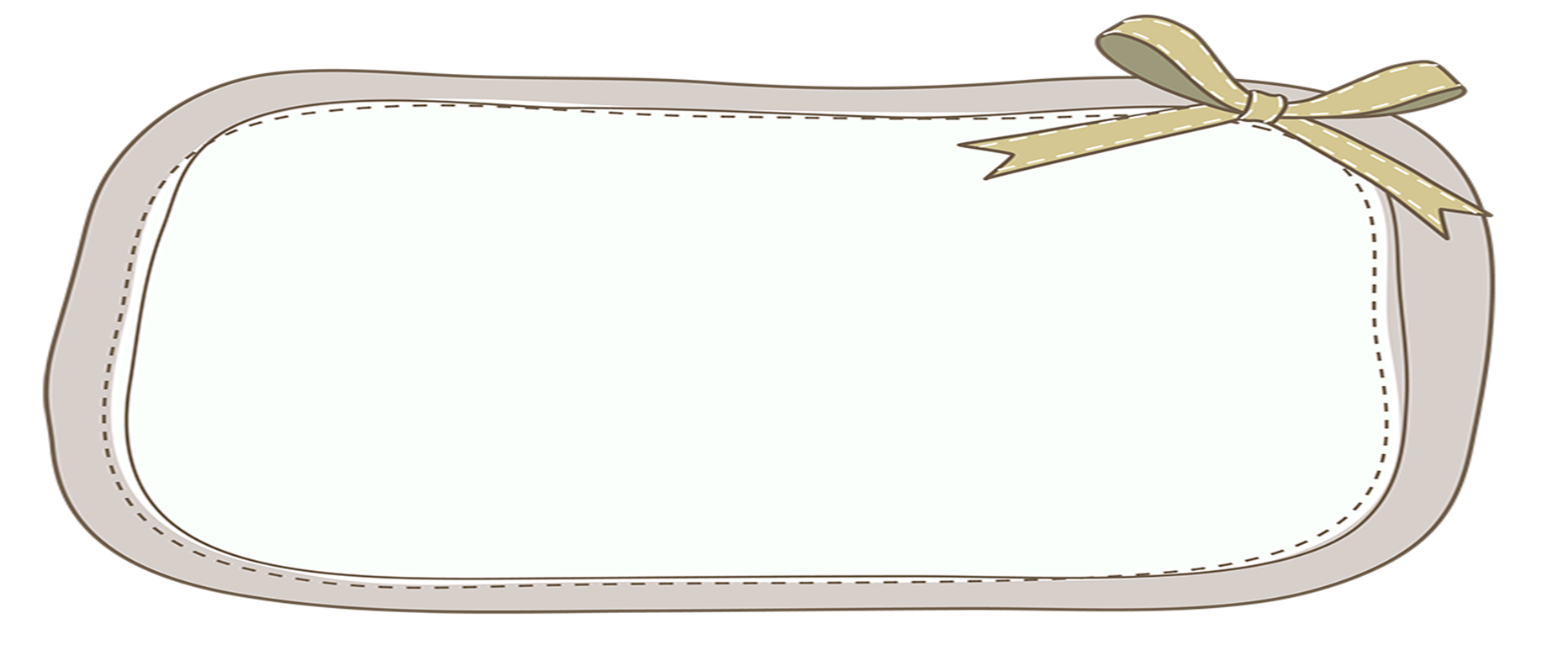 Bài thơ giúp em hiểu điều gì?
Sự quấn quýt giữa cây cối và các loài vật trong thiên nhiên.
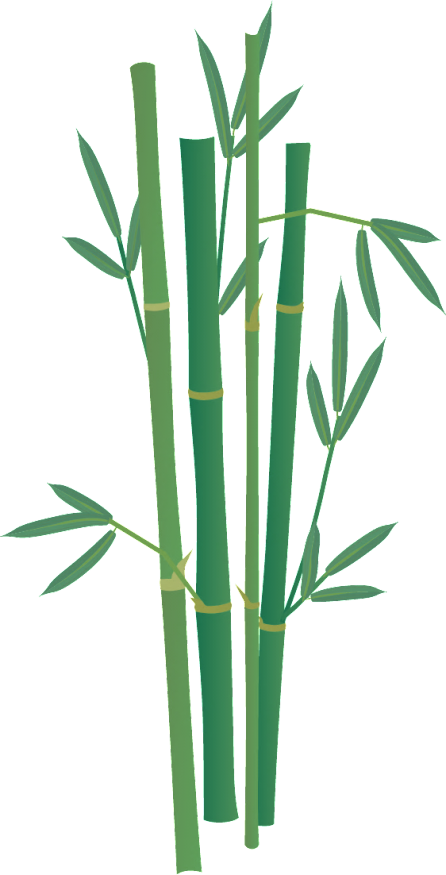 LUYỆN TẬP THEO VĂN BẢN ĐỌC
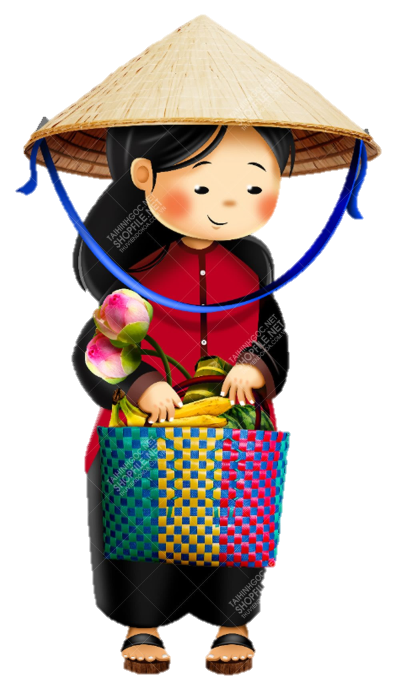 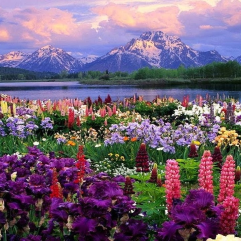 1: Bộ phận in đậm trong những câu sau trả lời cho câu hỏi nào?
a. Chú bói cá đỗ trên cành me.
 Chú bói cá đỗ ở đâu?
b. Đàn cò trắng đậu trên ngọn tre.
 Đàn cò trắng đậu ở đâu?
c. Bên bờ tre, bác bồ nông đứng im như tượng đá.
 Bác bồ nông đứng ở đâu?
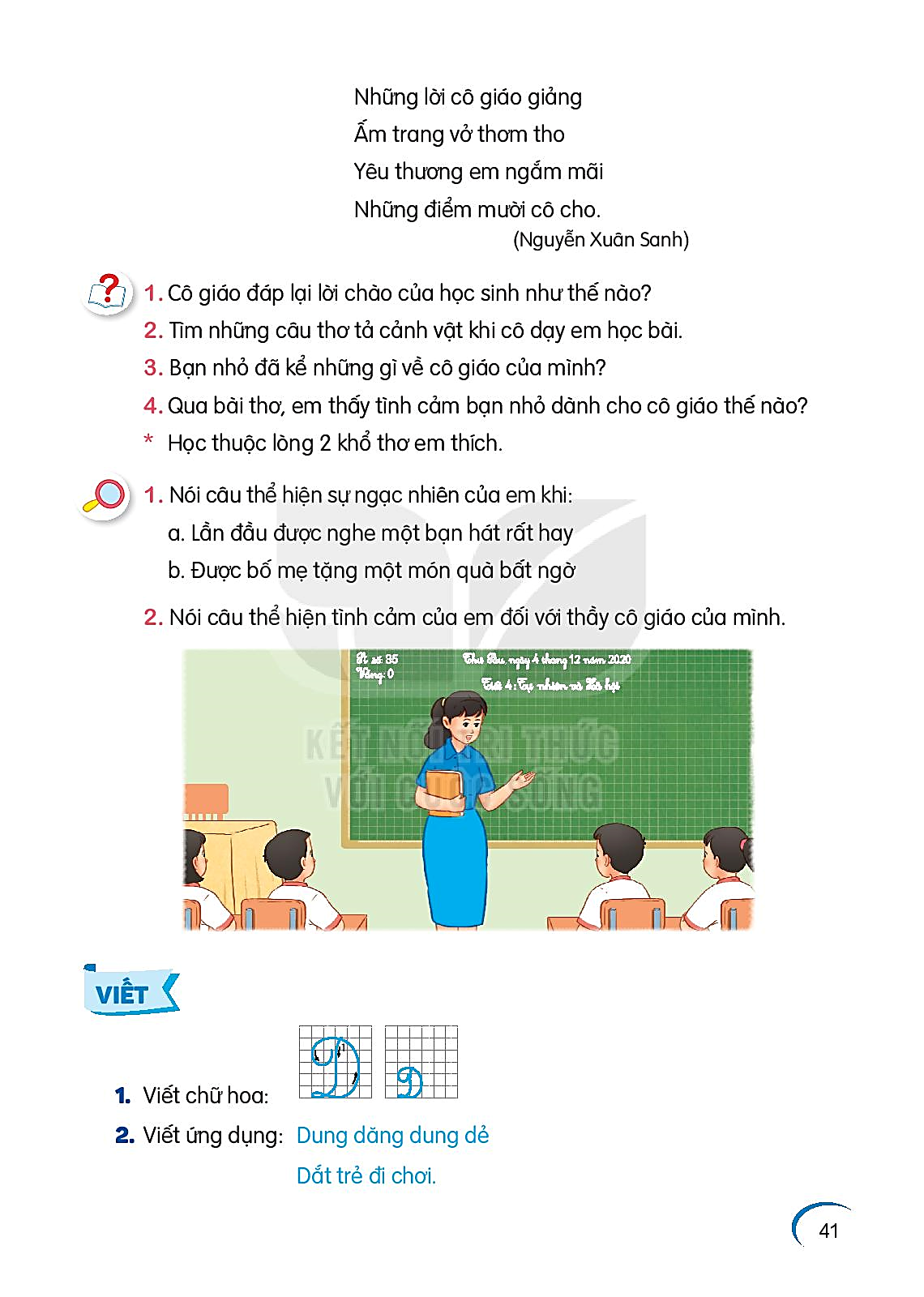 2. Đặt một câu có bộ phận trả lời cho câu hỏi Ở đâu?
- Trên cánh đồng, các bác nông dân đang cấy lúa.
- Bầy chim hót líu lo trong rừng.
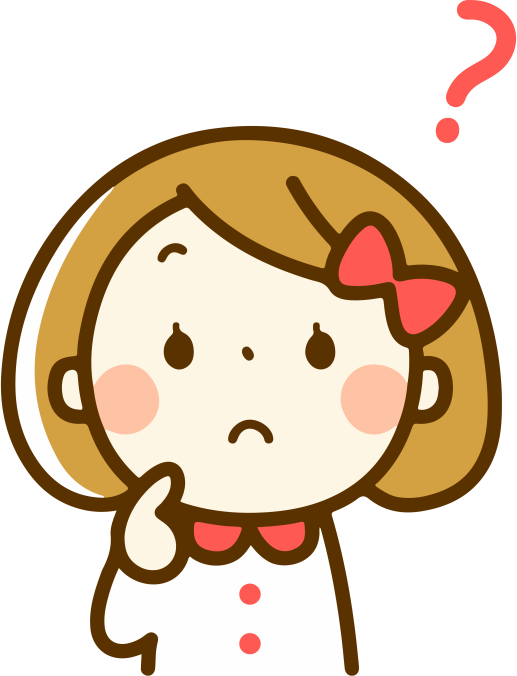 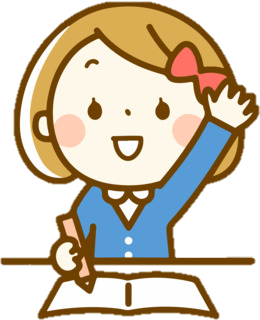 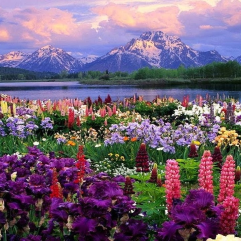 2. Đặt một câu với từ ngữ vừa tìm được
Gợi ý:

 Em bé reo mừng khi thấy mẹ về.
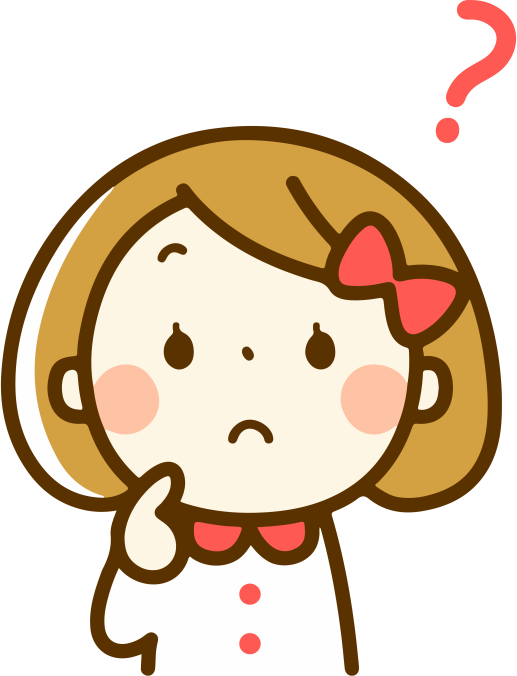 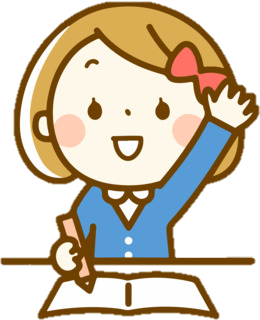 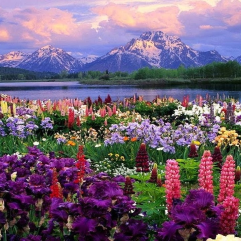 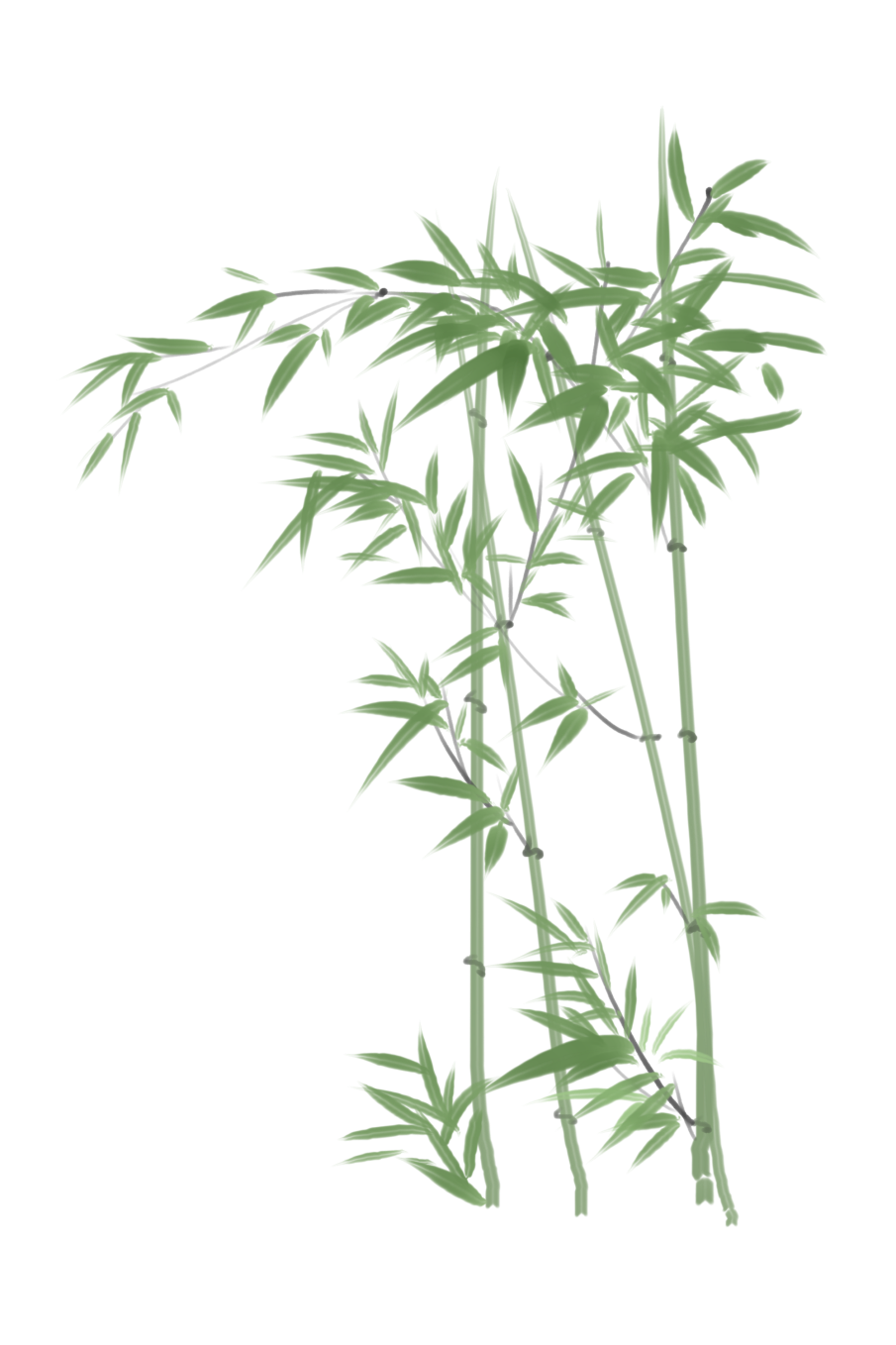 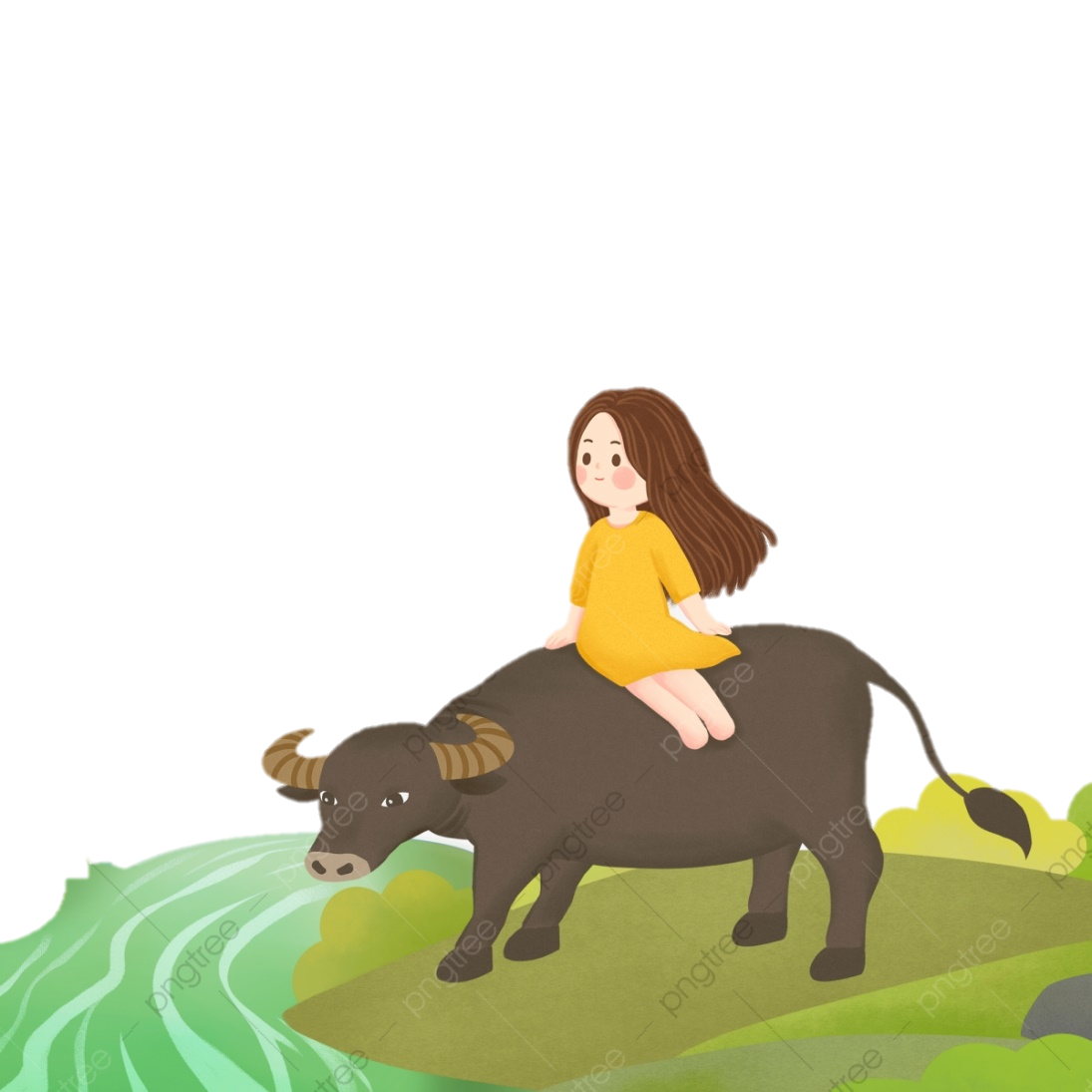 Củng cố 

và dặn dò
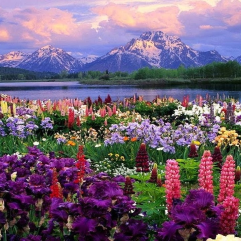 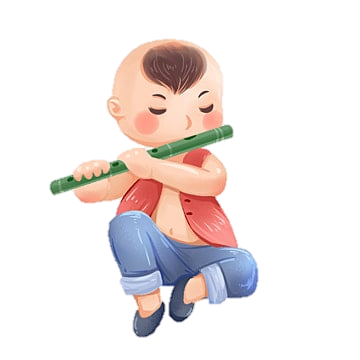 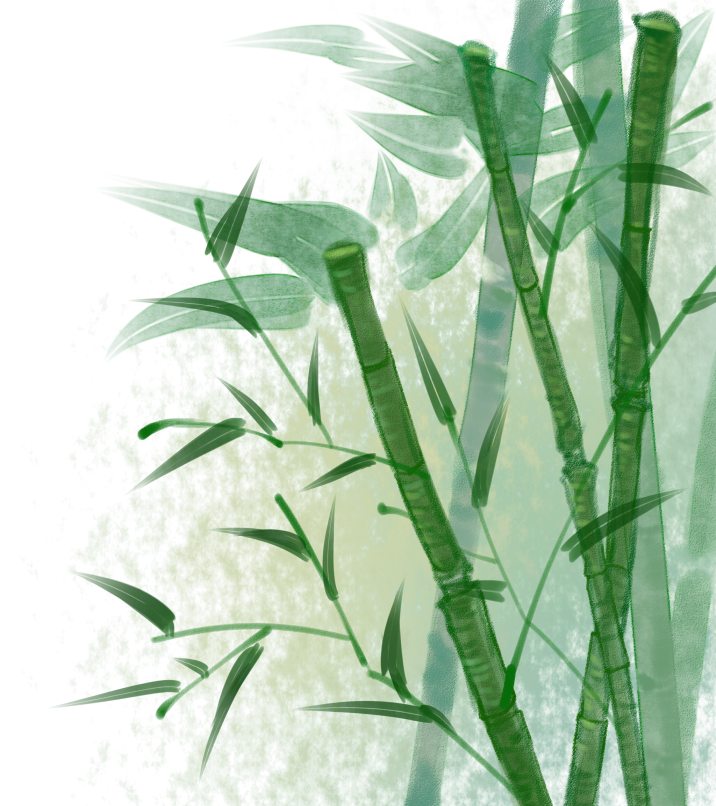 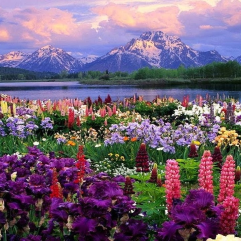